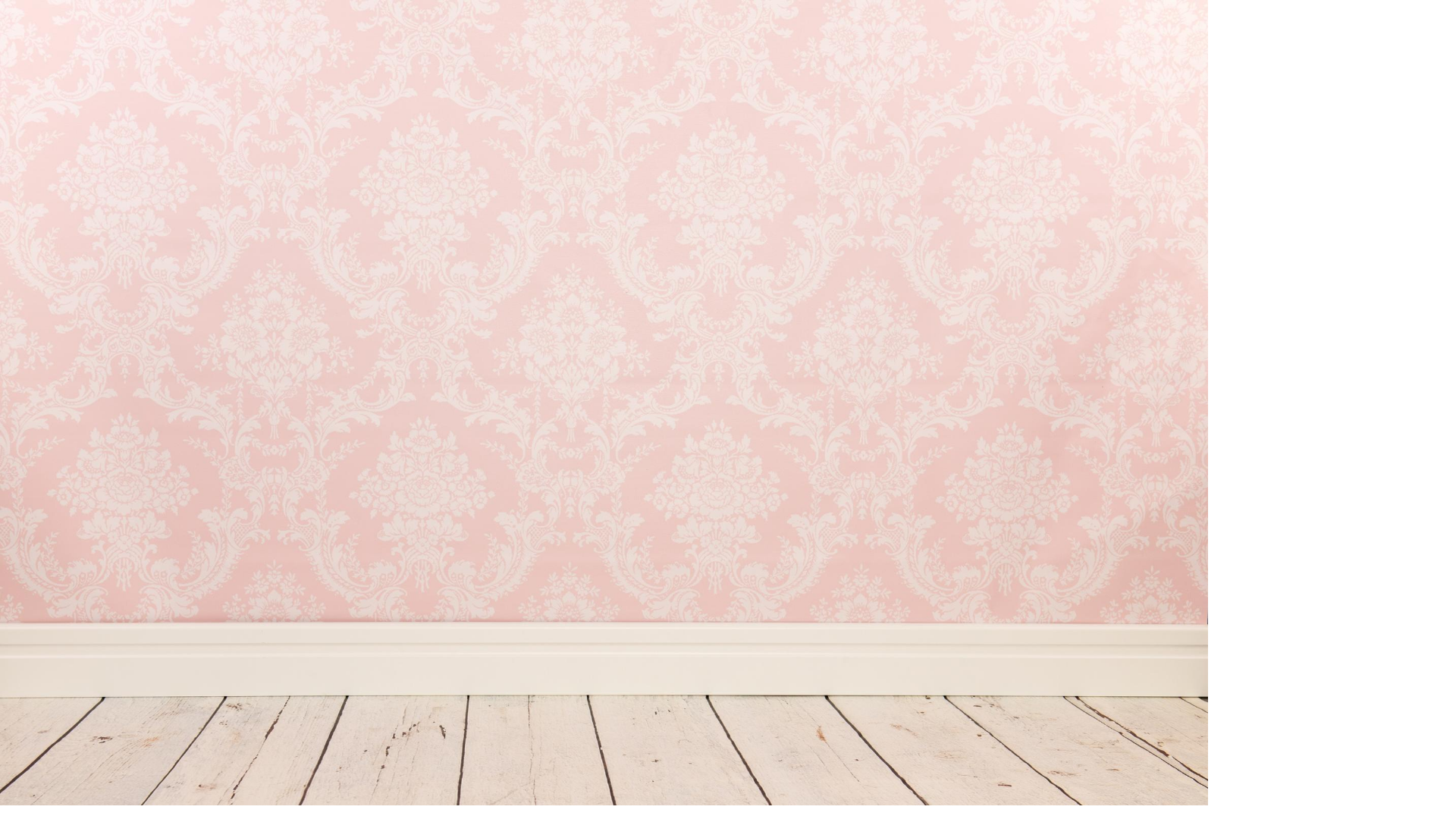 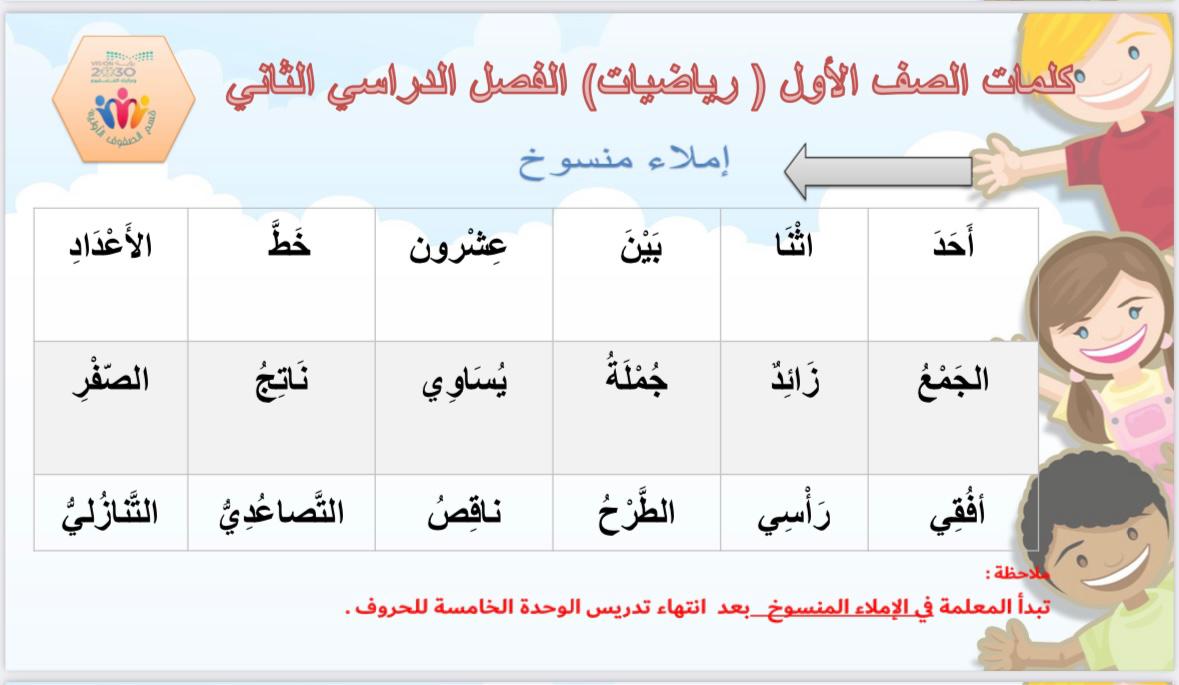 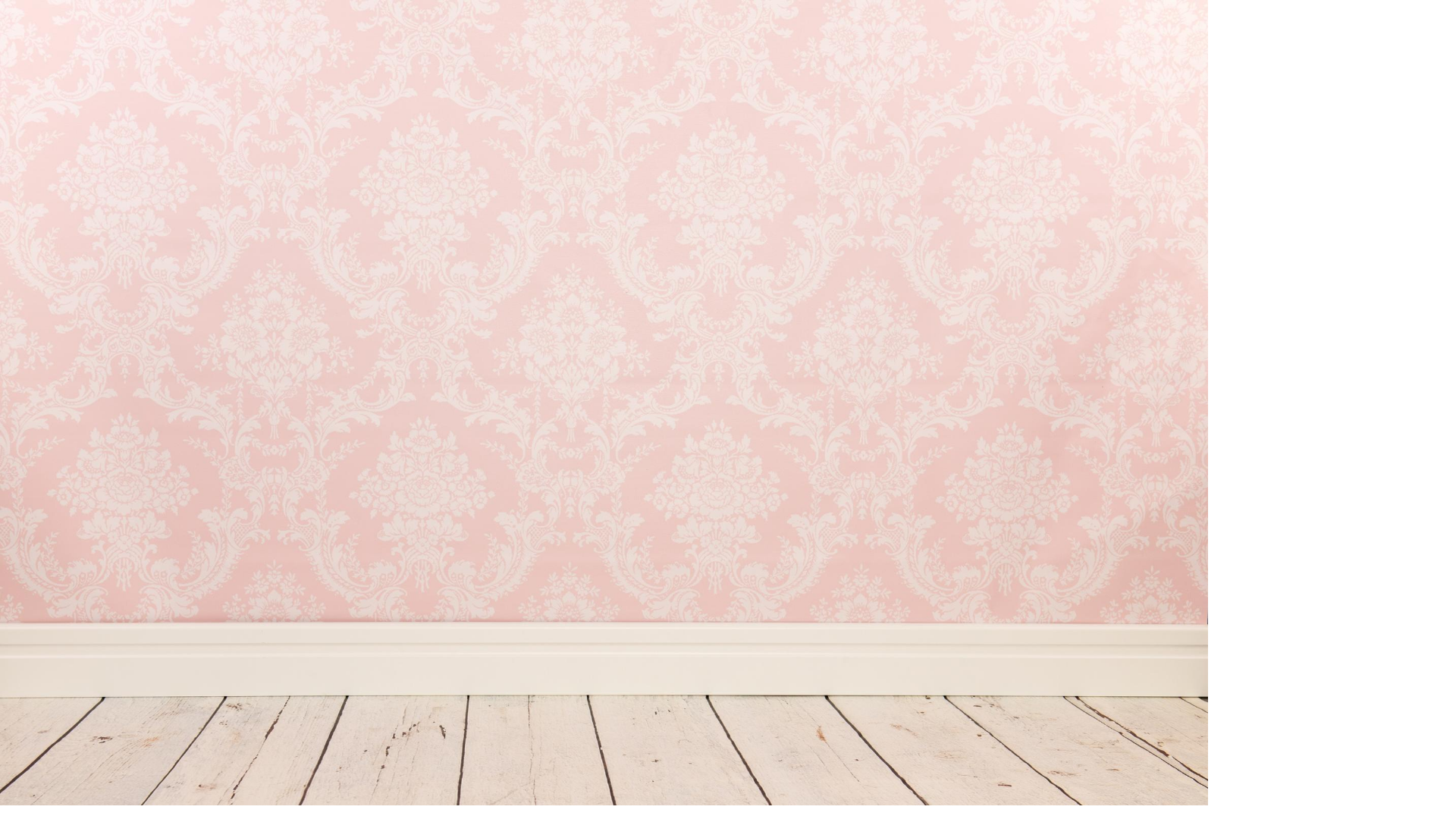 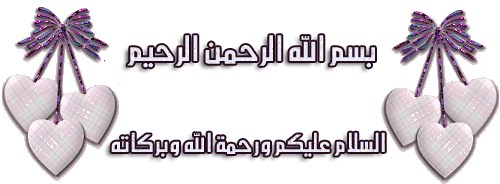 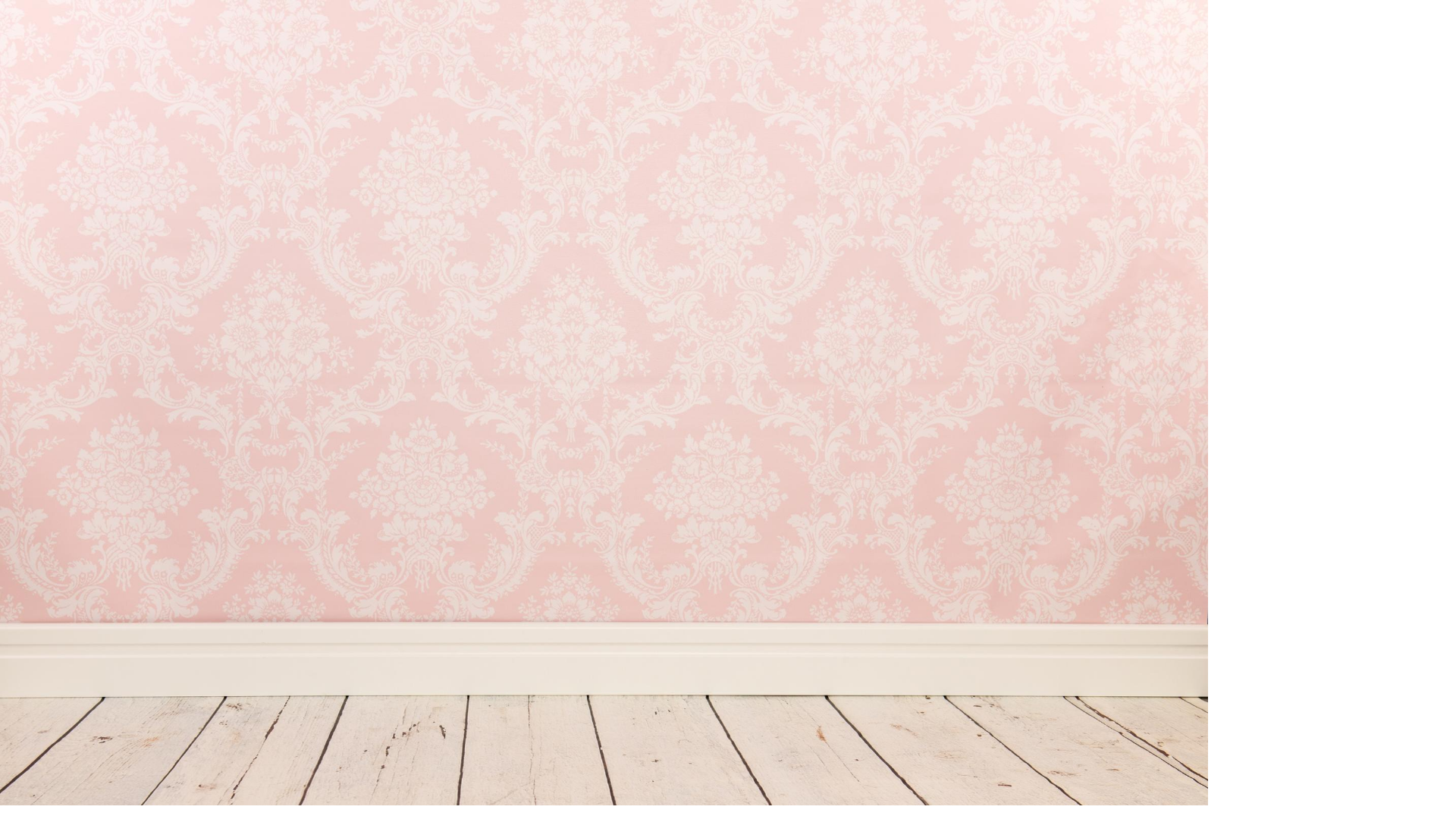 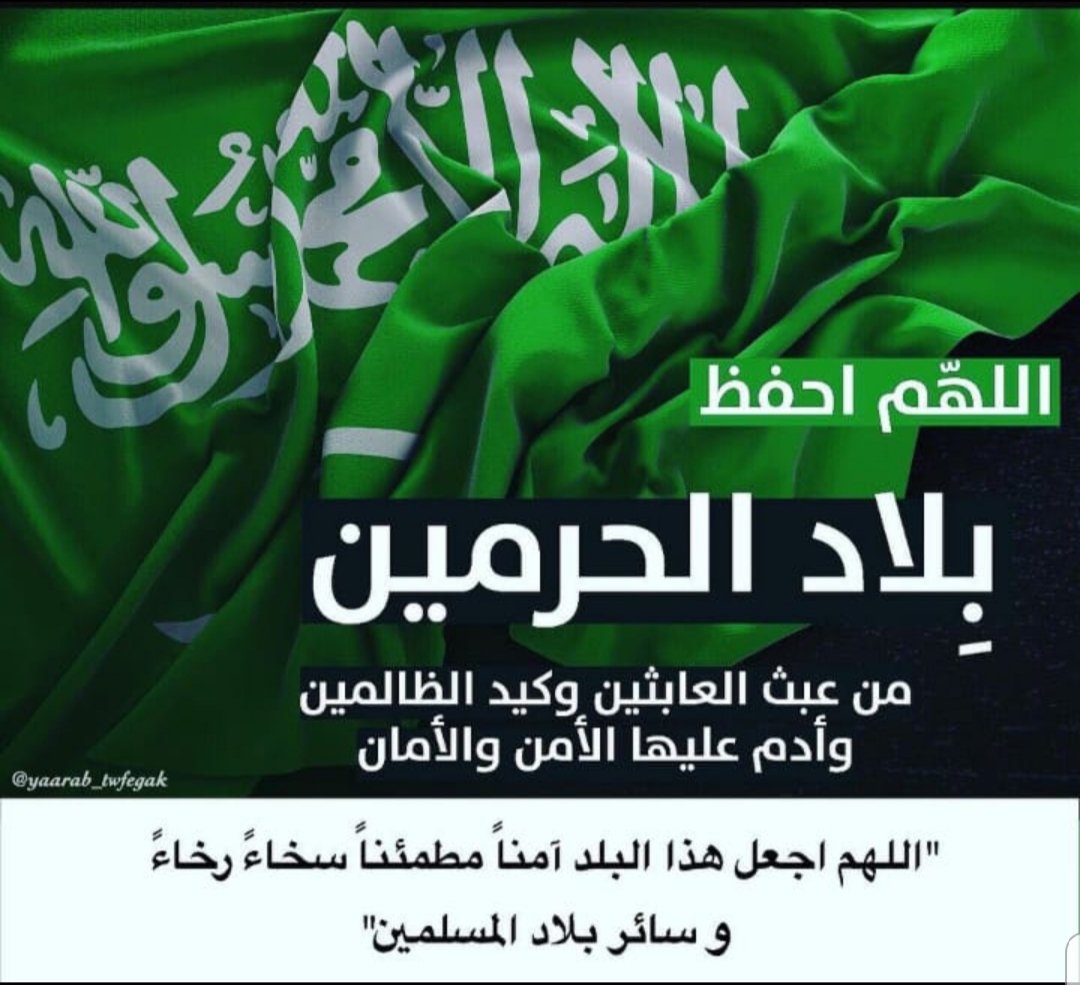 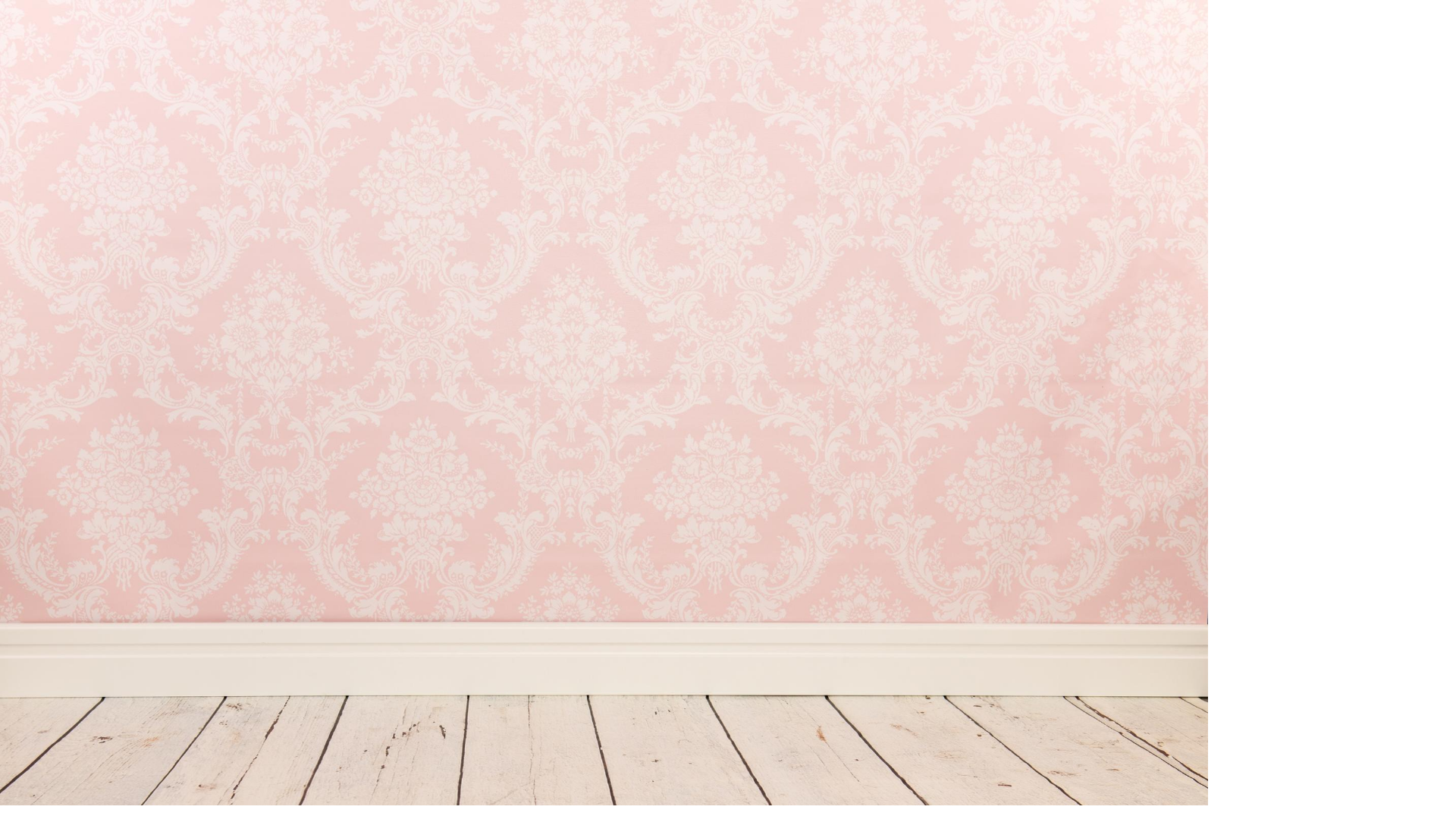 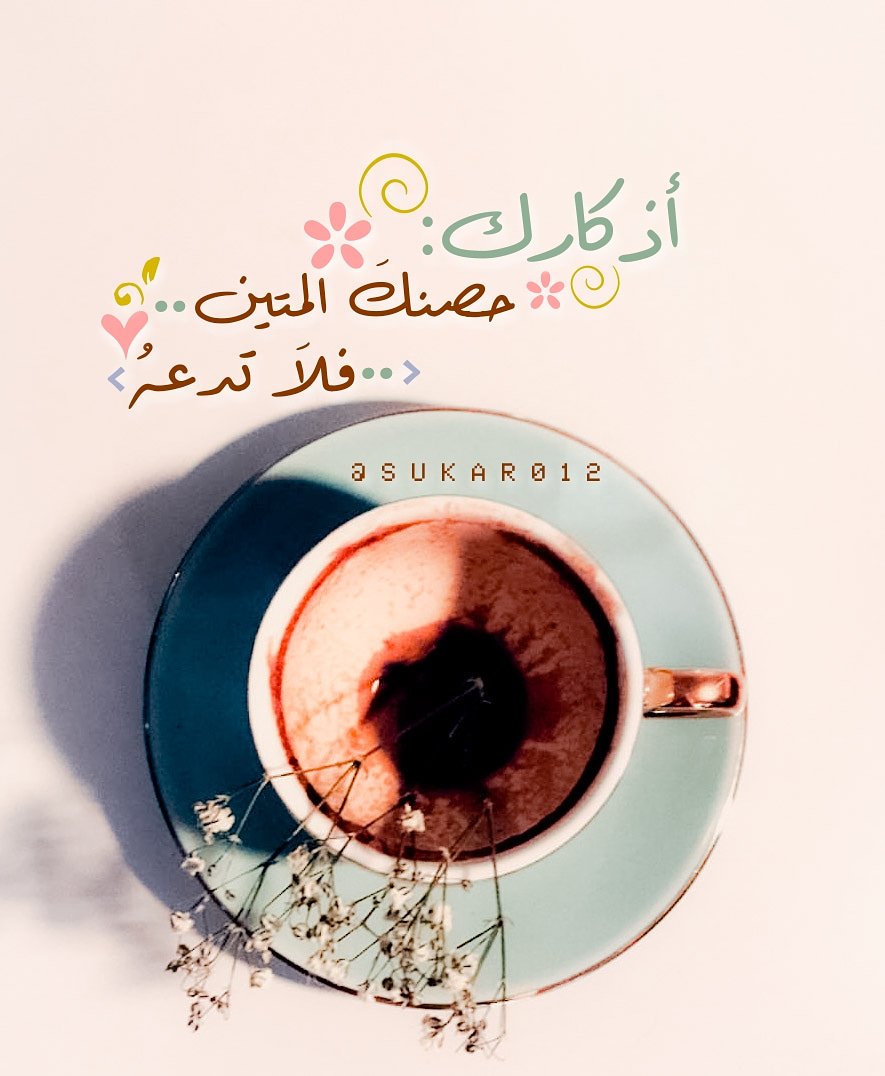 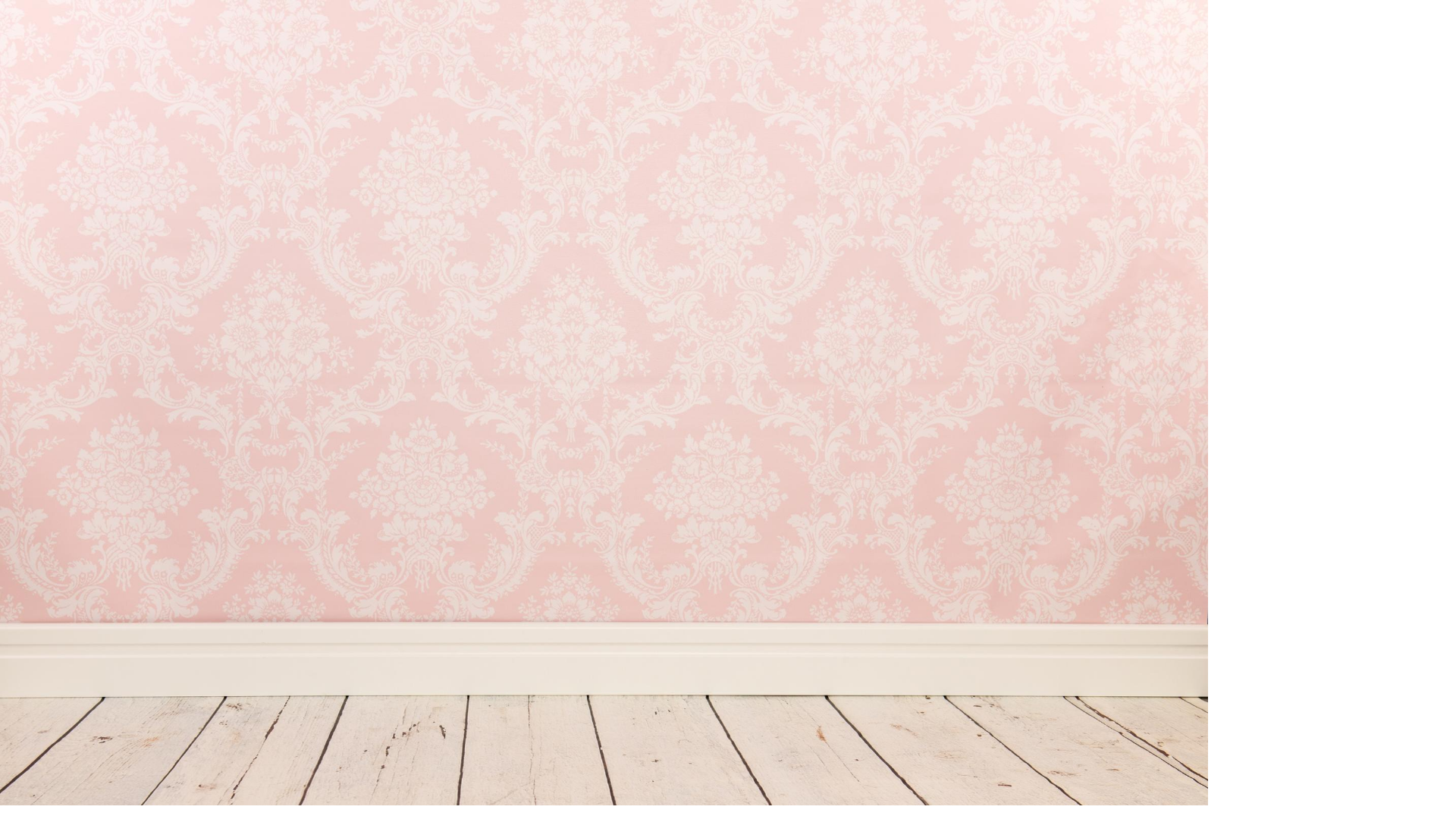 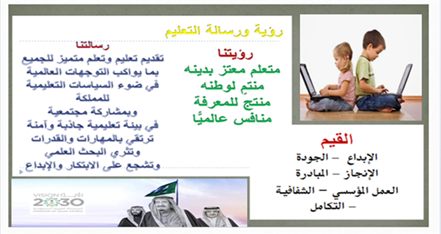 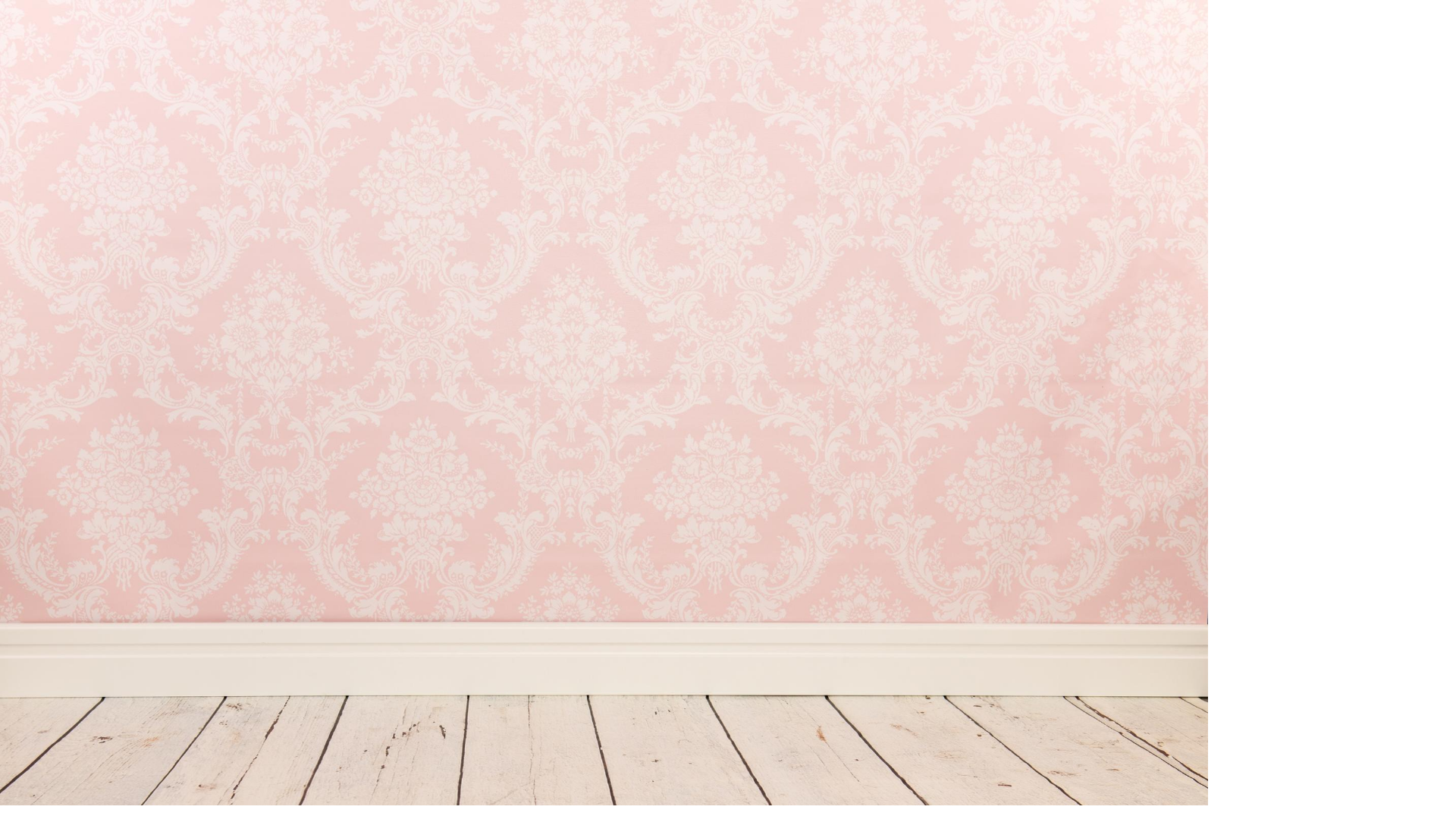 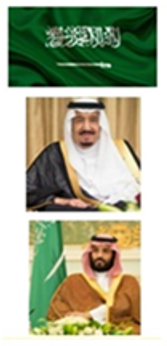 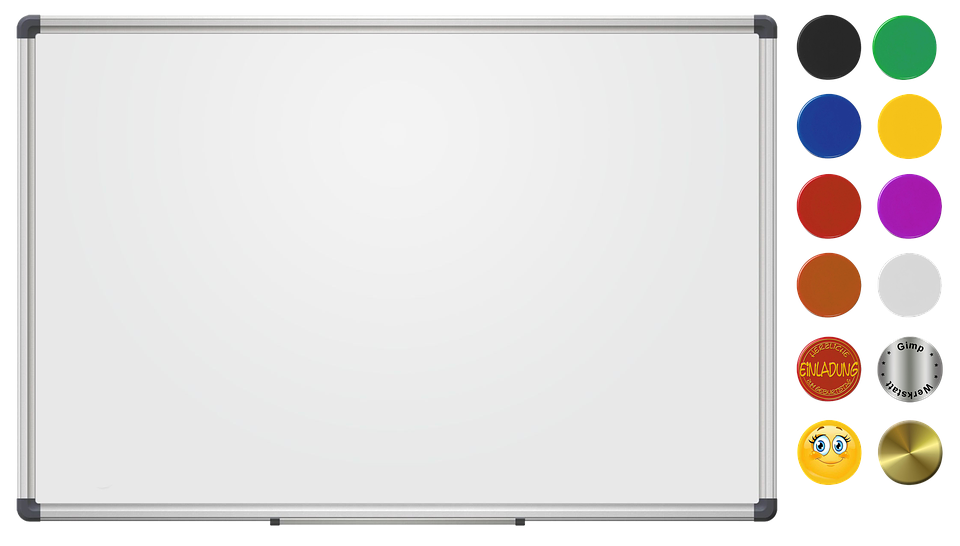 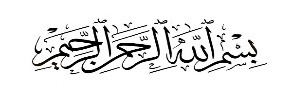 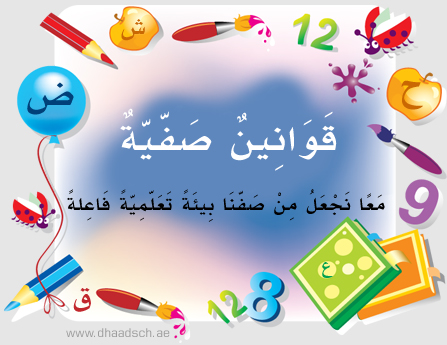 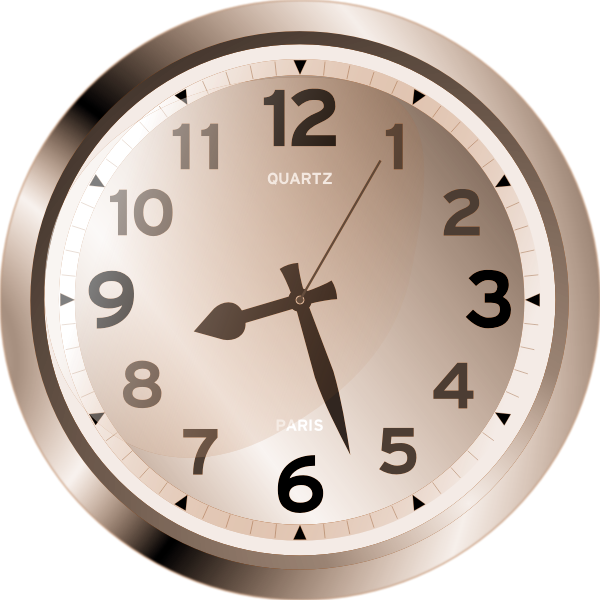 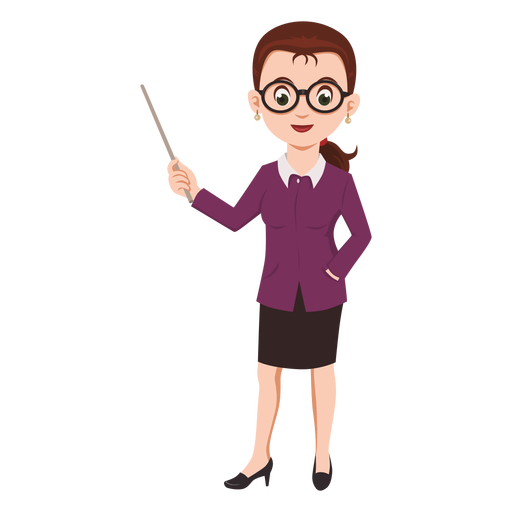 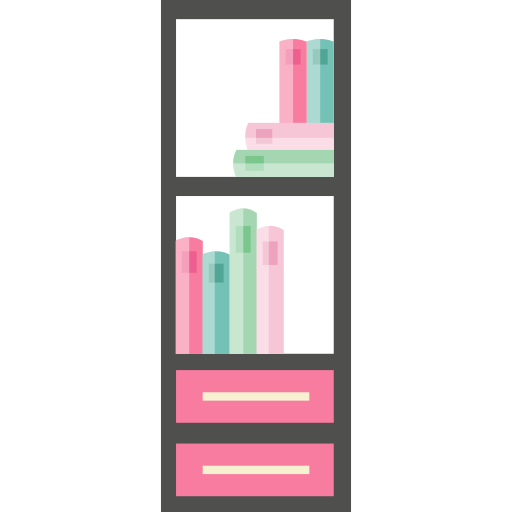 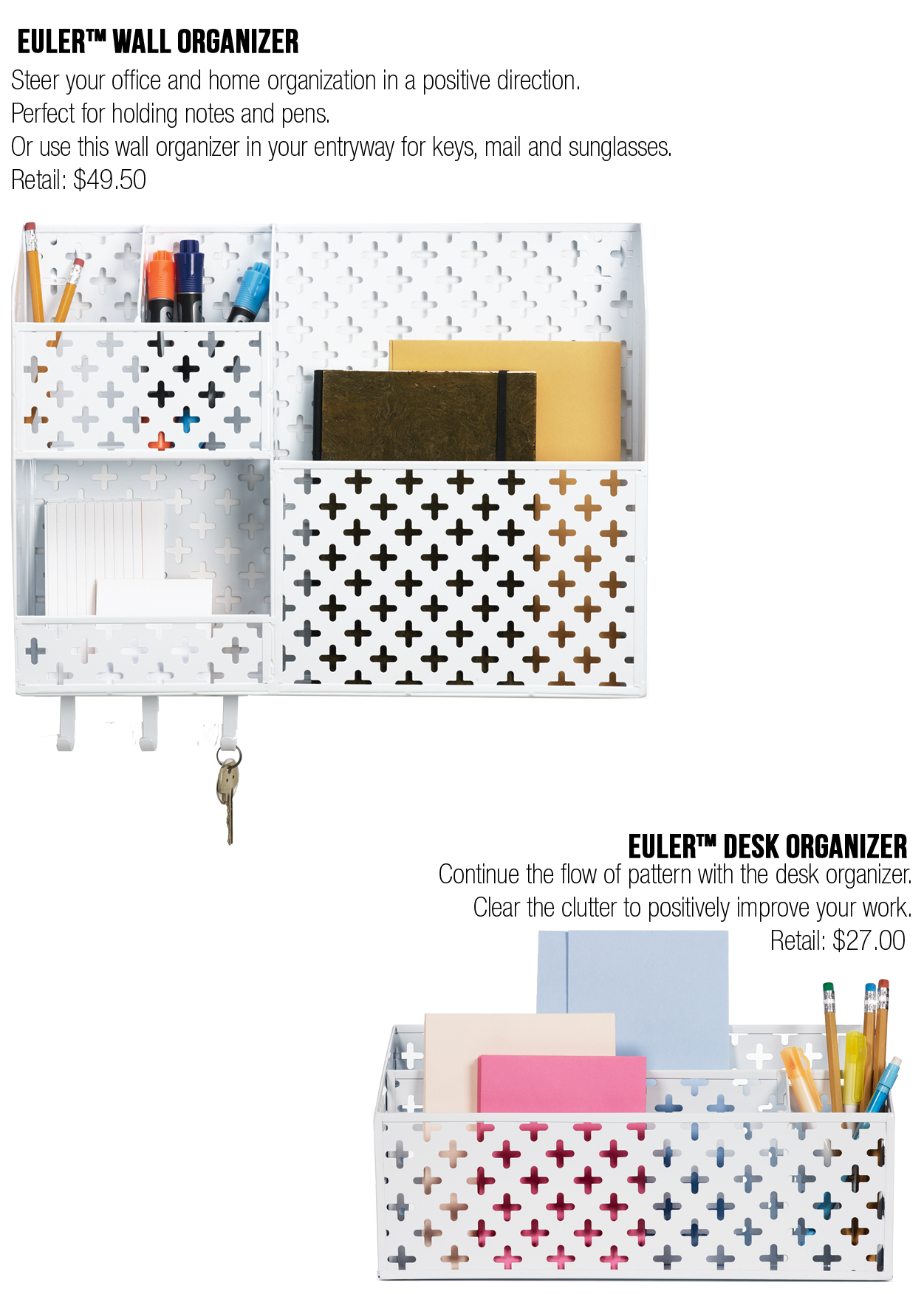 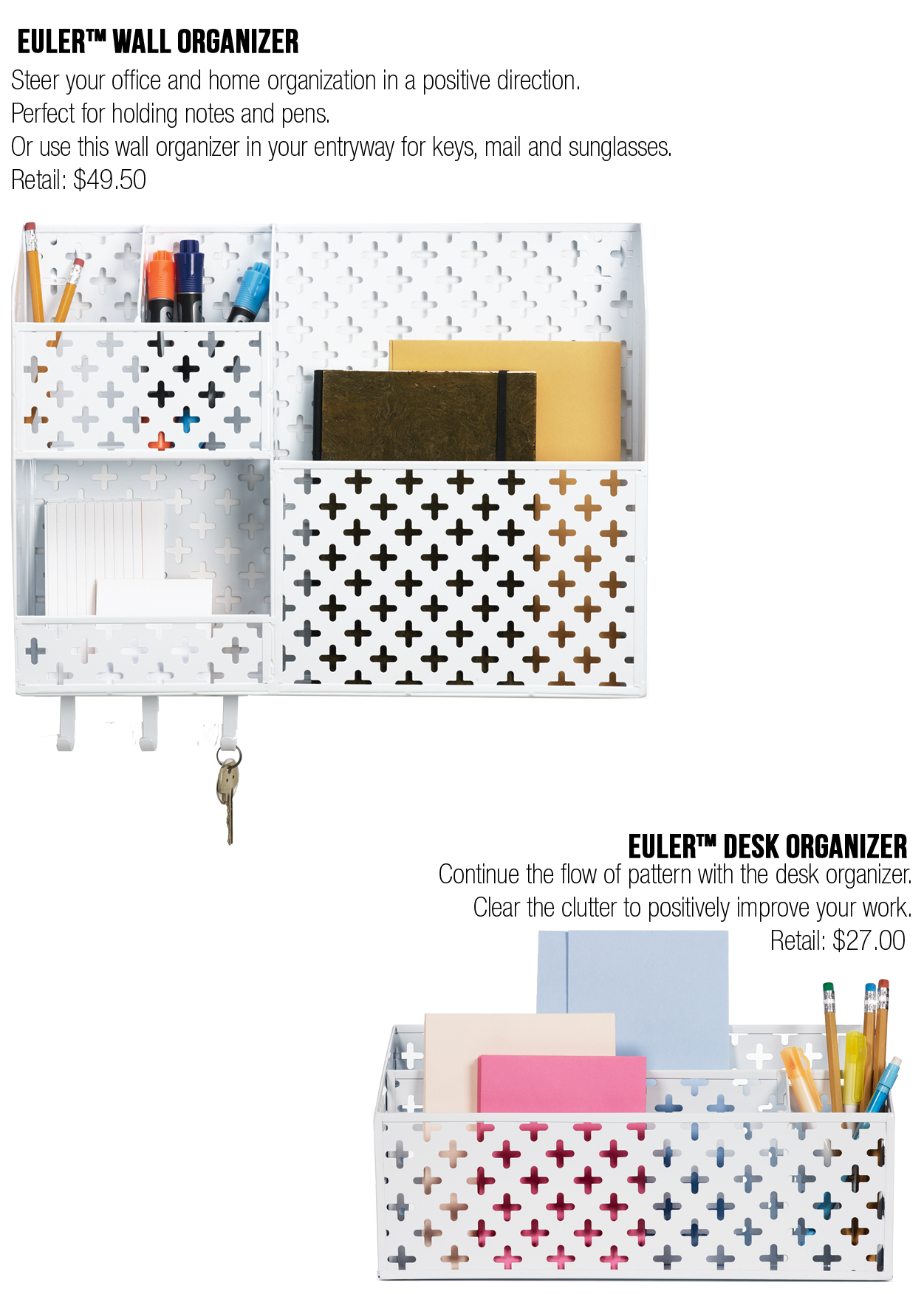 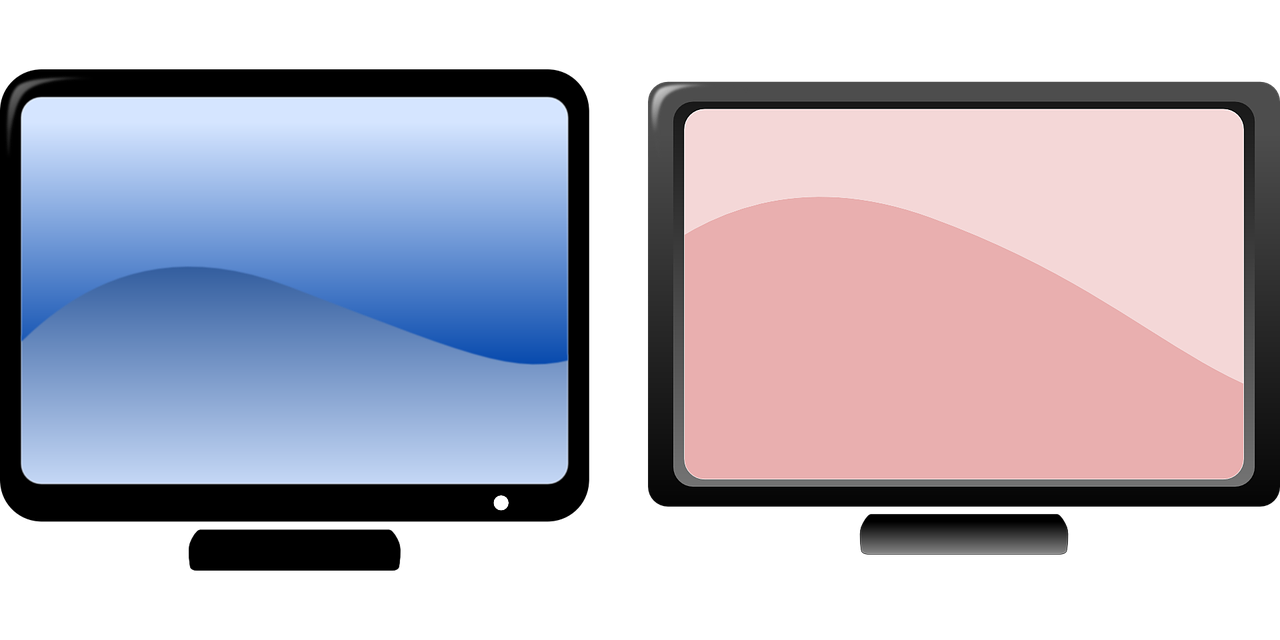 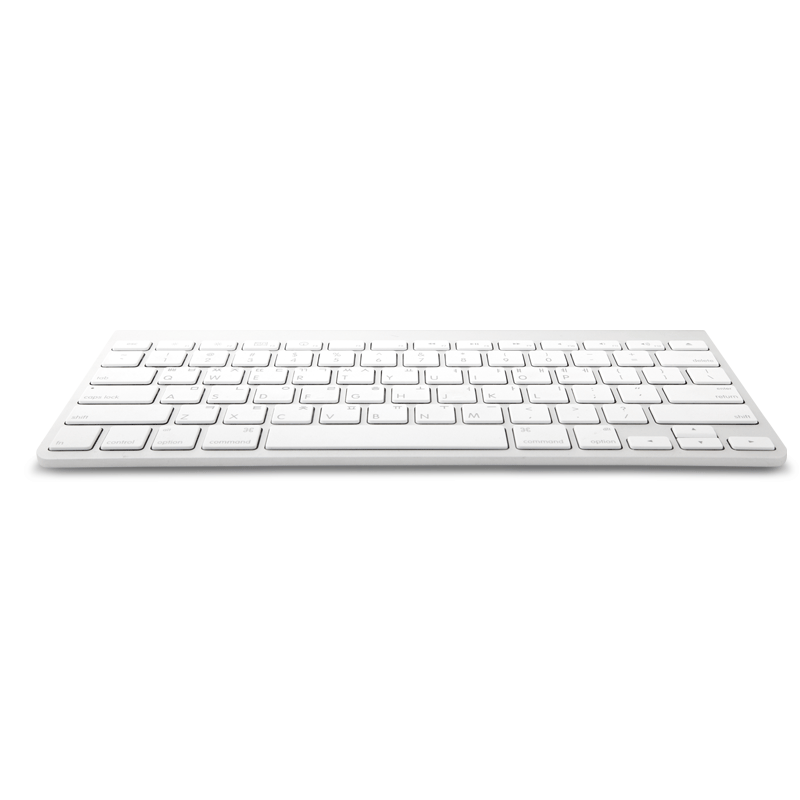 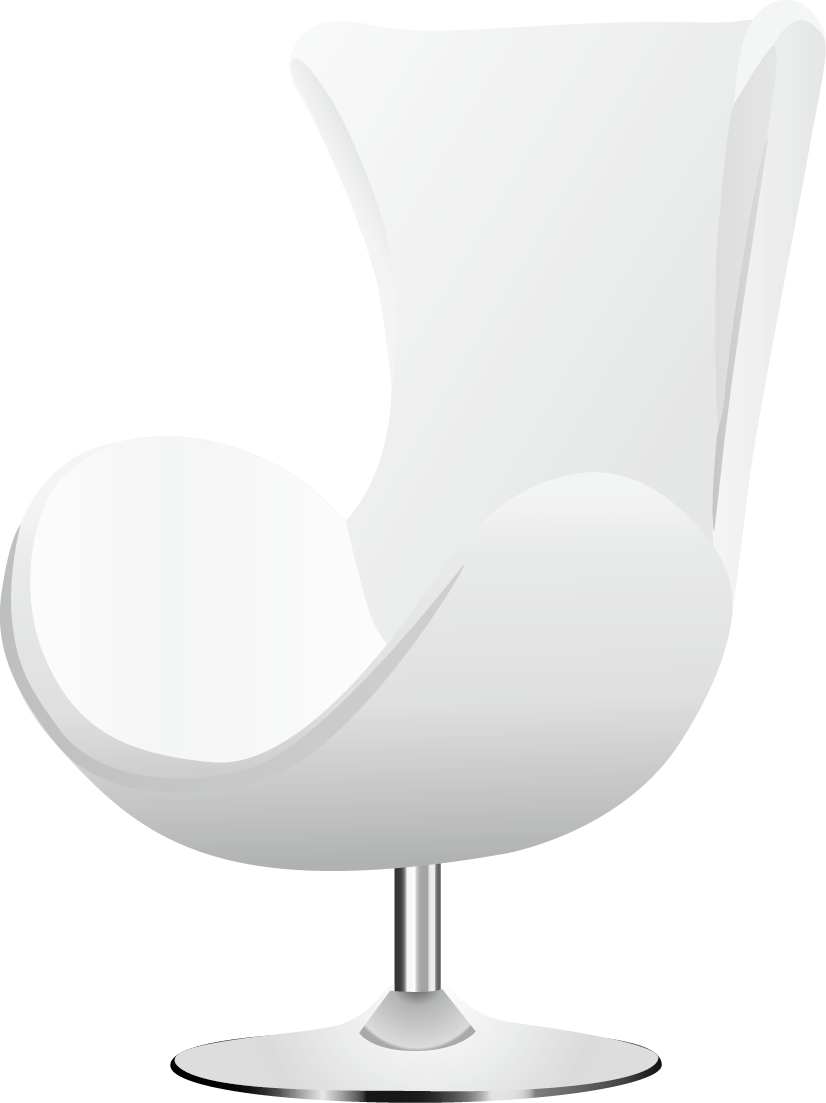 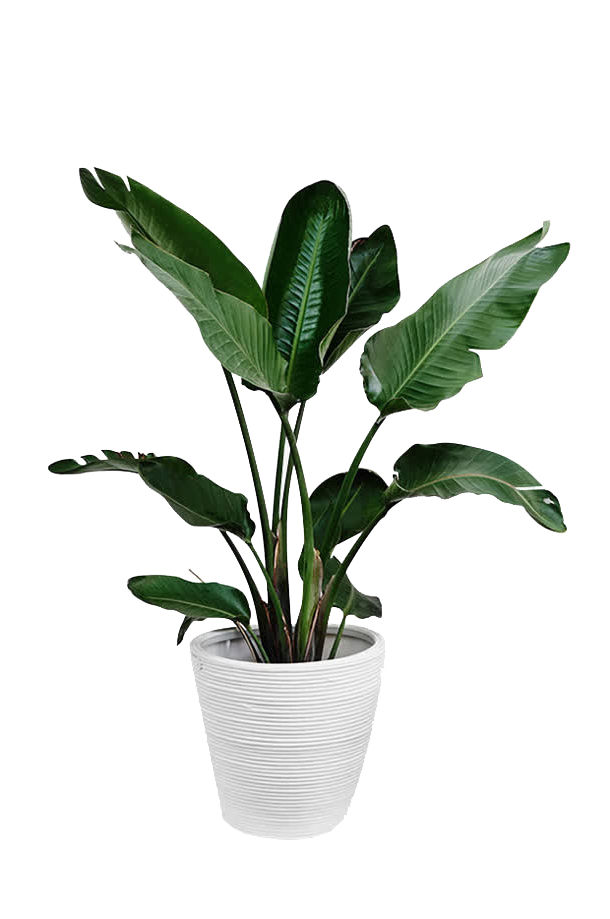 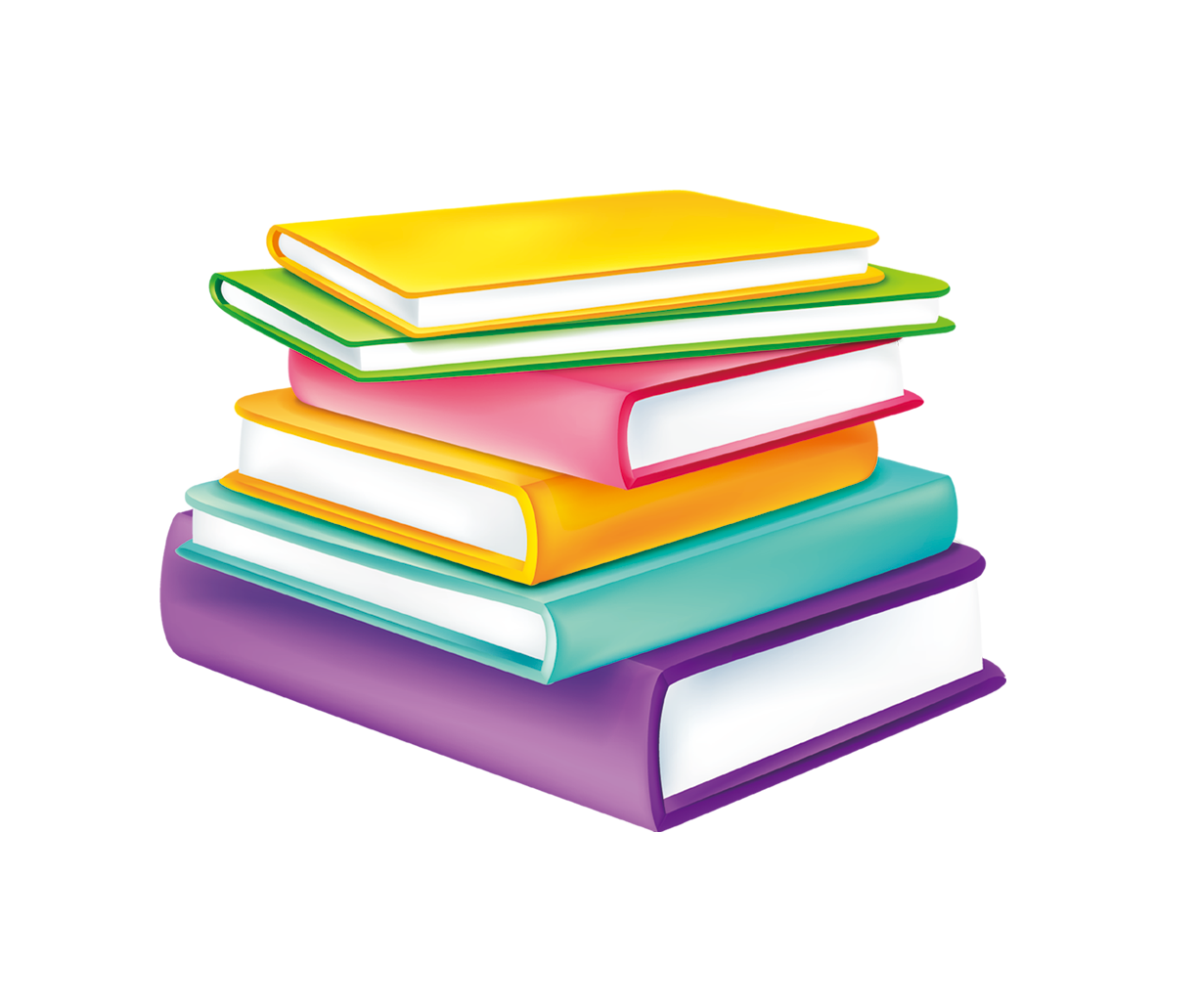 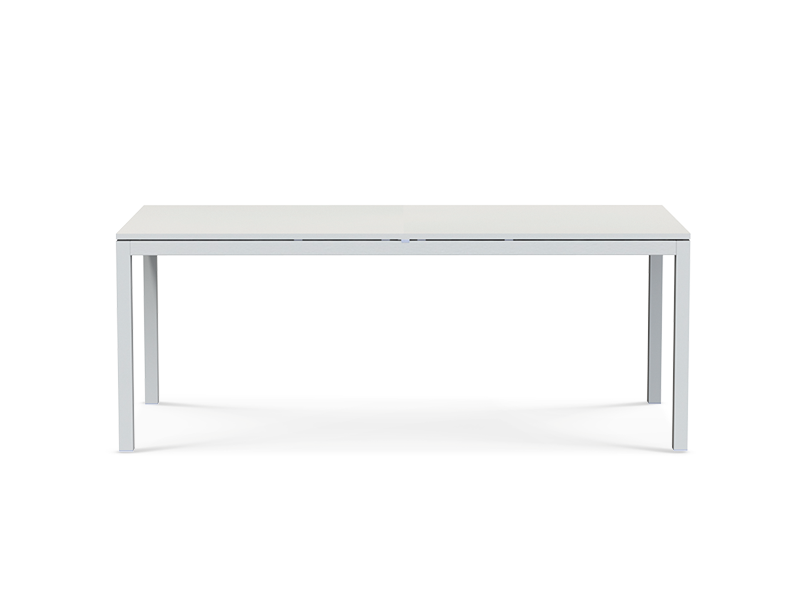 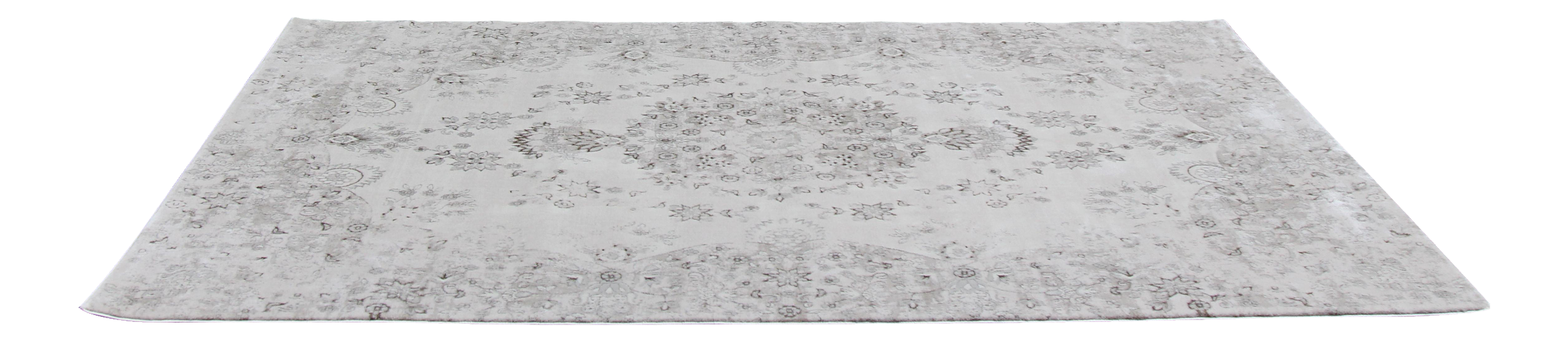 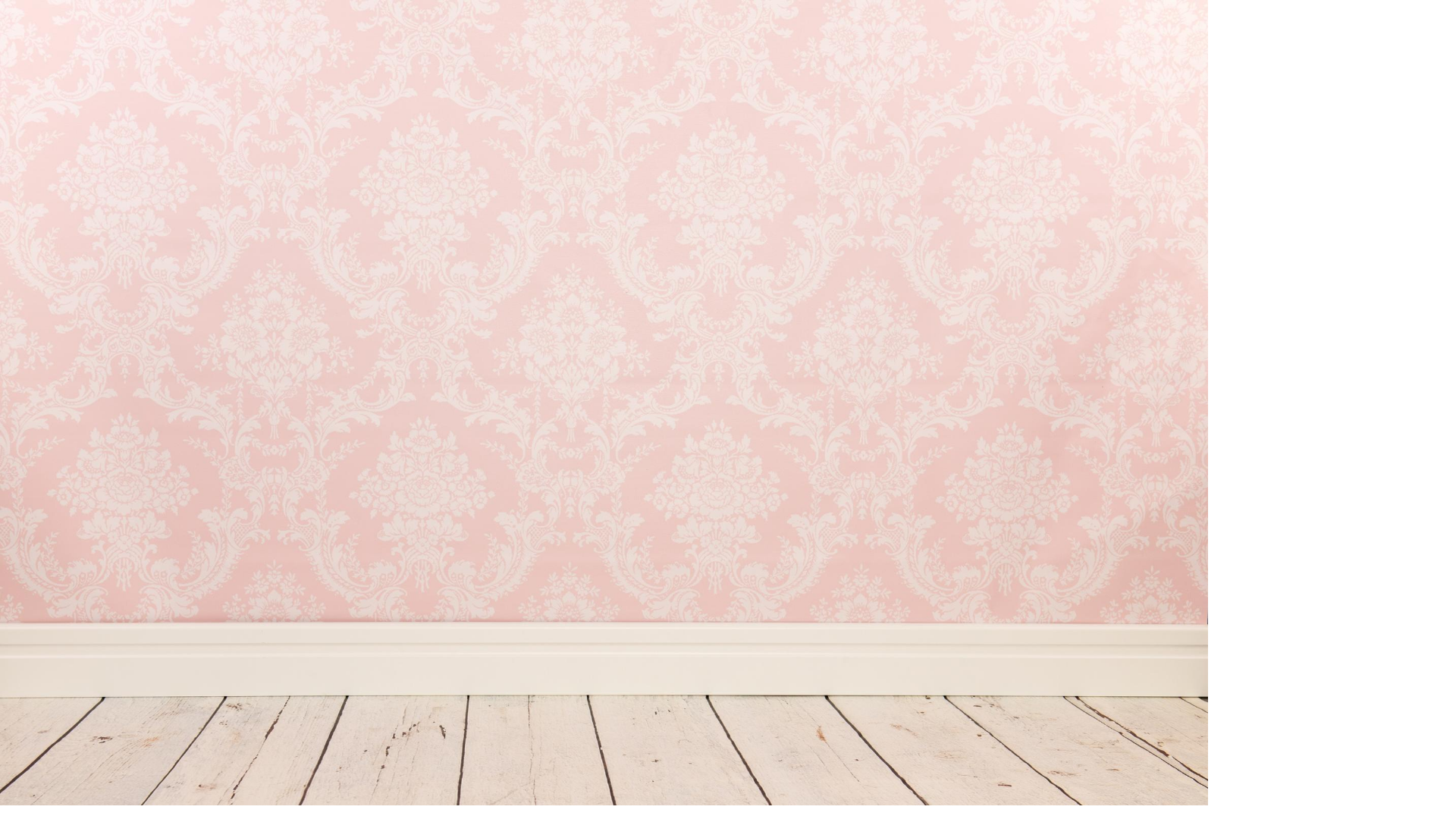 الفصل الخامس
الأعداد حتى
 عشرون
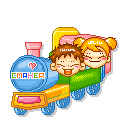 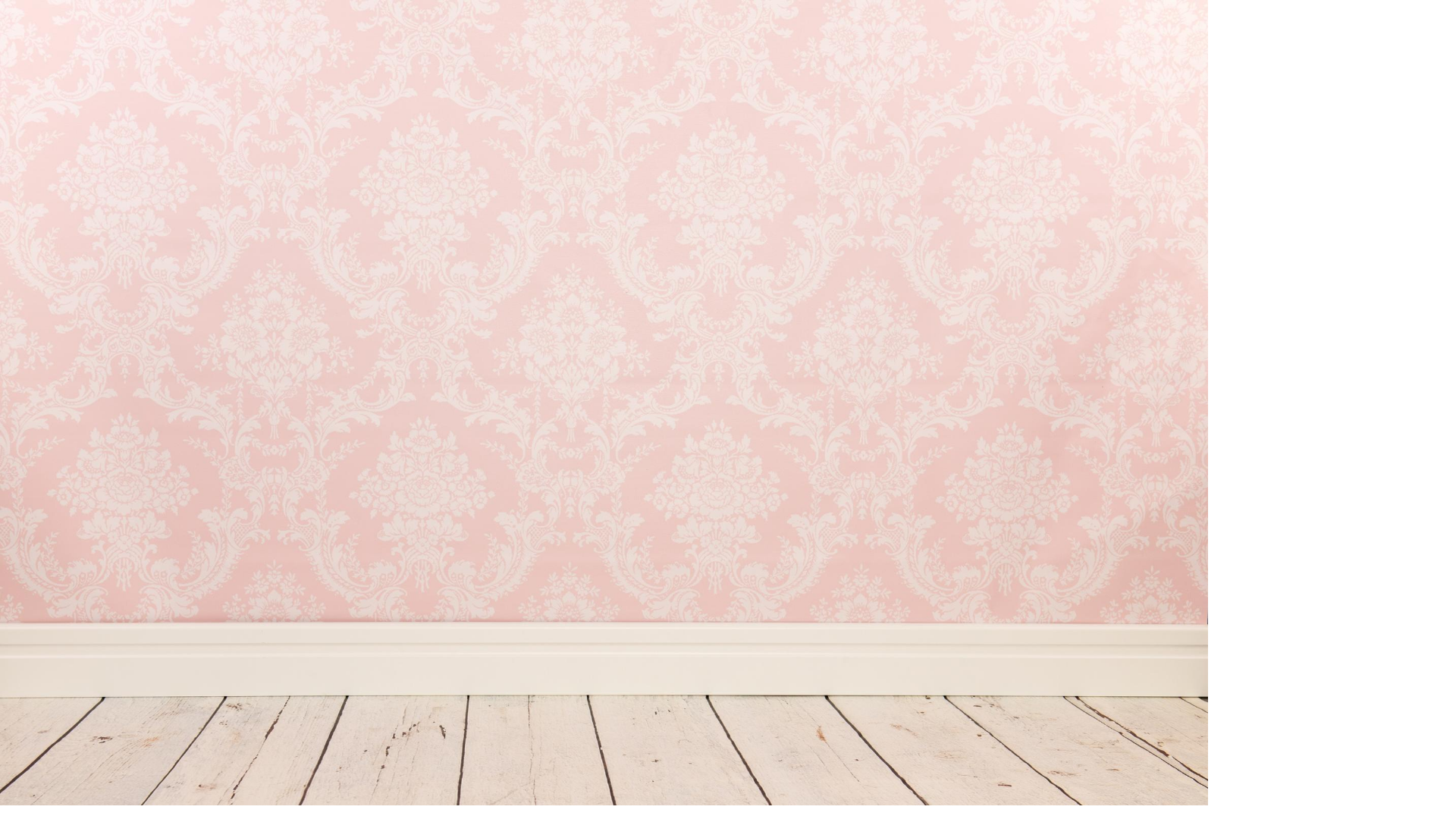 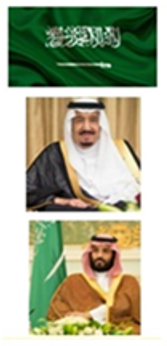 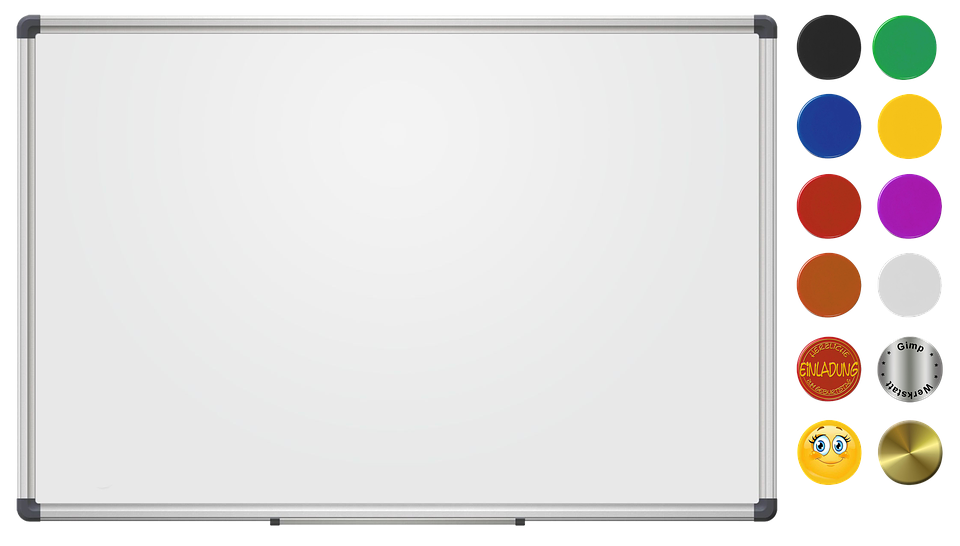 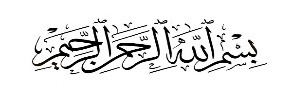 صفحة 25
اليوم : الأربعاء
التاريخ  : 26 / 5 / 1444هـ
الفصل الخامس: الأعداد حتى عشرون
موضوع الدرس :
 اختبار الفصل 5 والاختبار التراكمي
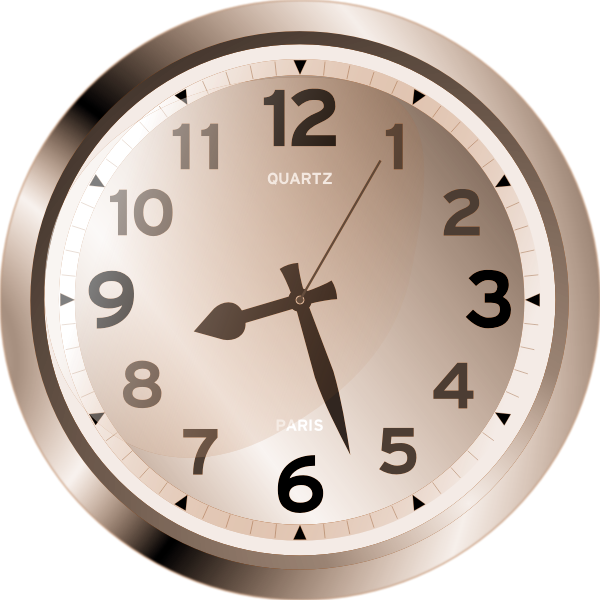 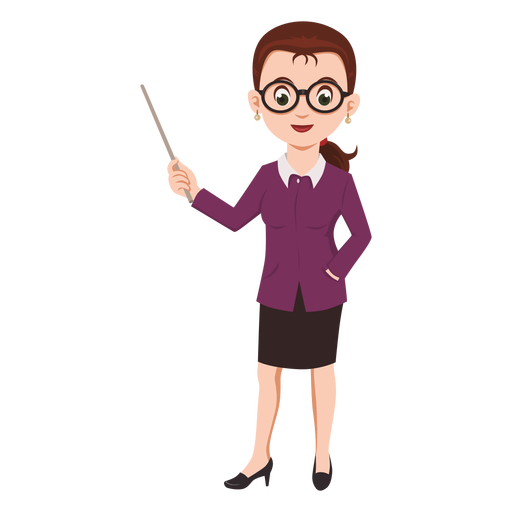 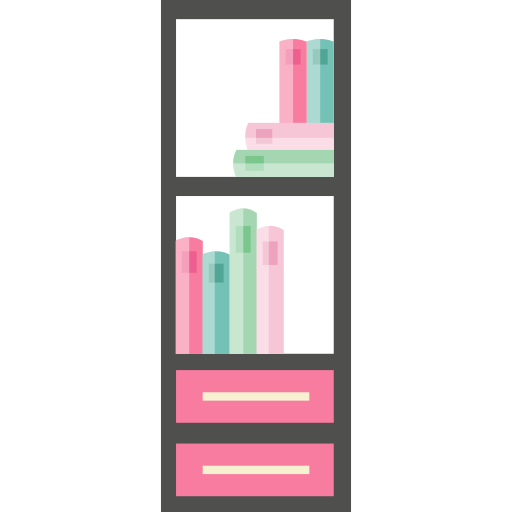 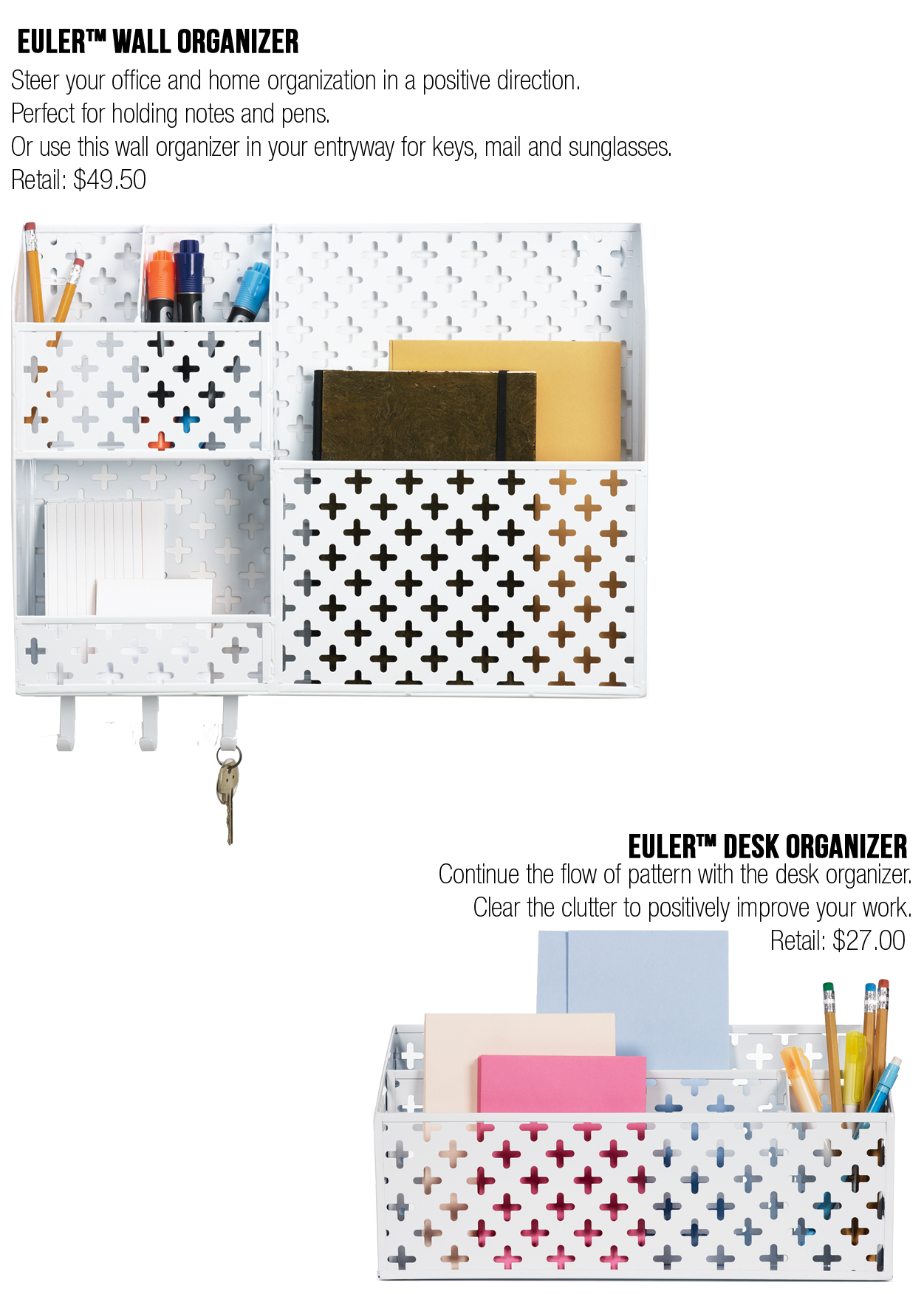 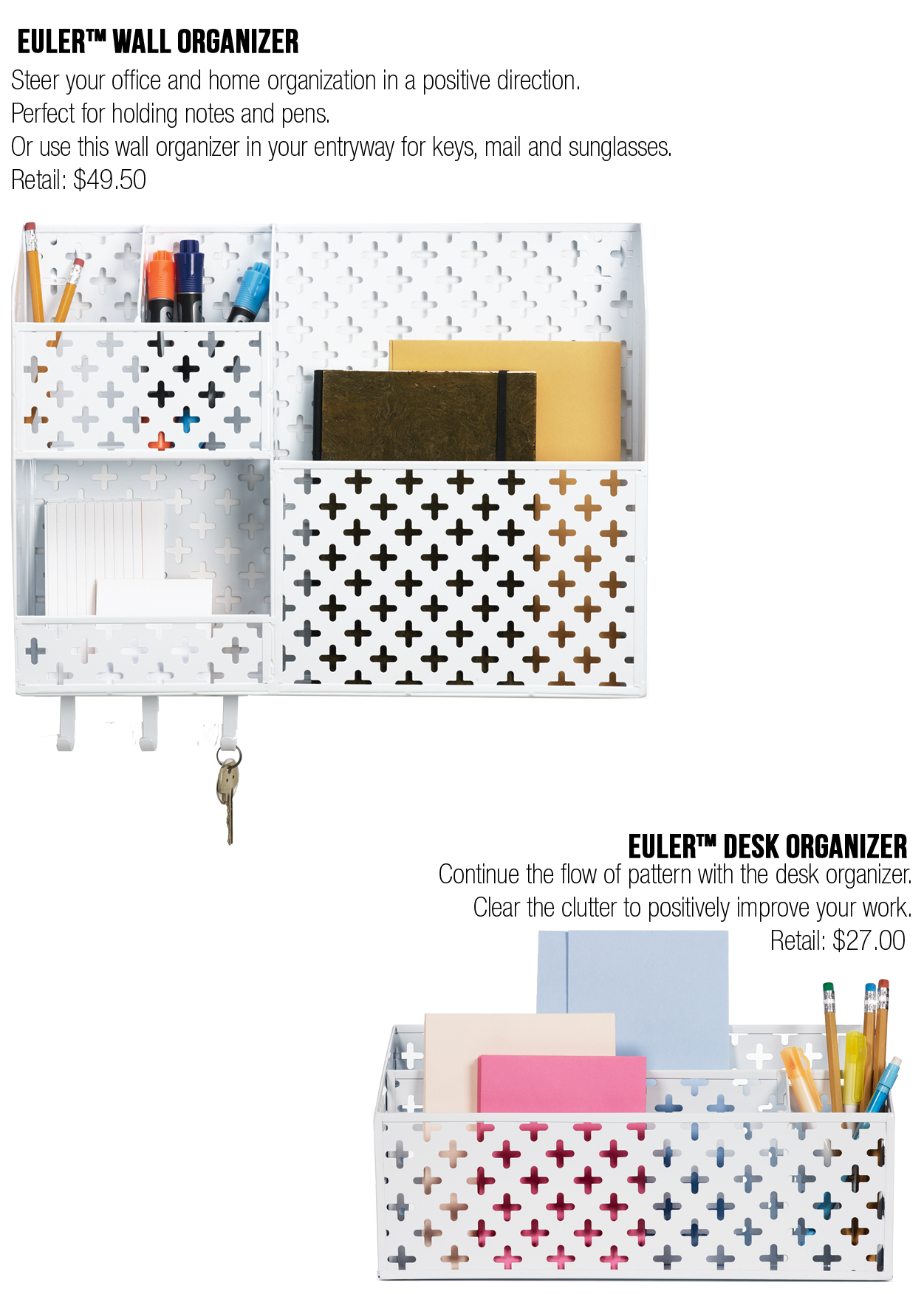 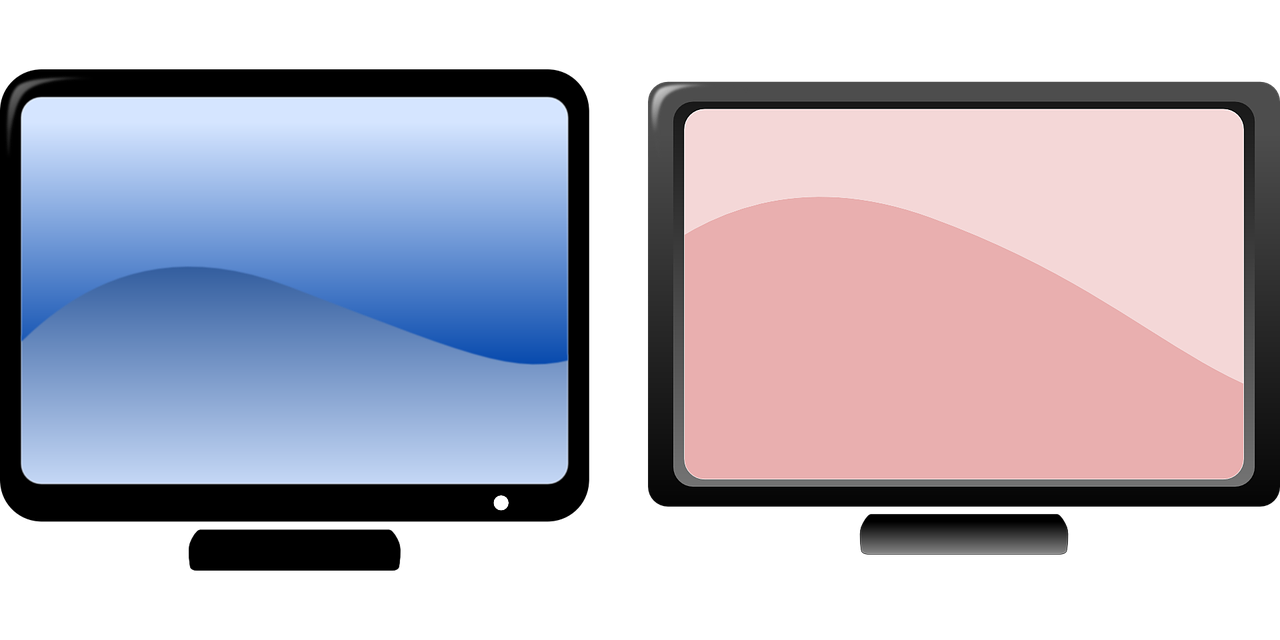 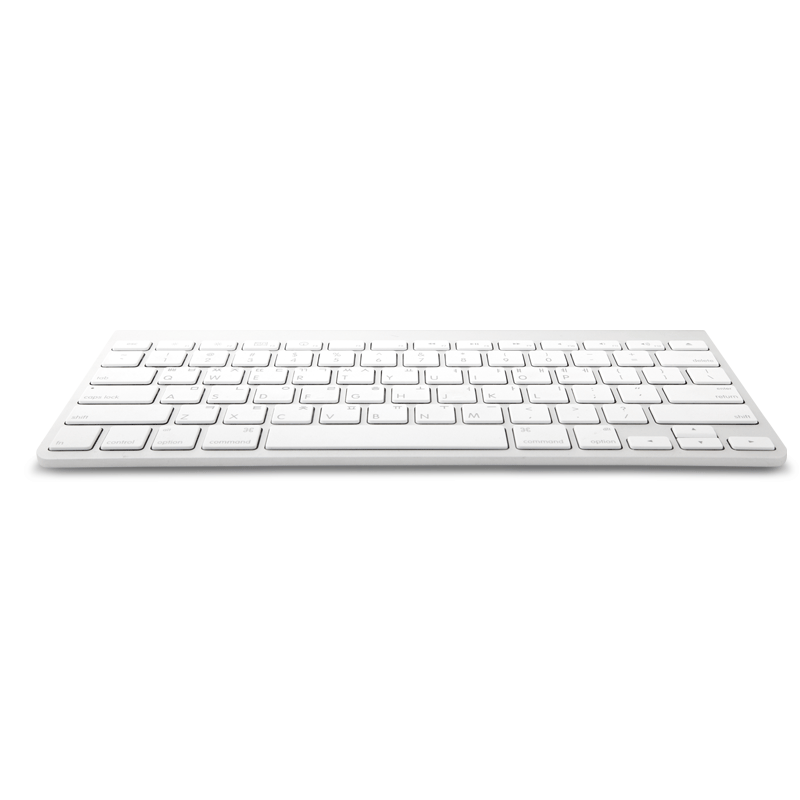 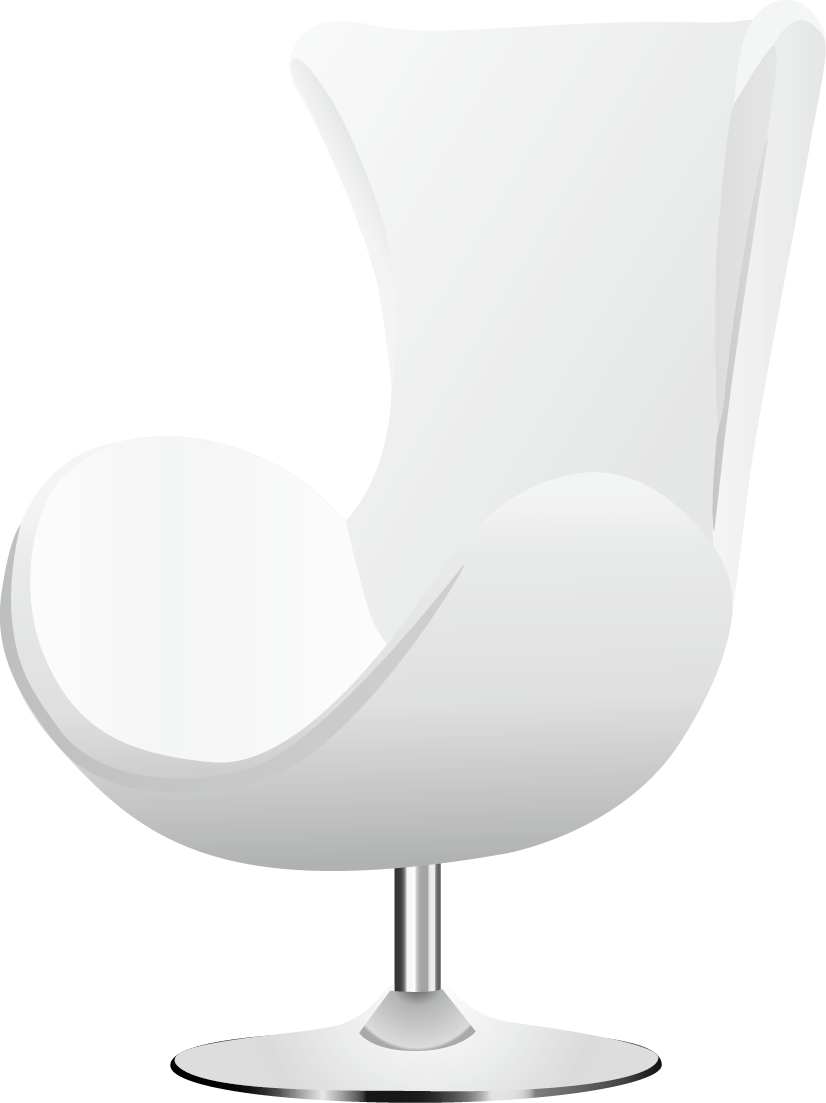 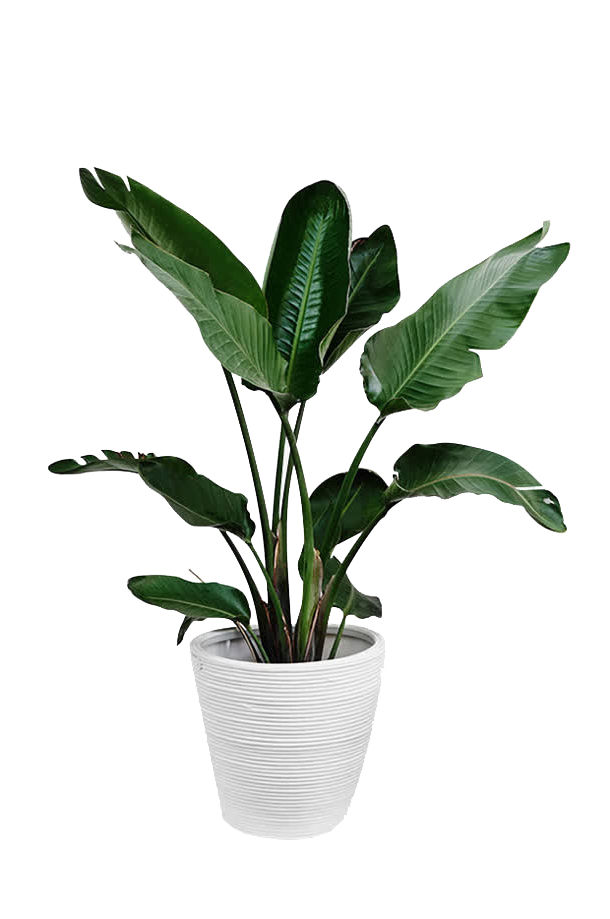 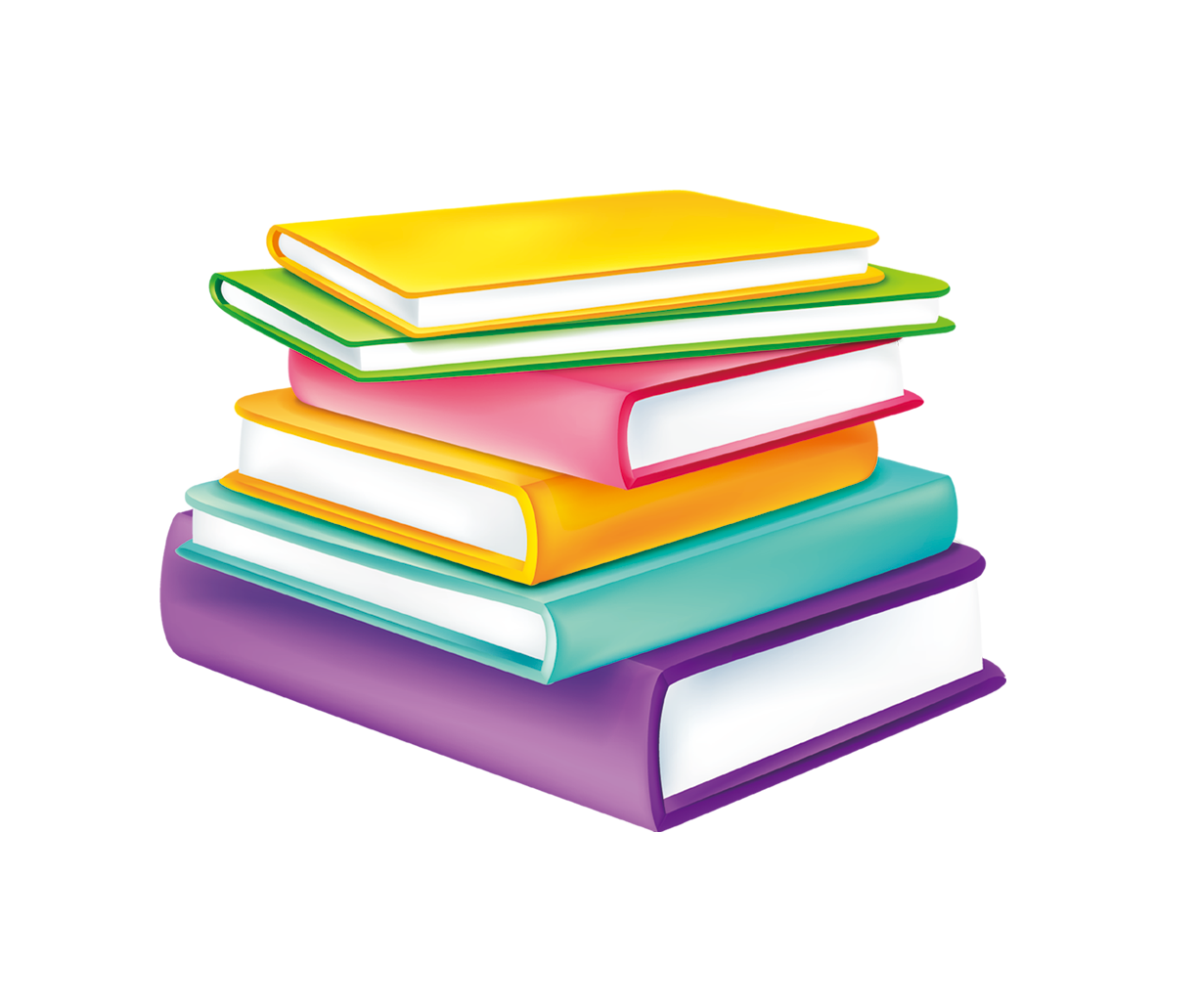 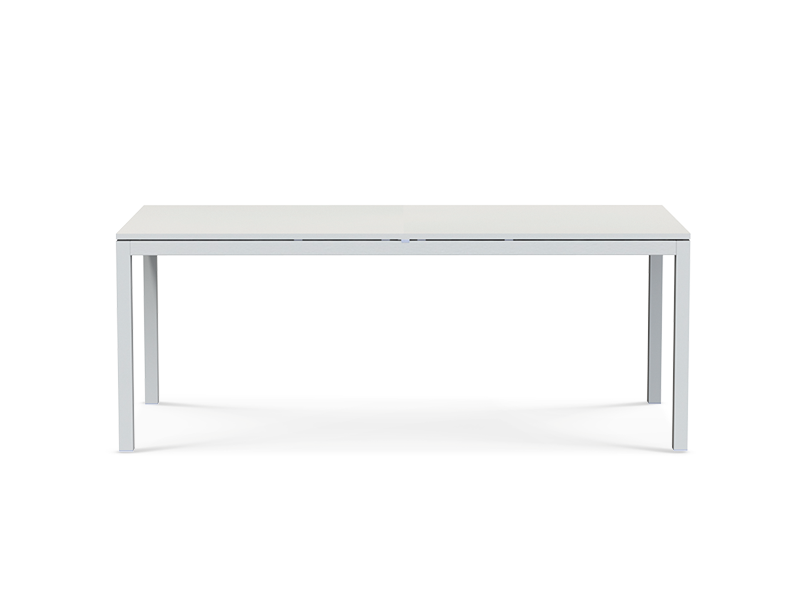 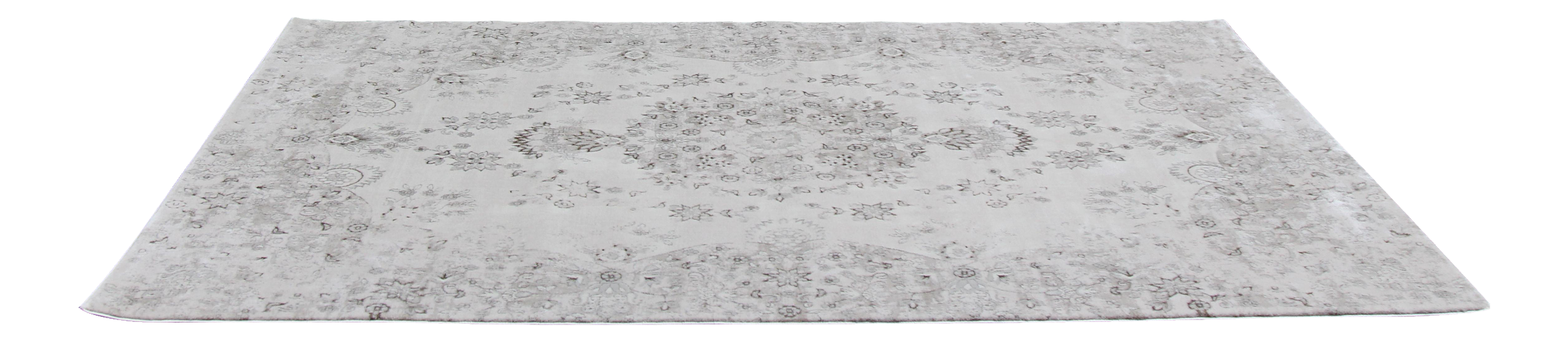 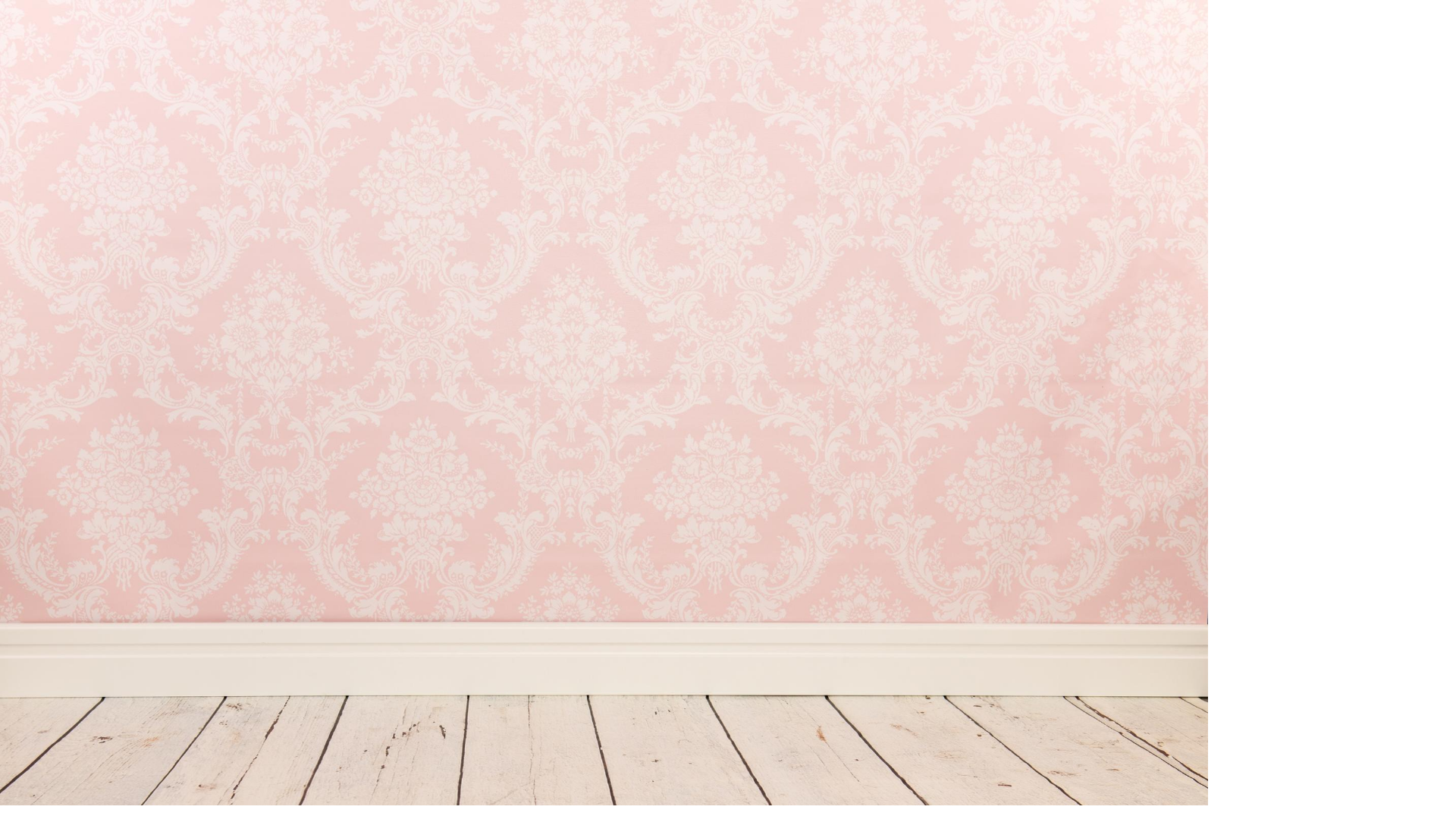 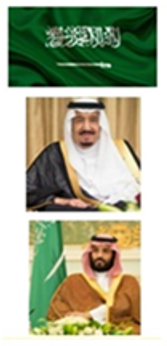 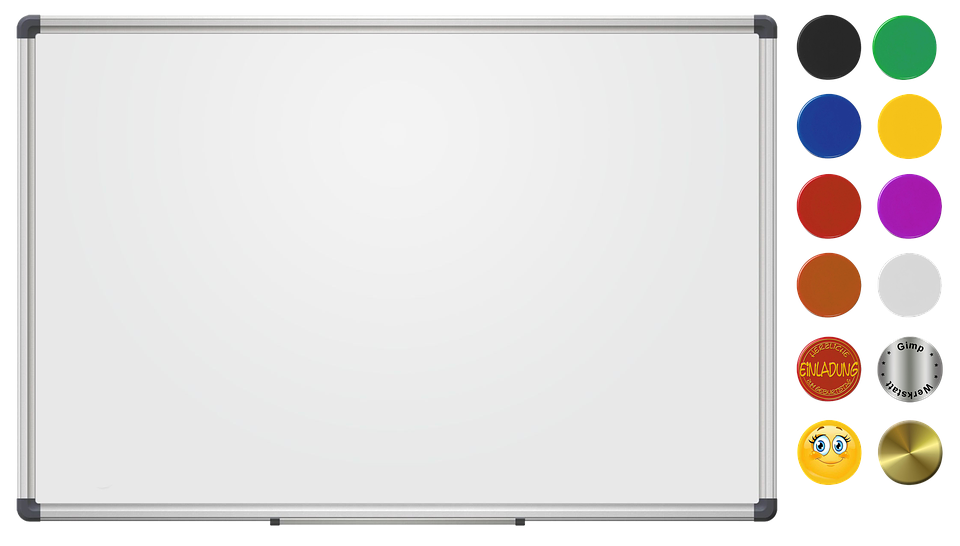 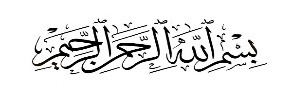 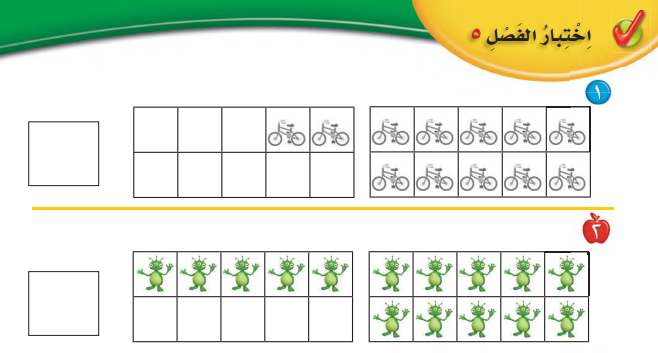 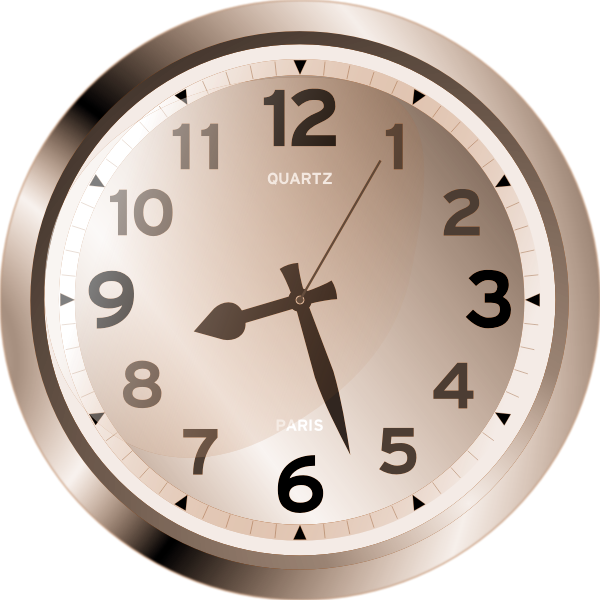 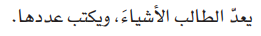 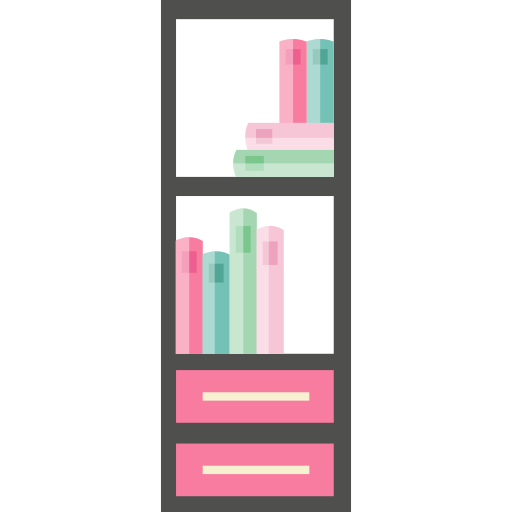 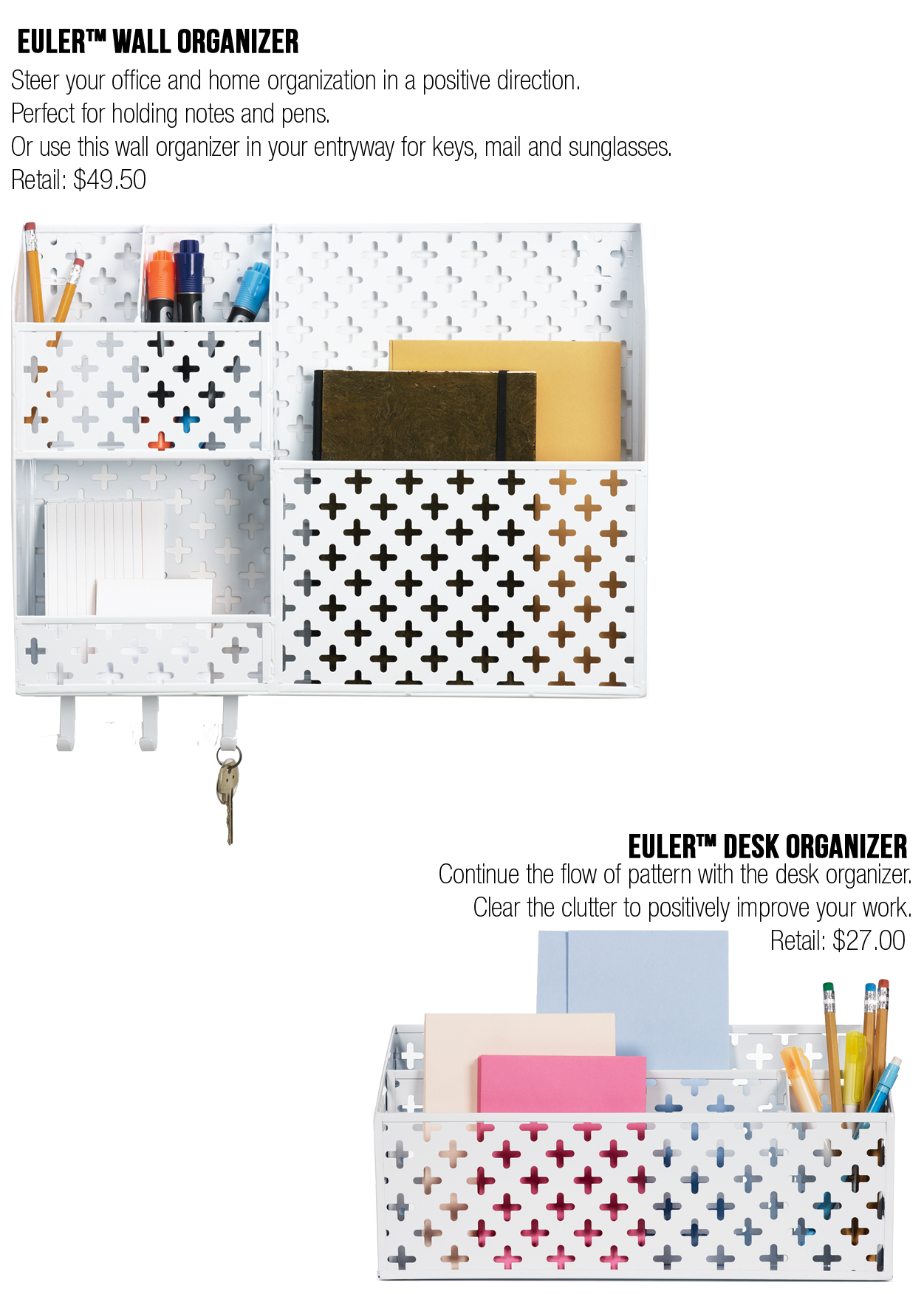 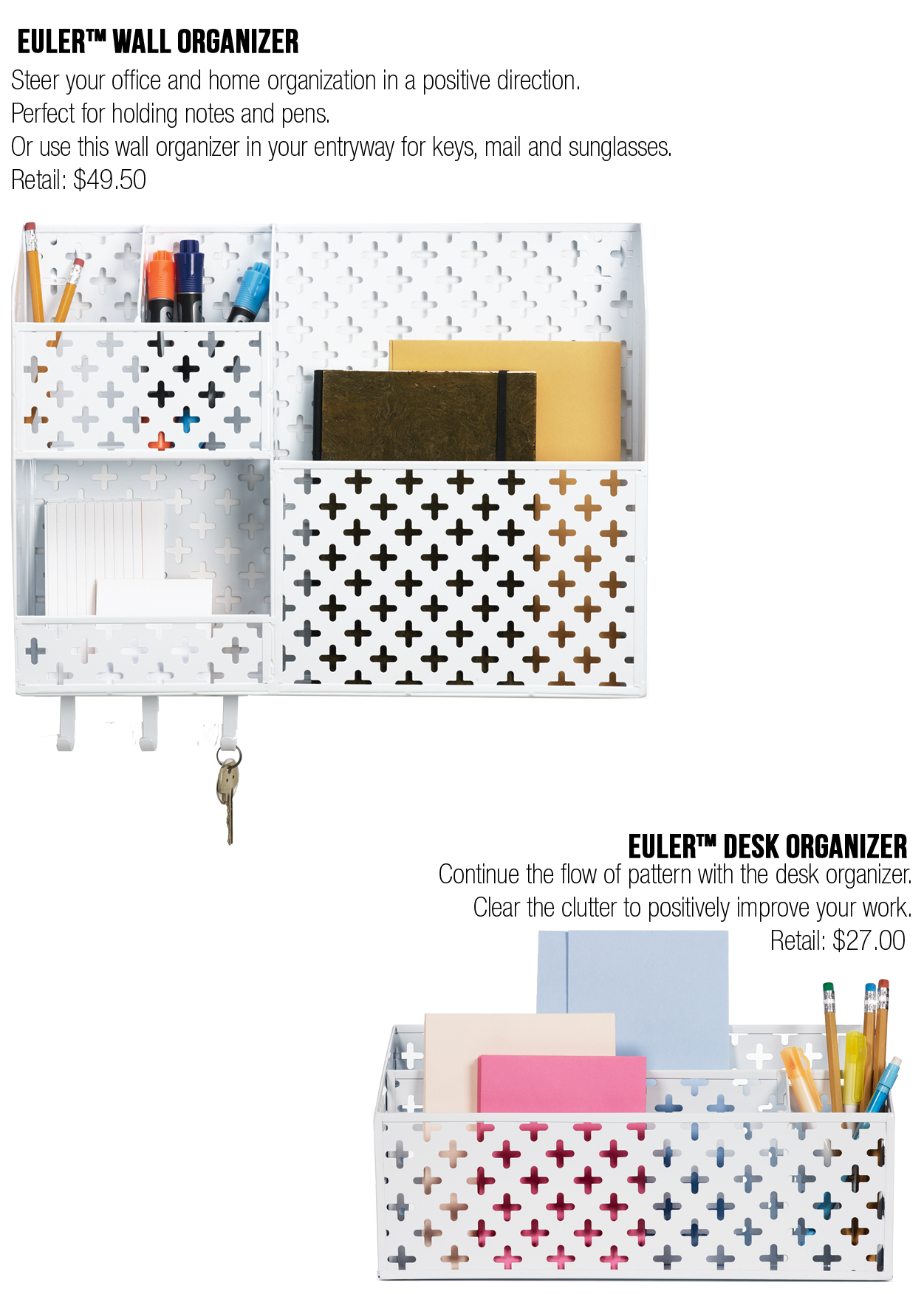 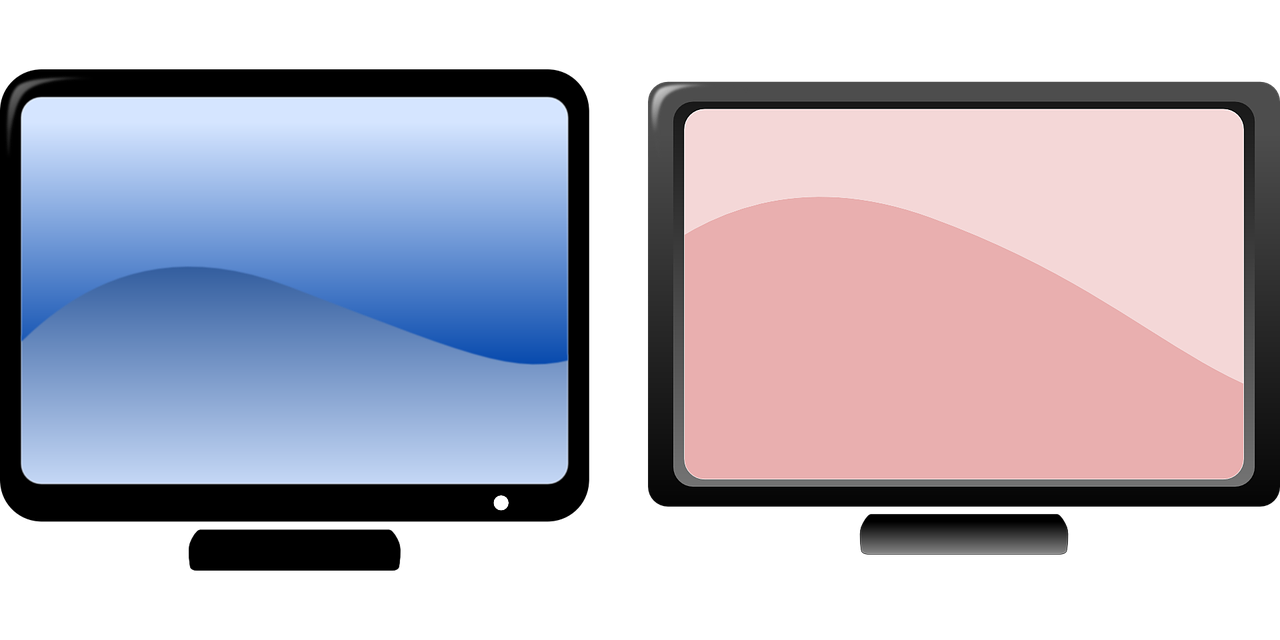 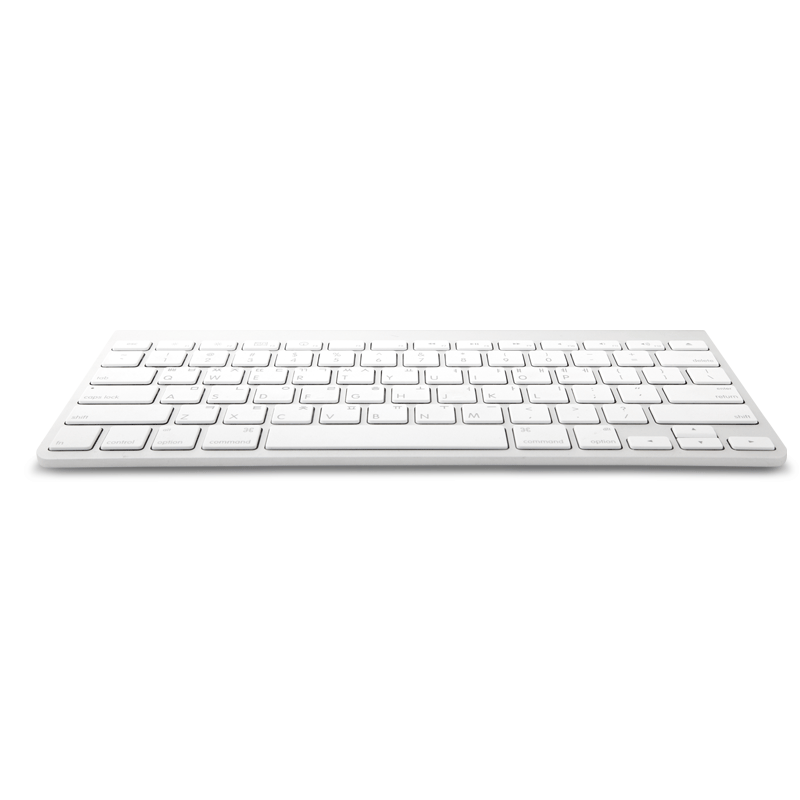 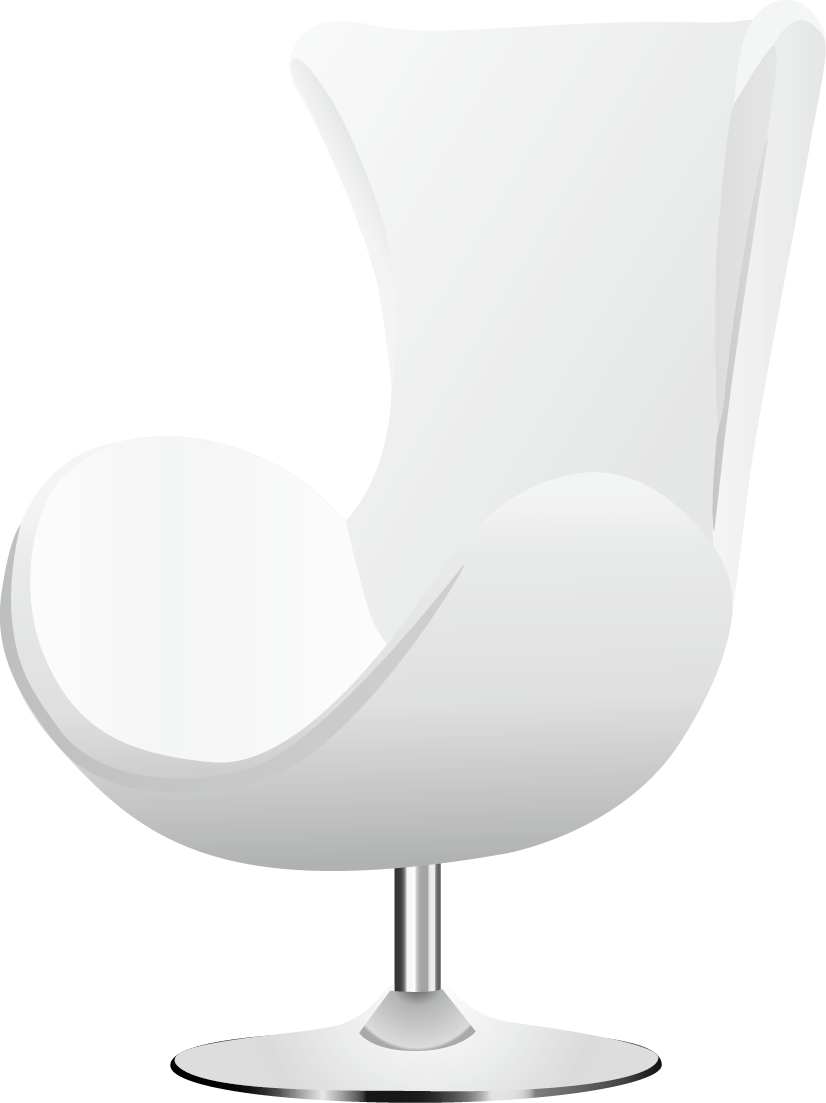 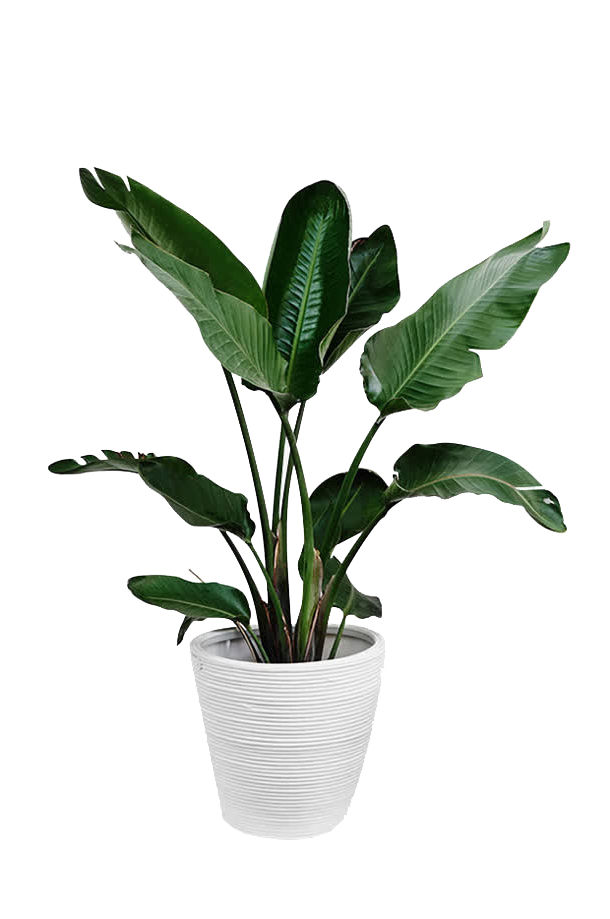 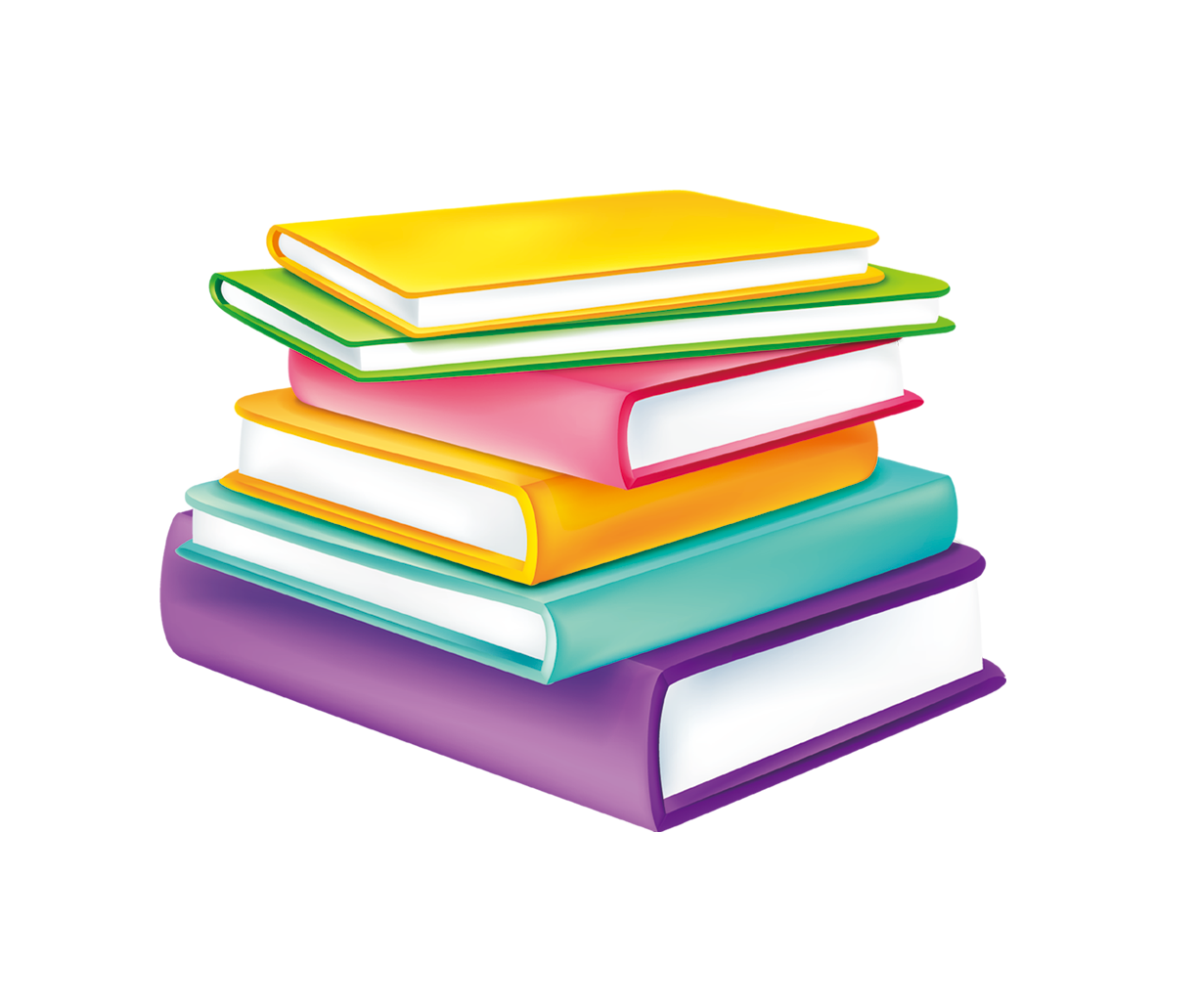 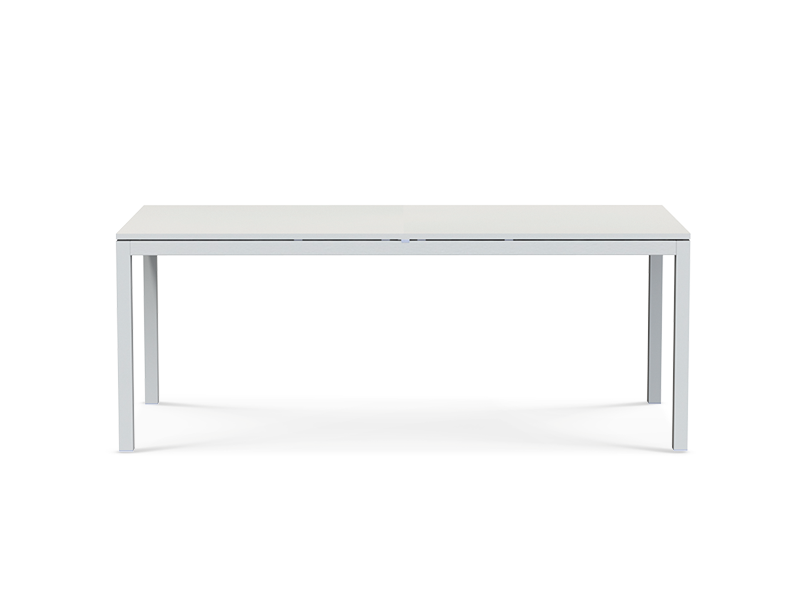 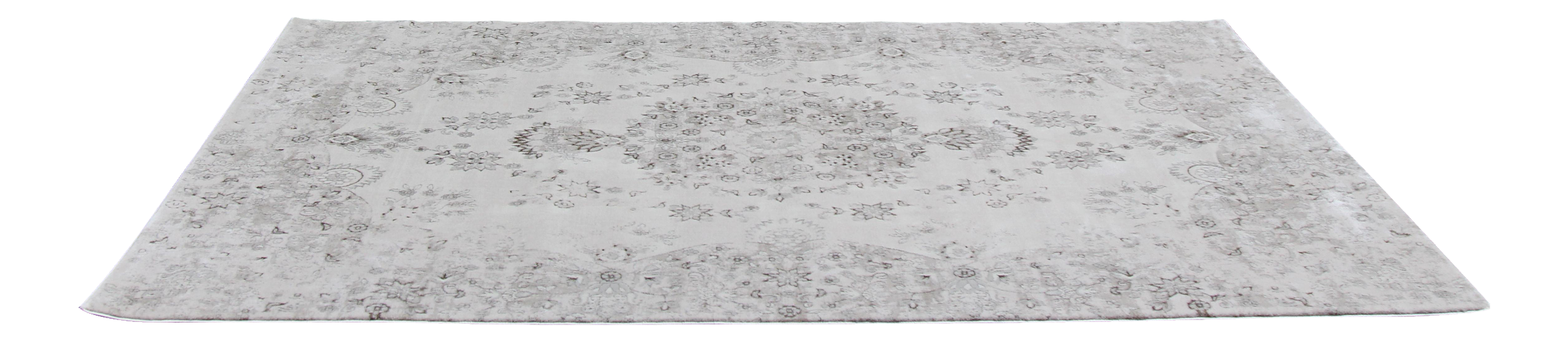 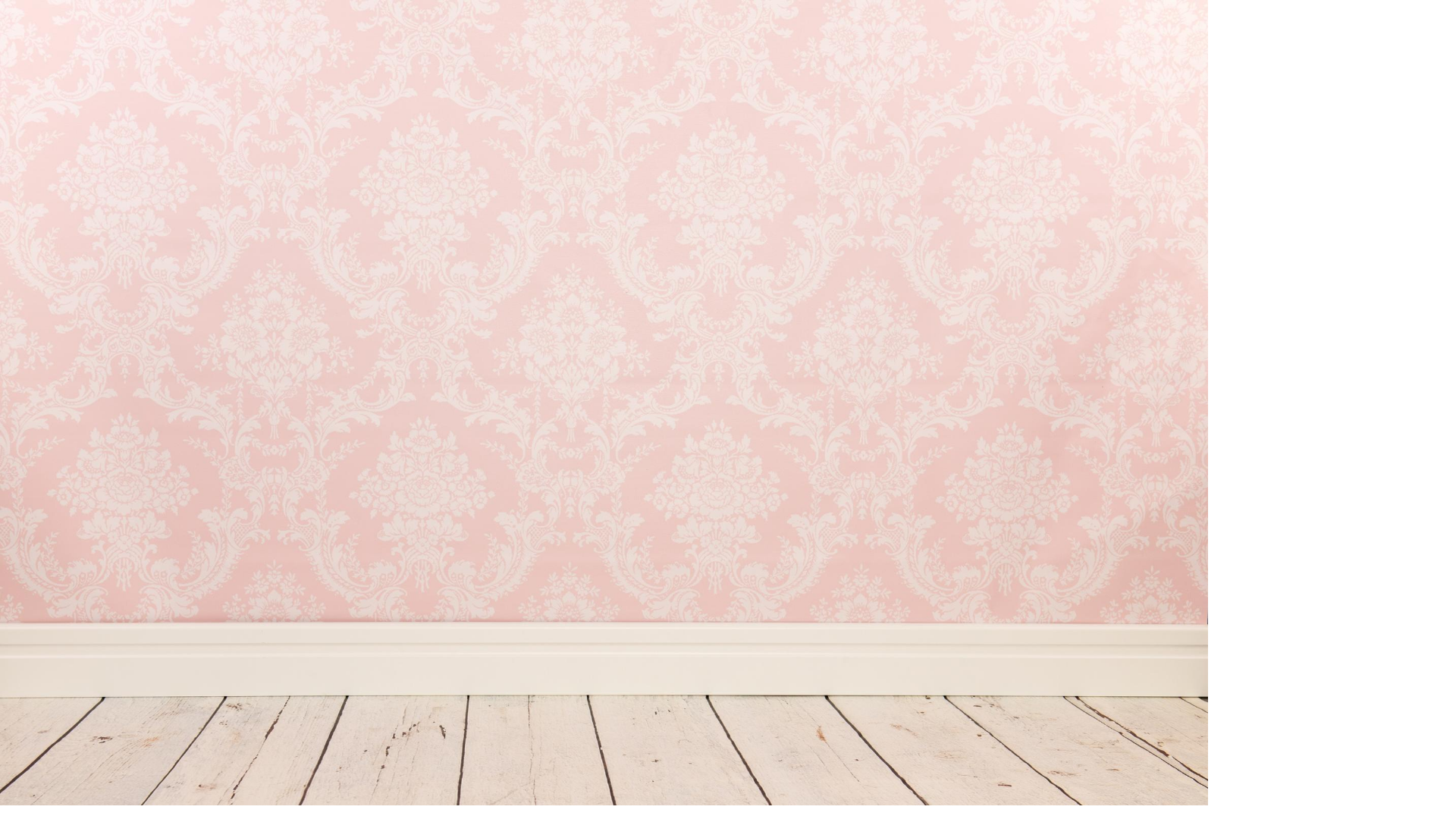 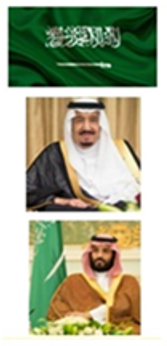 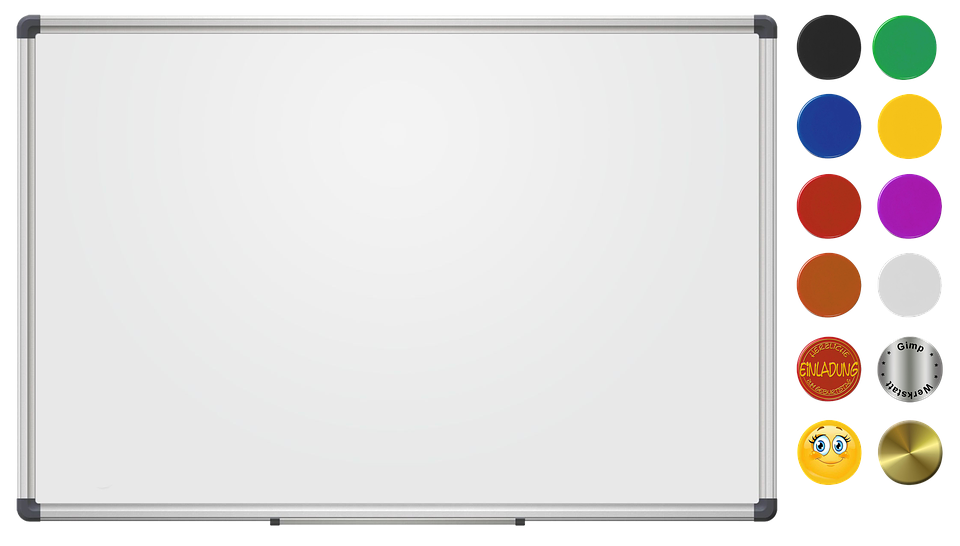 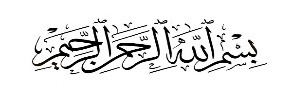 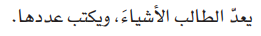 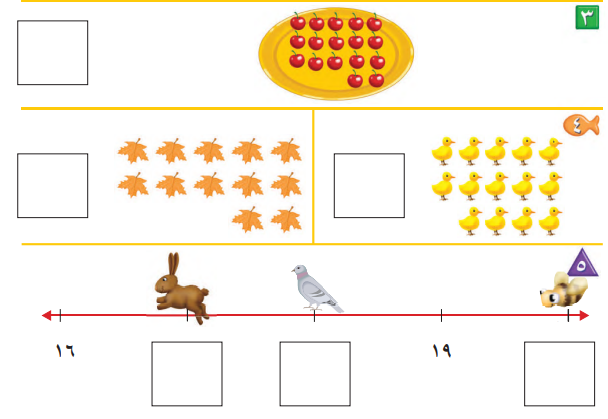 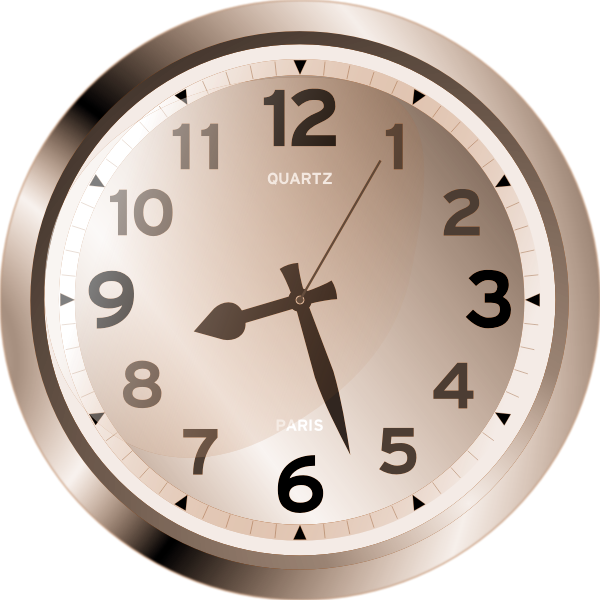 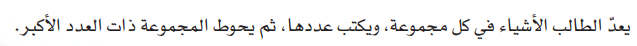 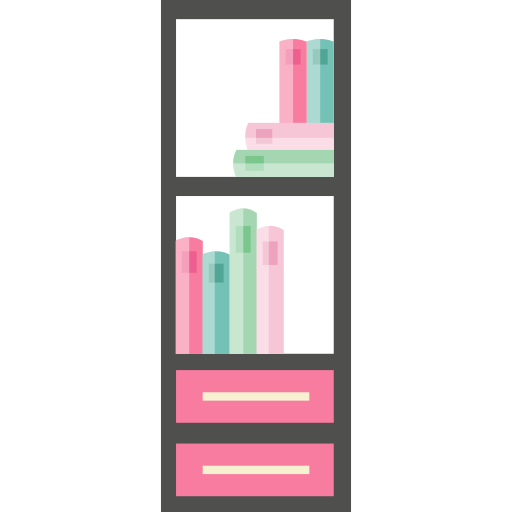 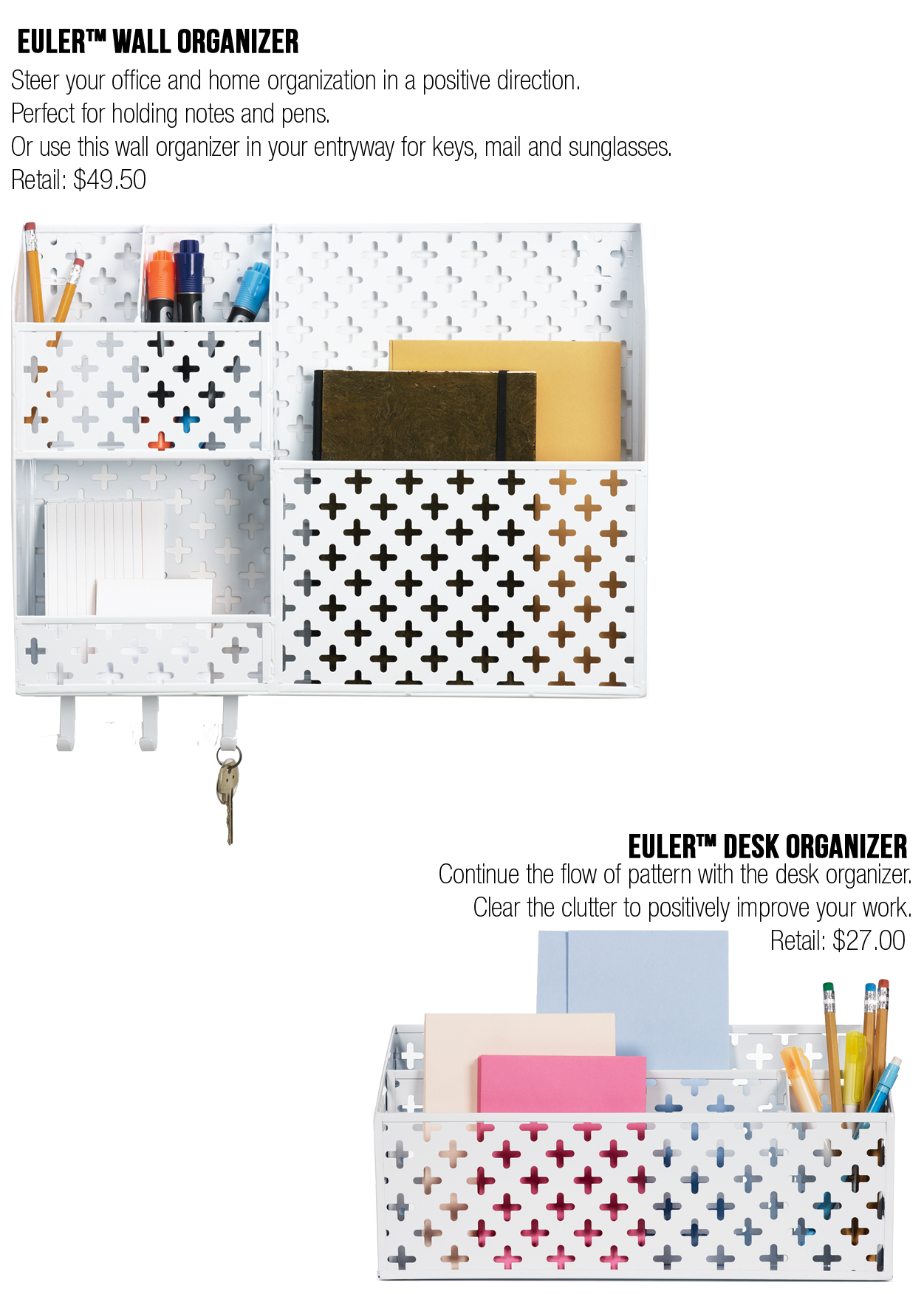 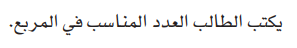 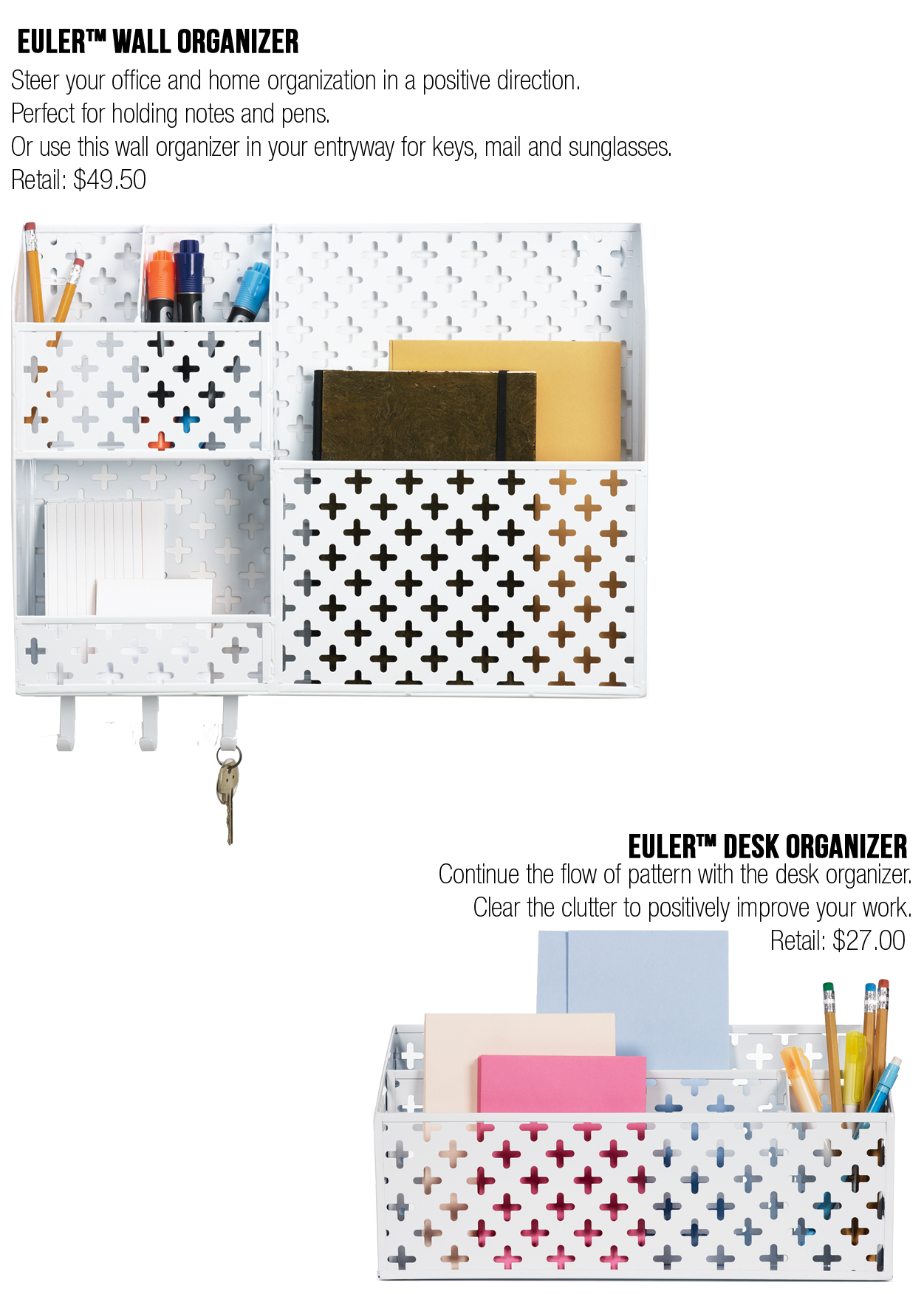 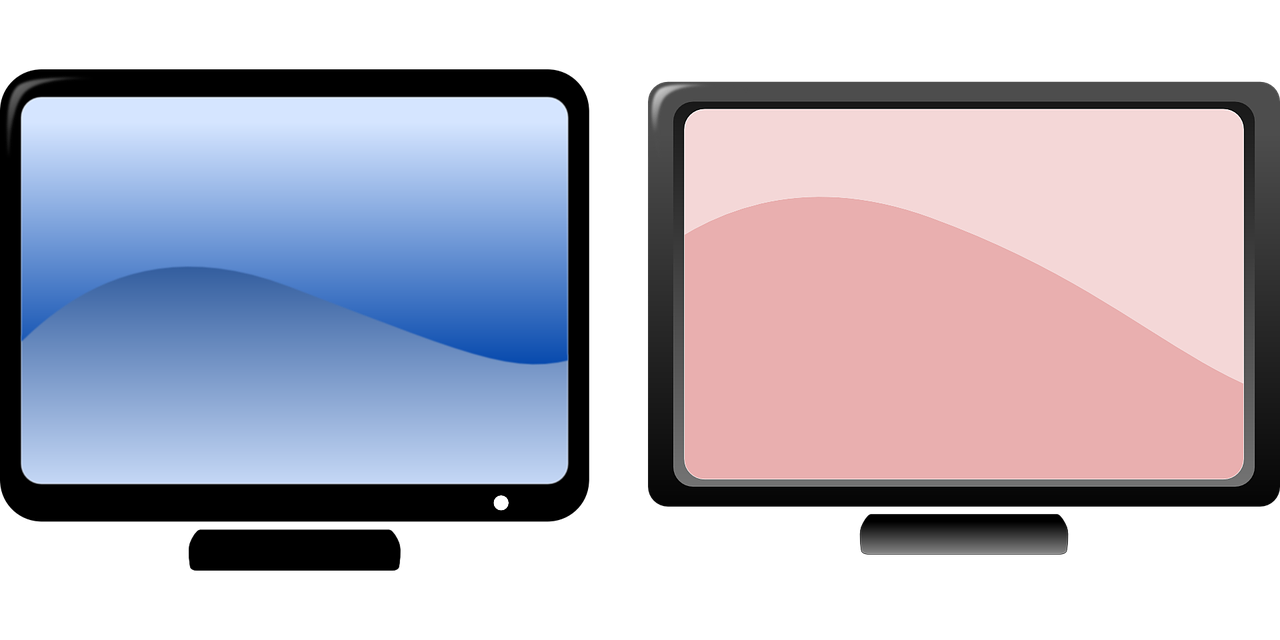 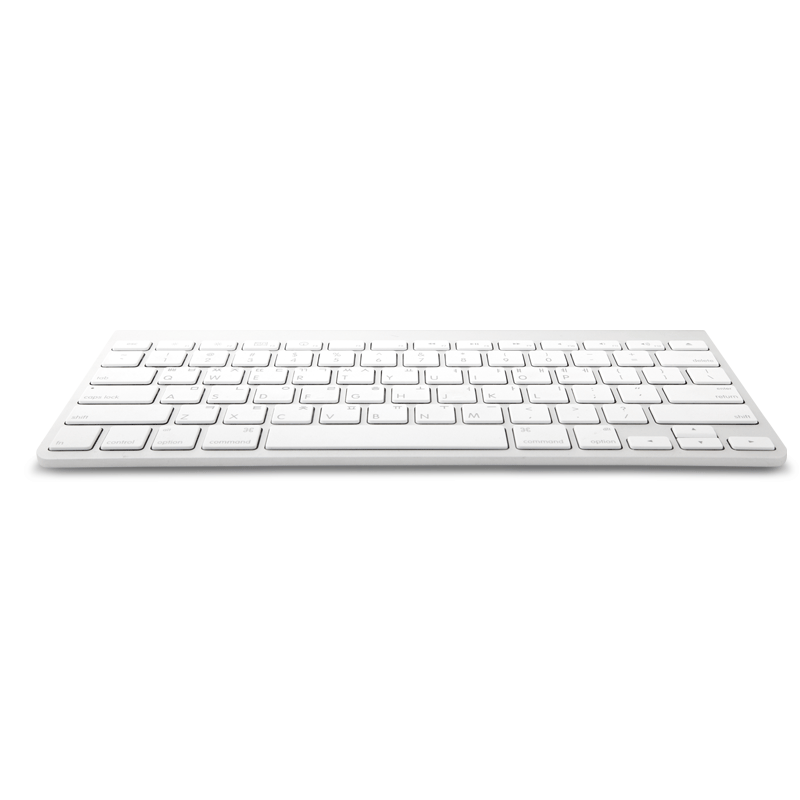 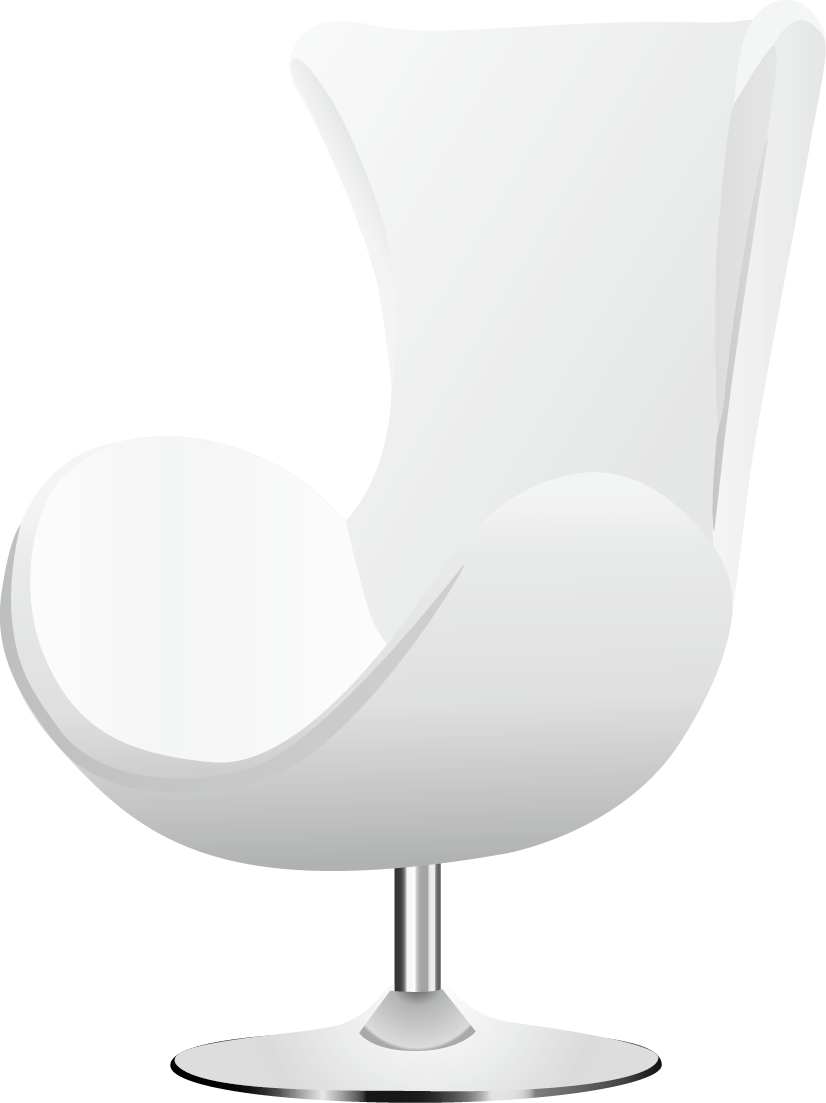 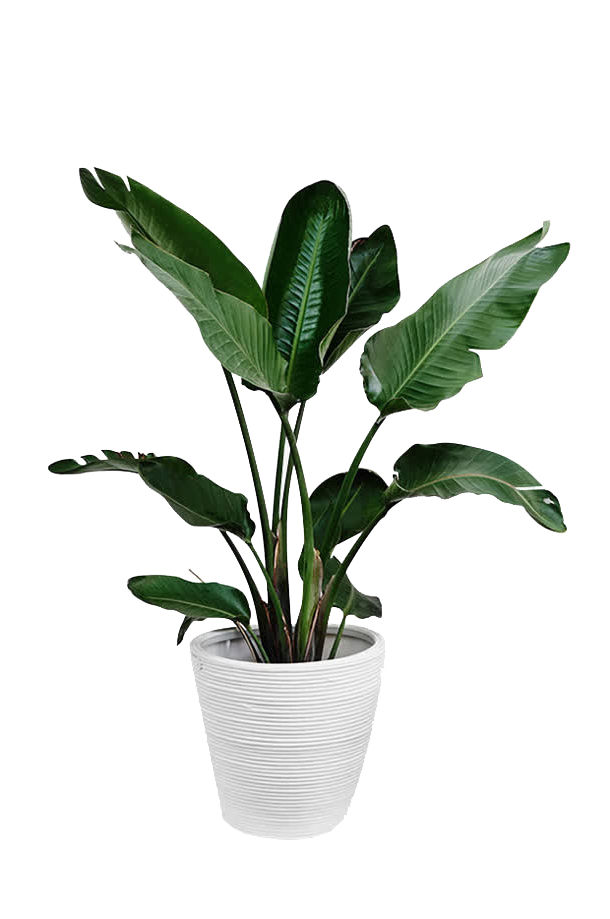 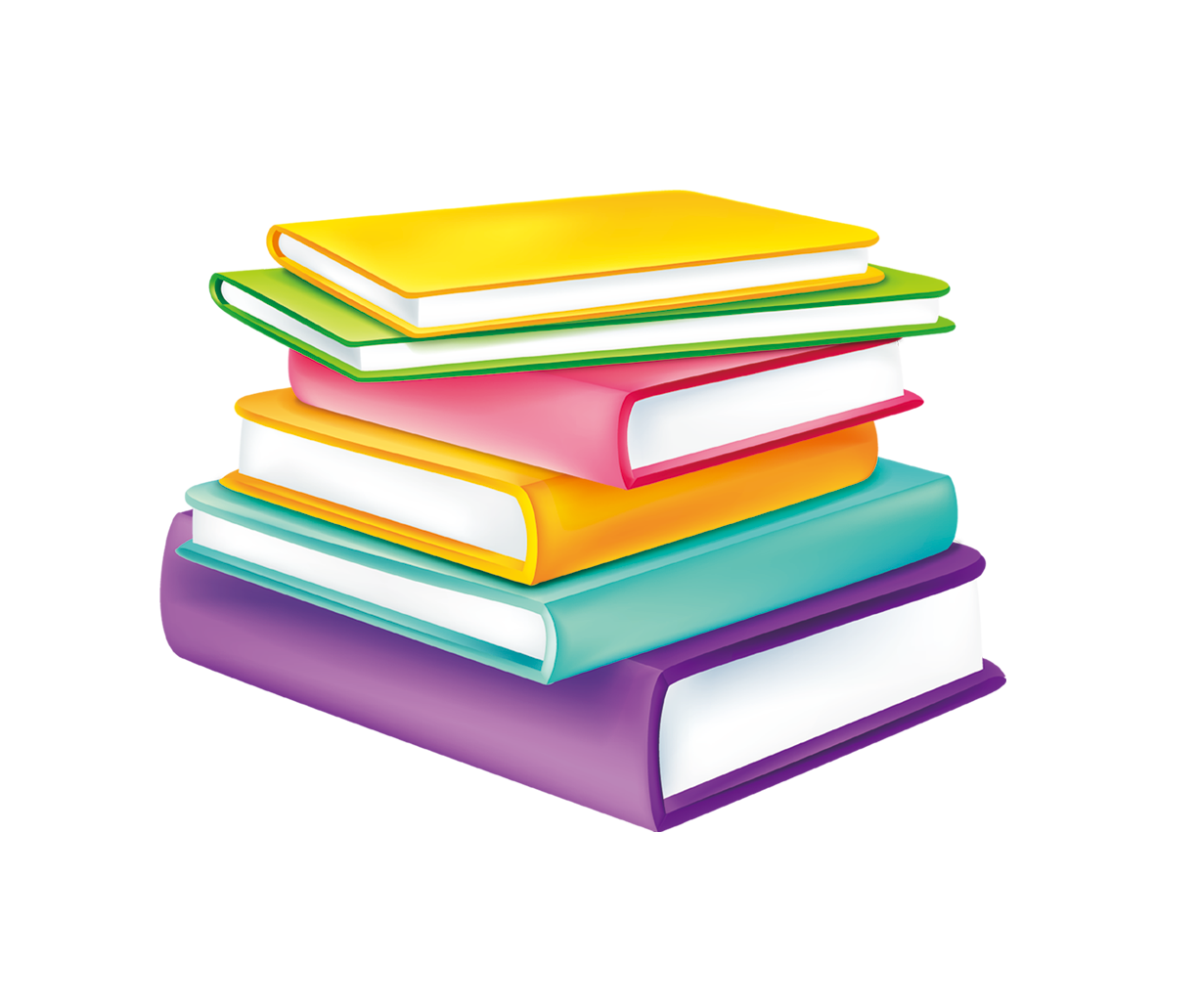 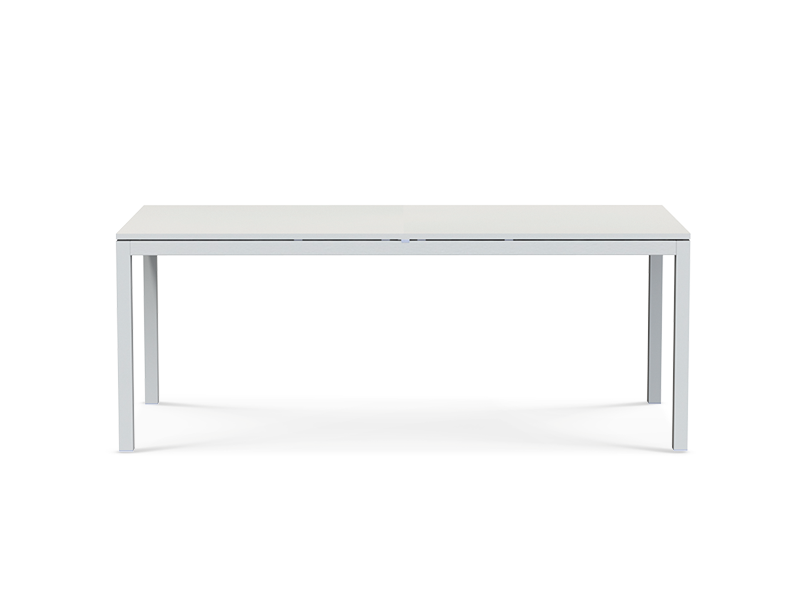 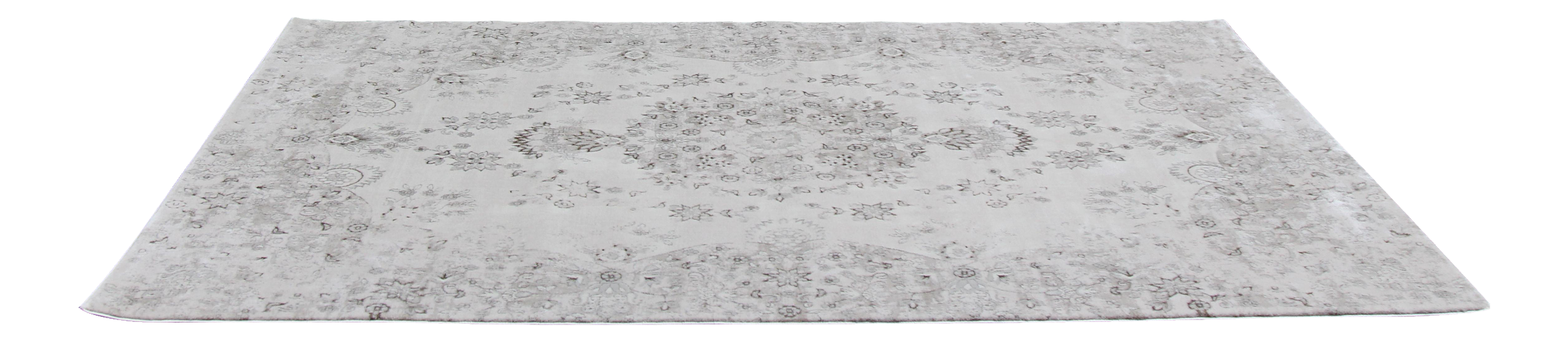 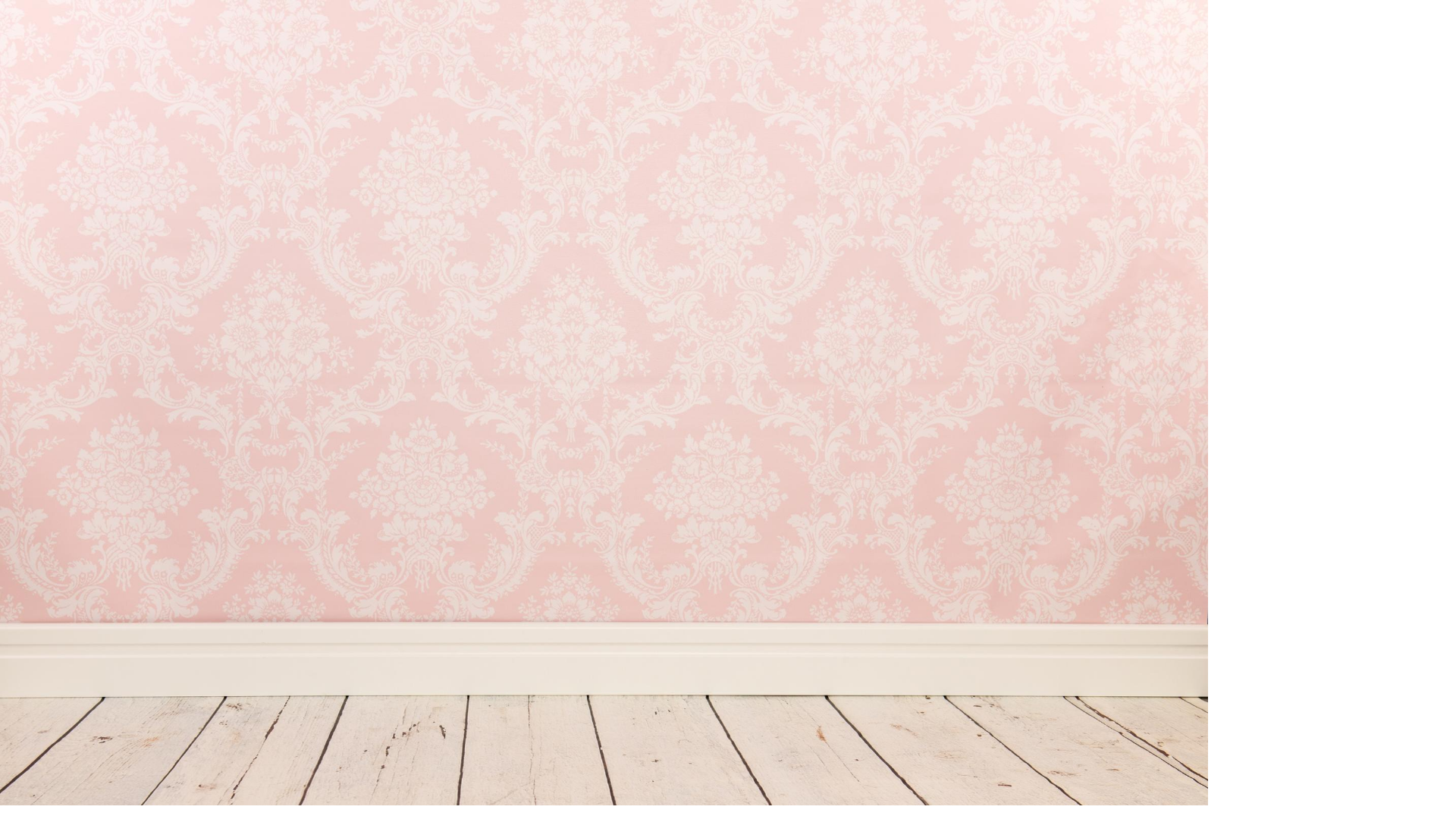 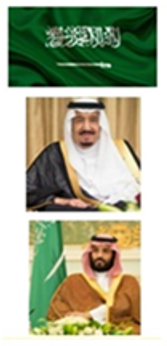 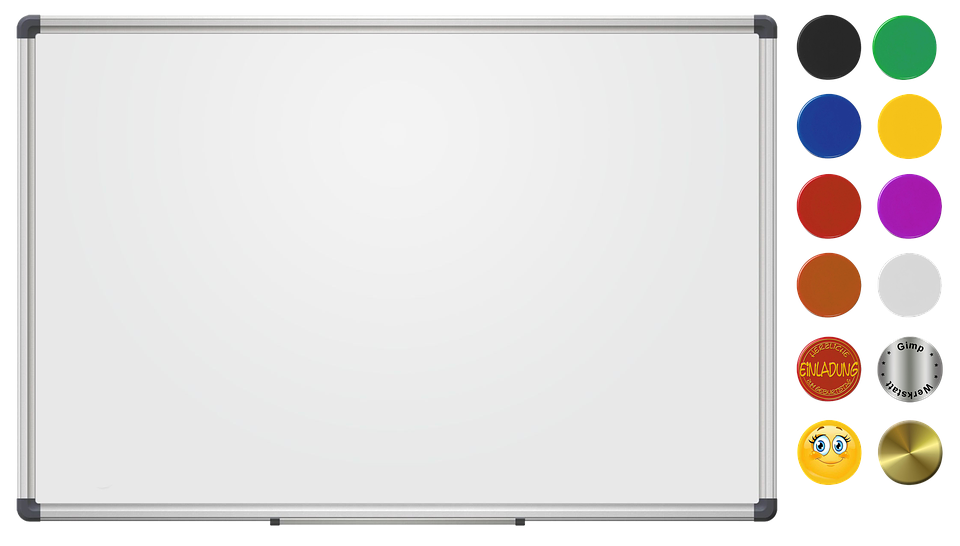 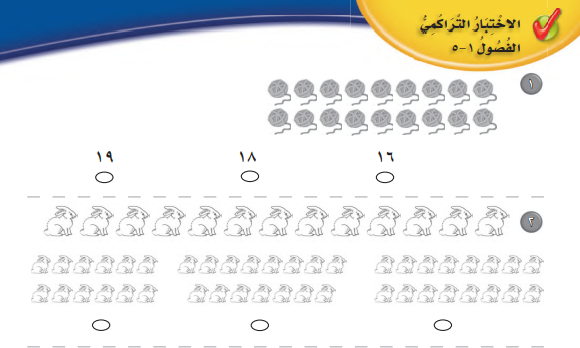 عدي كرات الصوف 
واختاري العدد المناسب لها
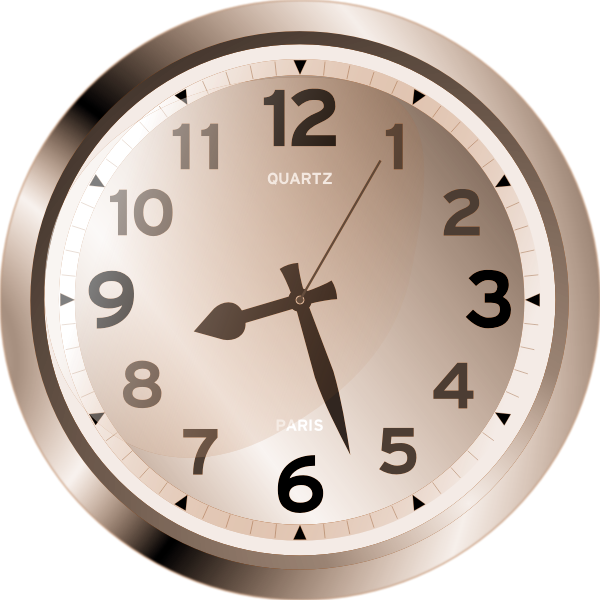 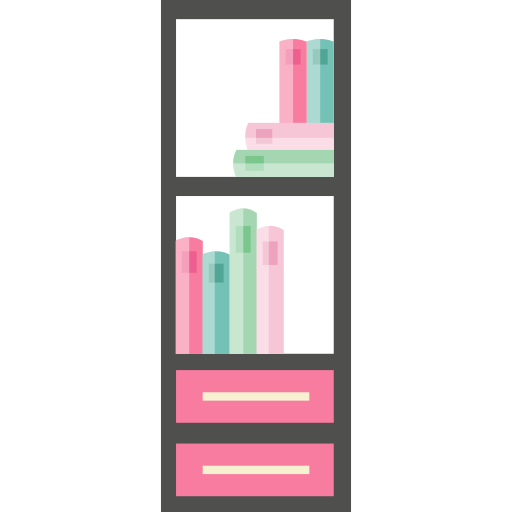 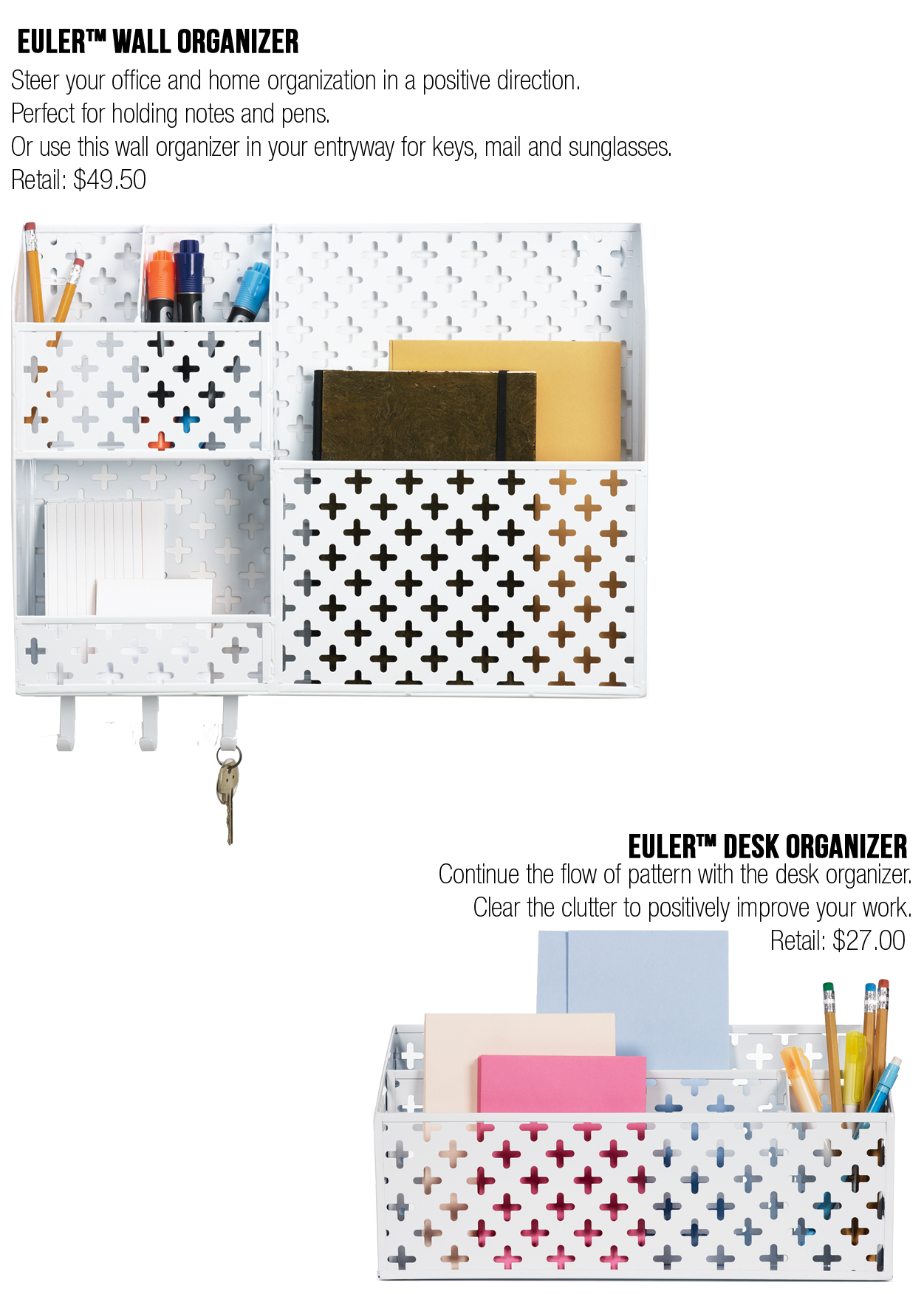 عدي الأرانب في المجموعة واختاري المجموعة التي تزيد عنها بـ 2
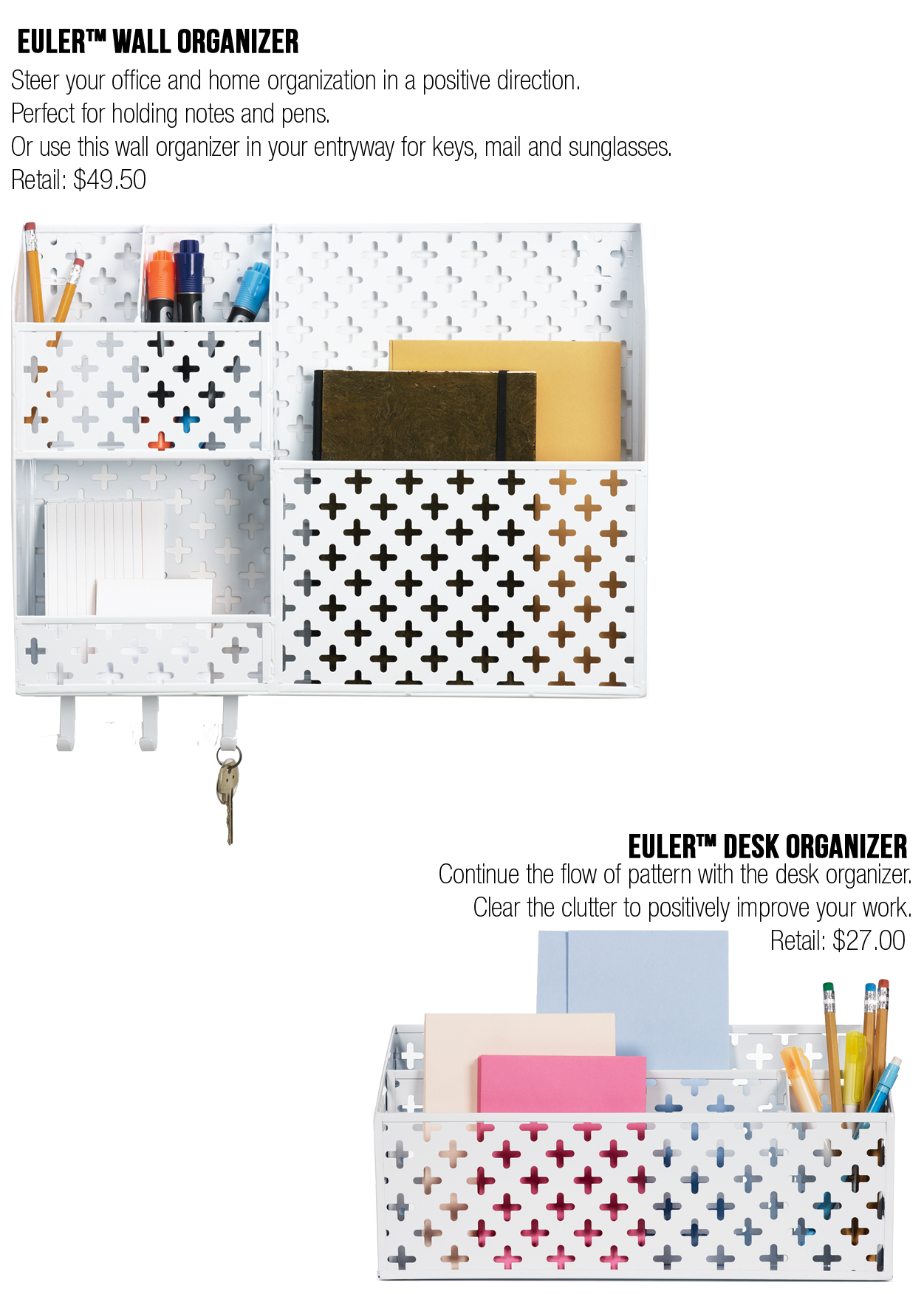 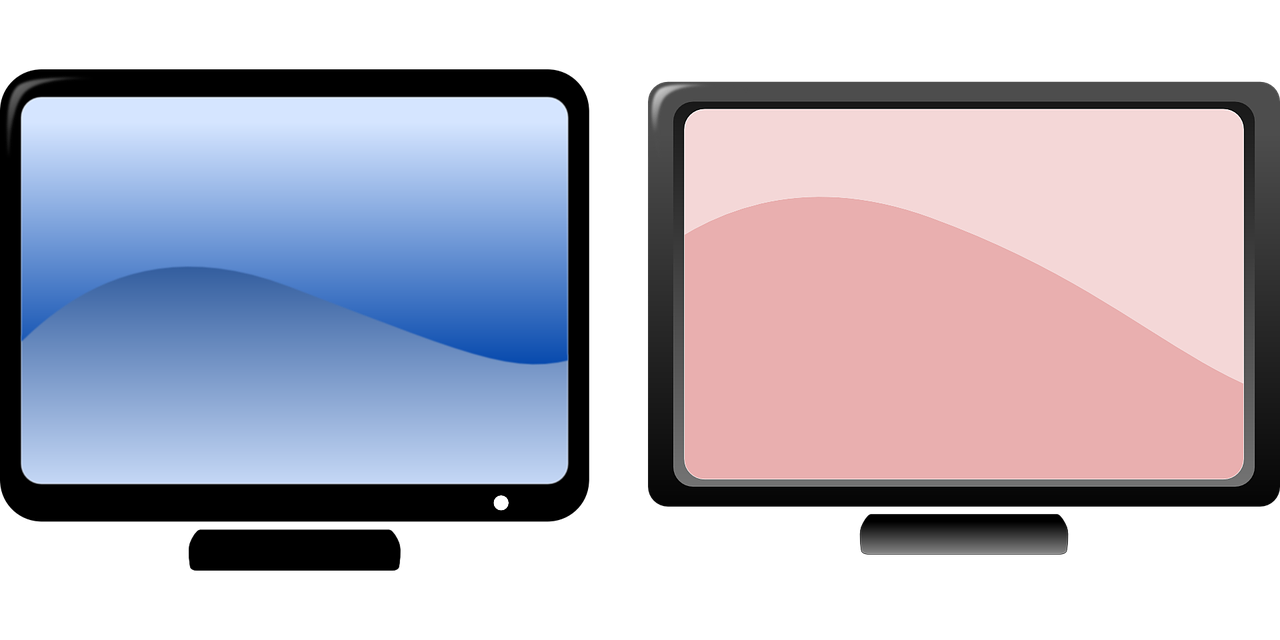 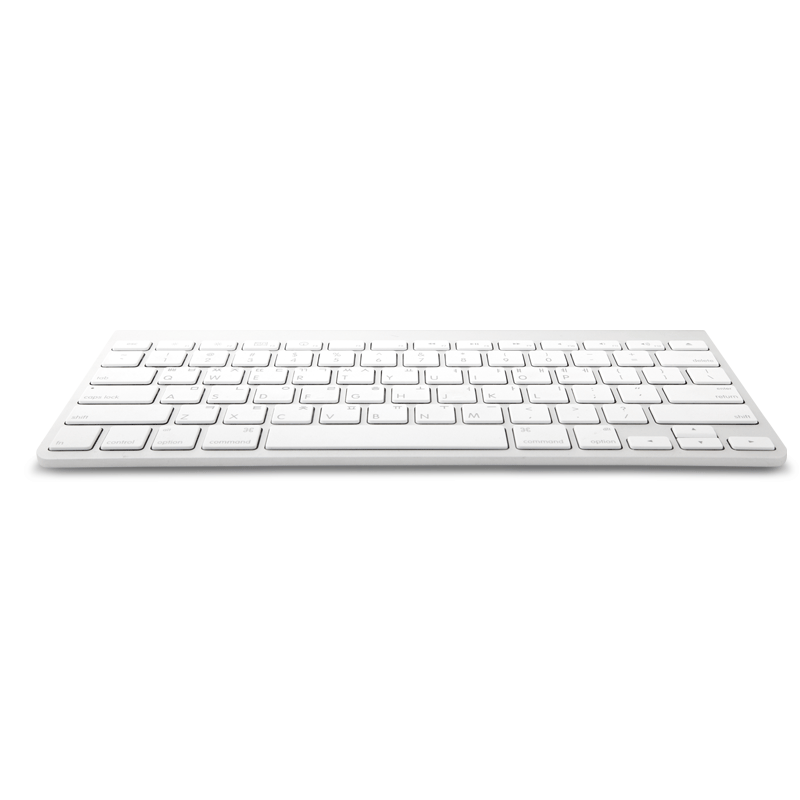 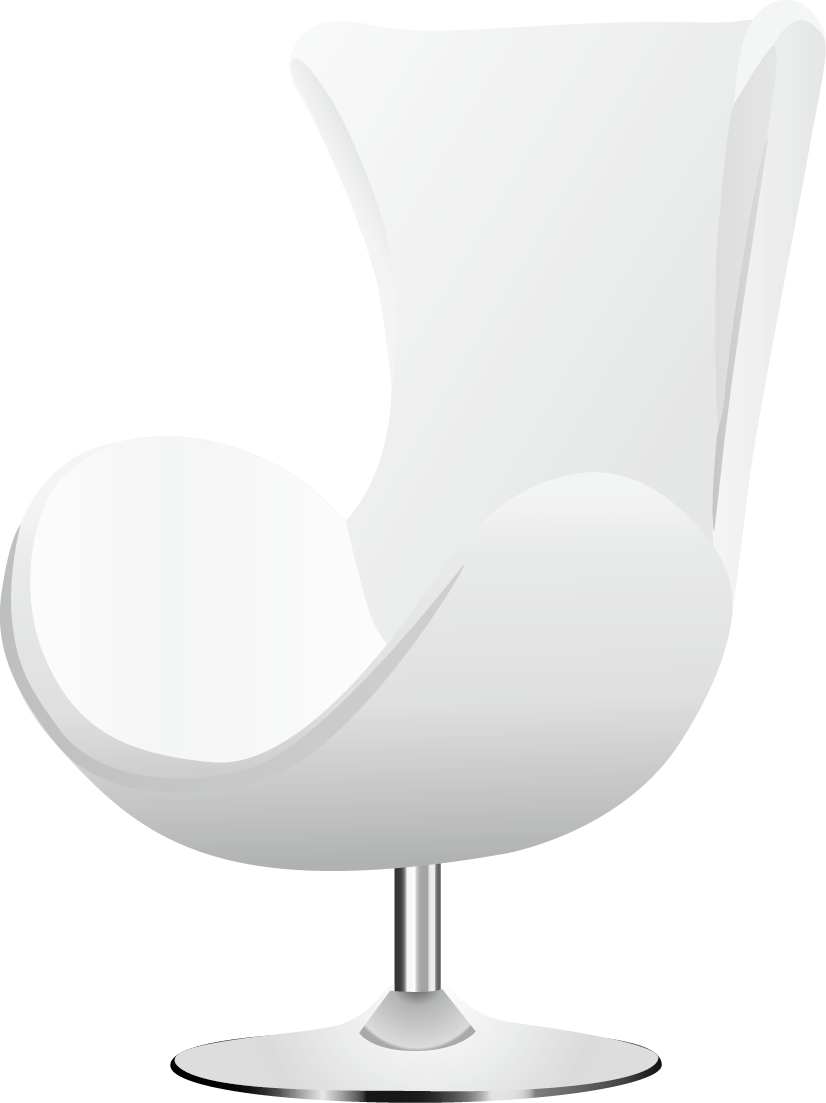 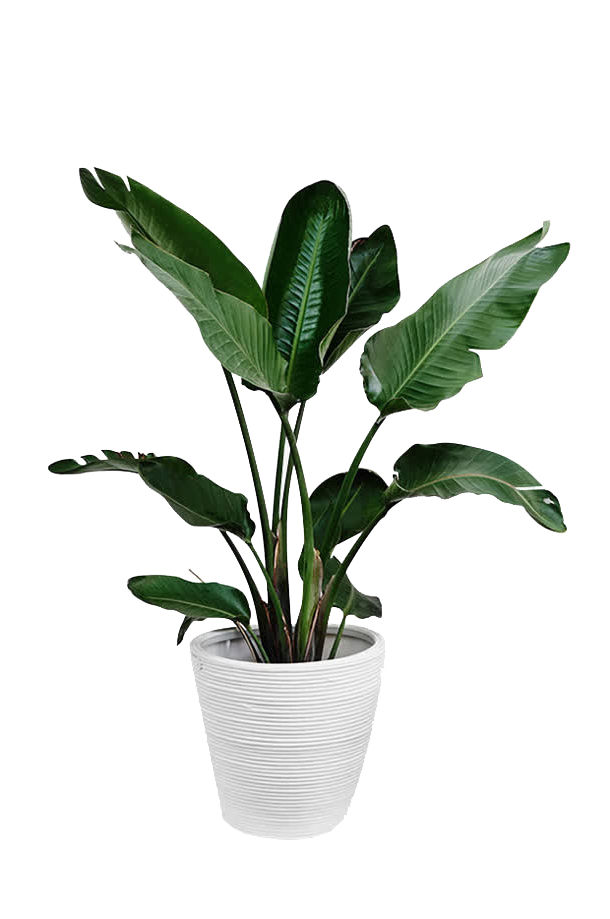 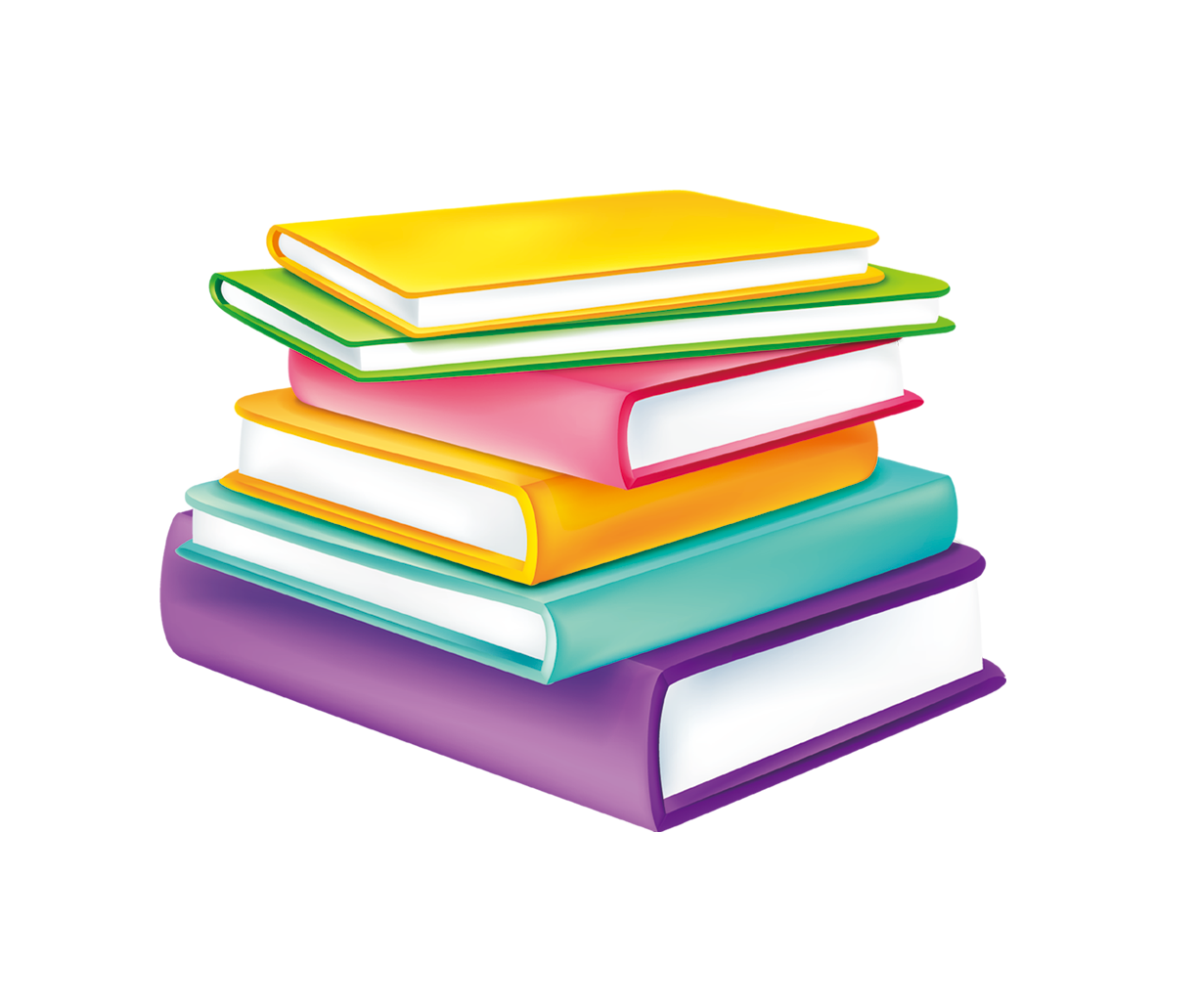 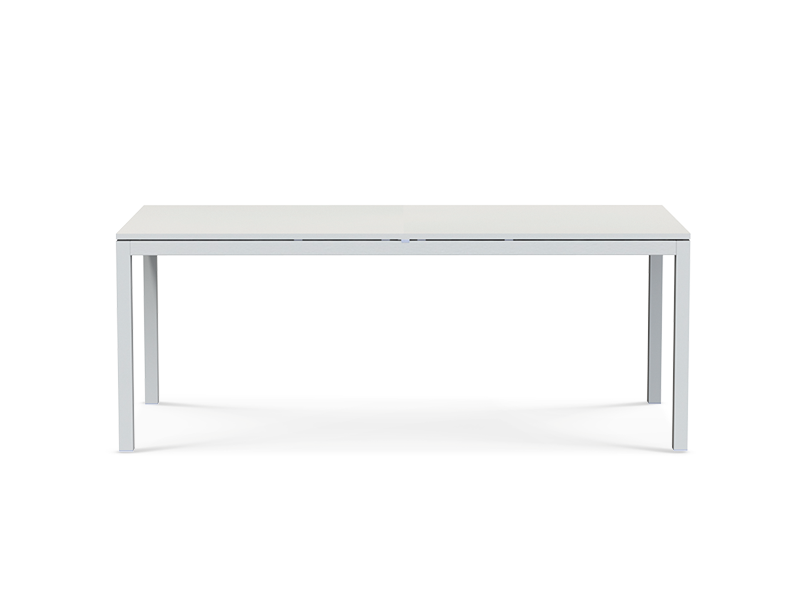 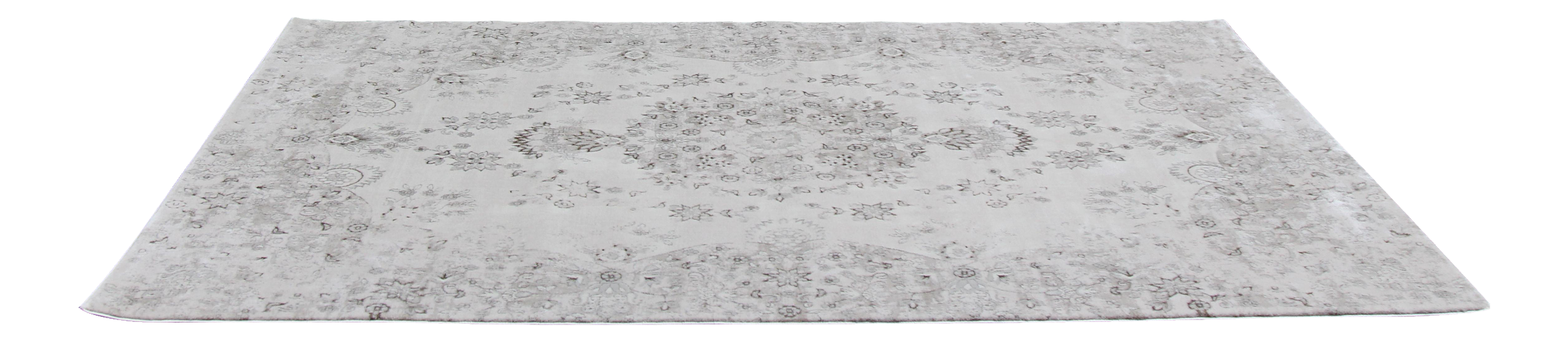 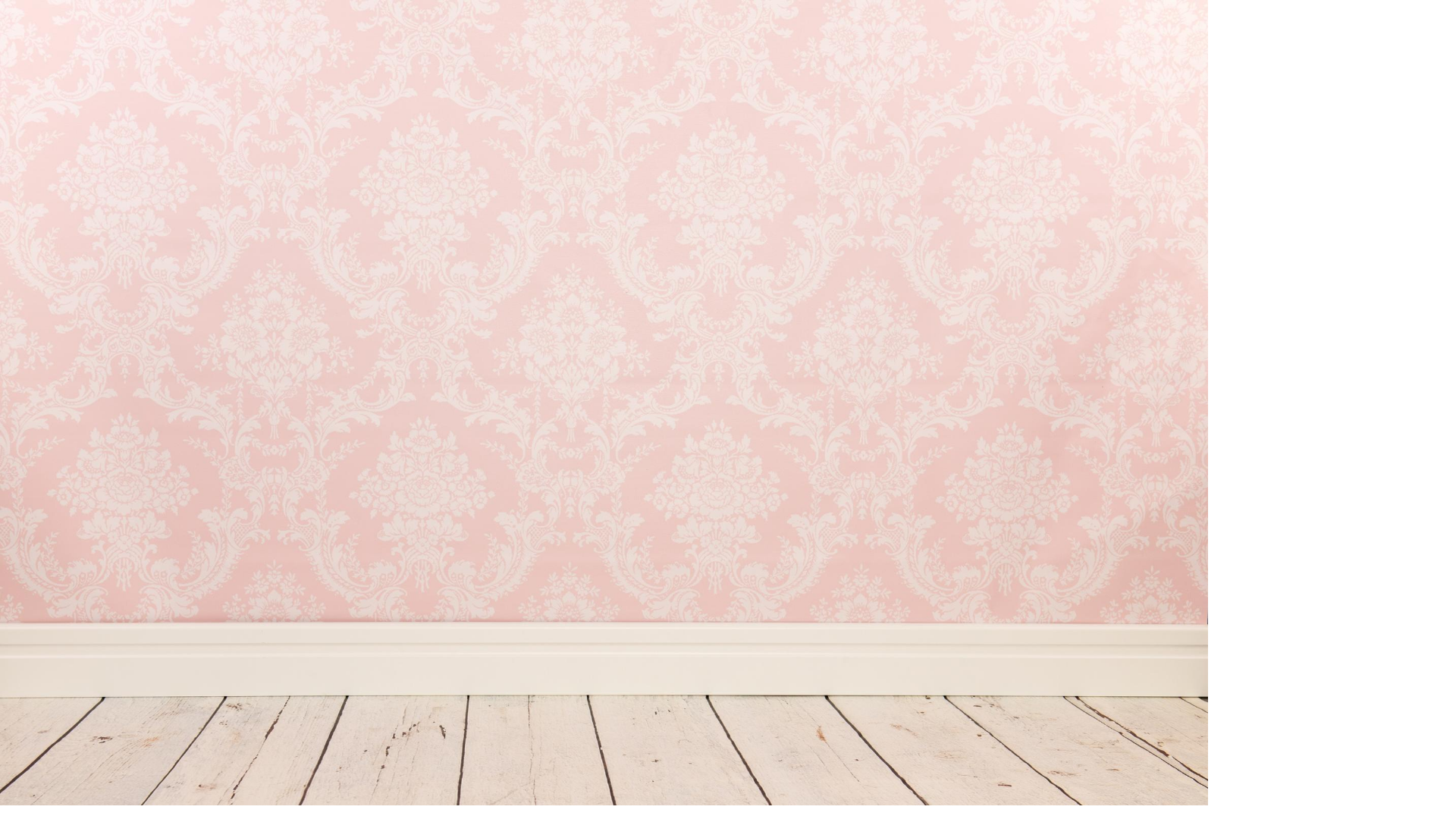 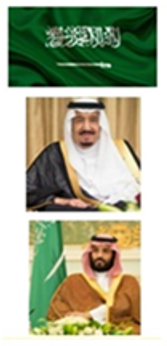 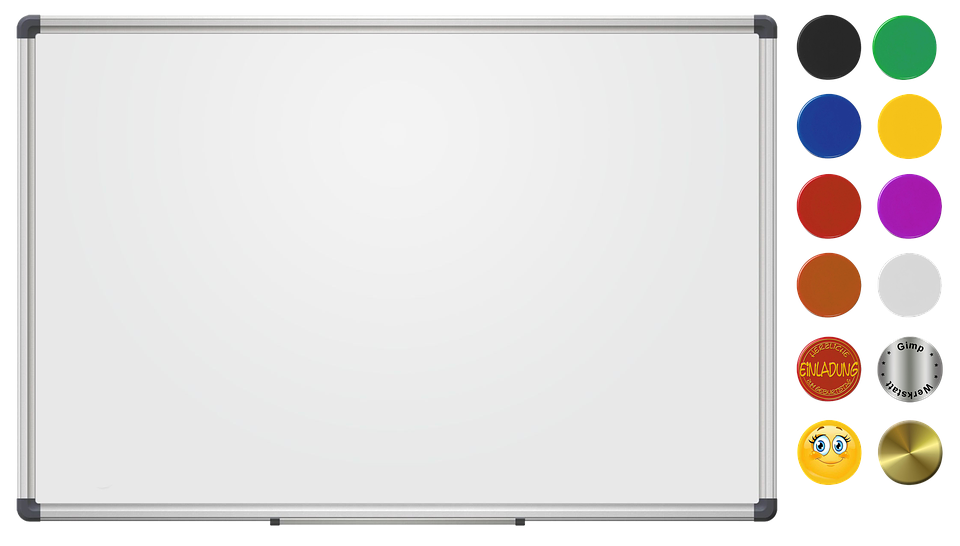 أمامك نمط ما النمط التالي لهذه المشابك ؟
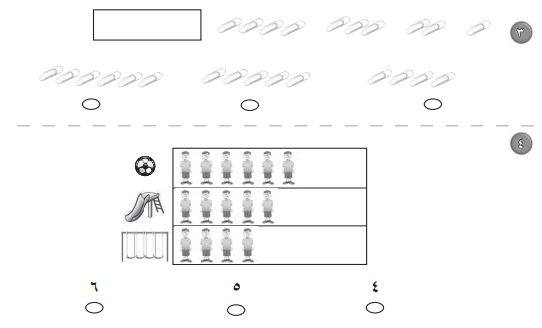 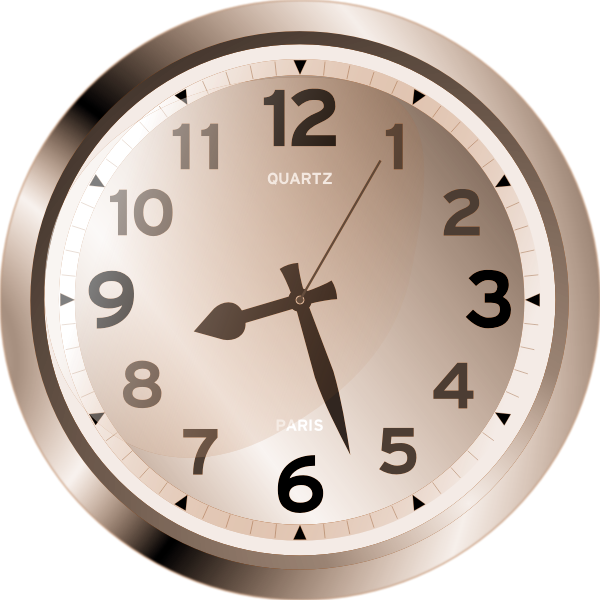 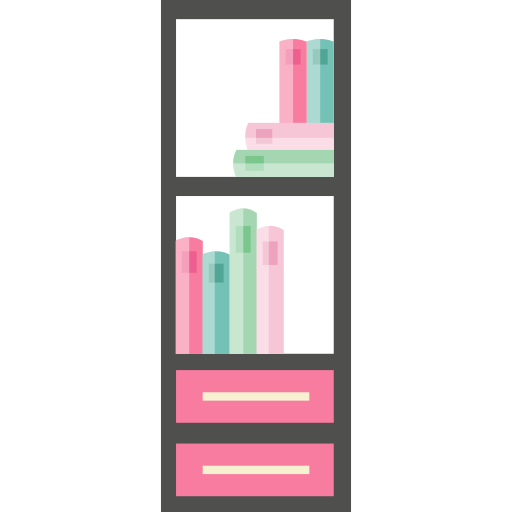 ظللي عدد الأولاد الذين يحبون اللعب بكرة القدم
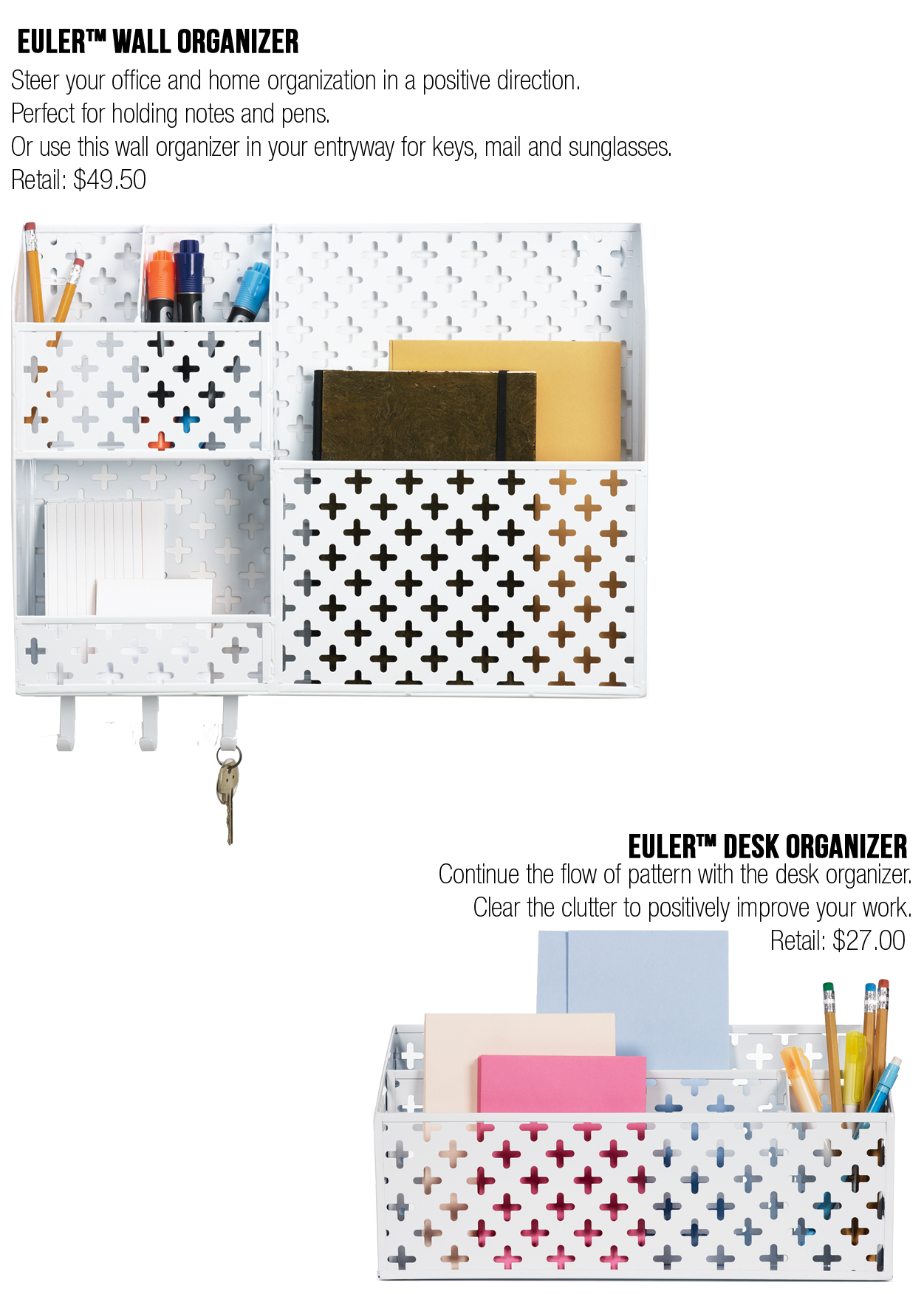 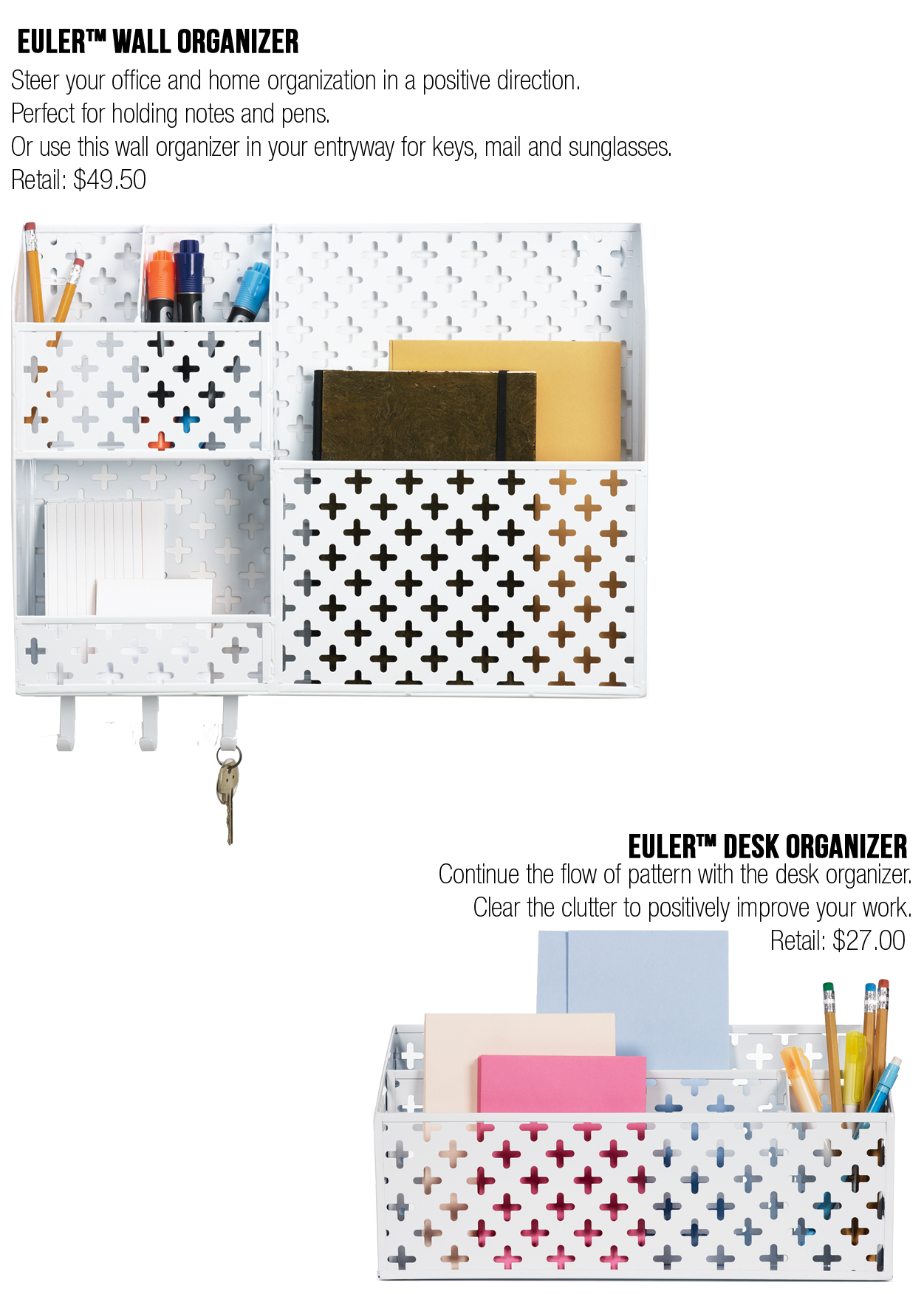 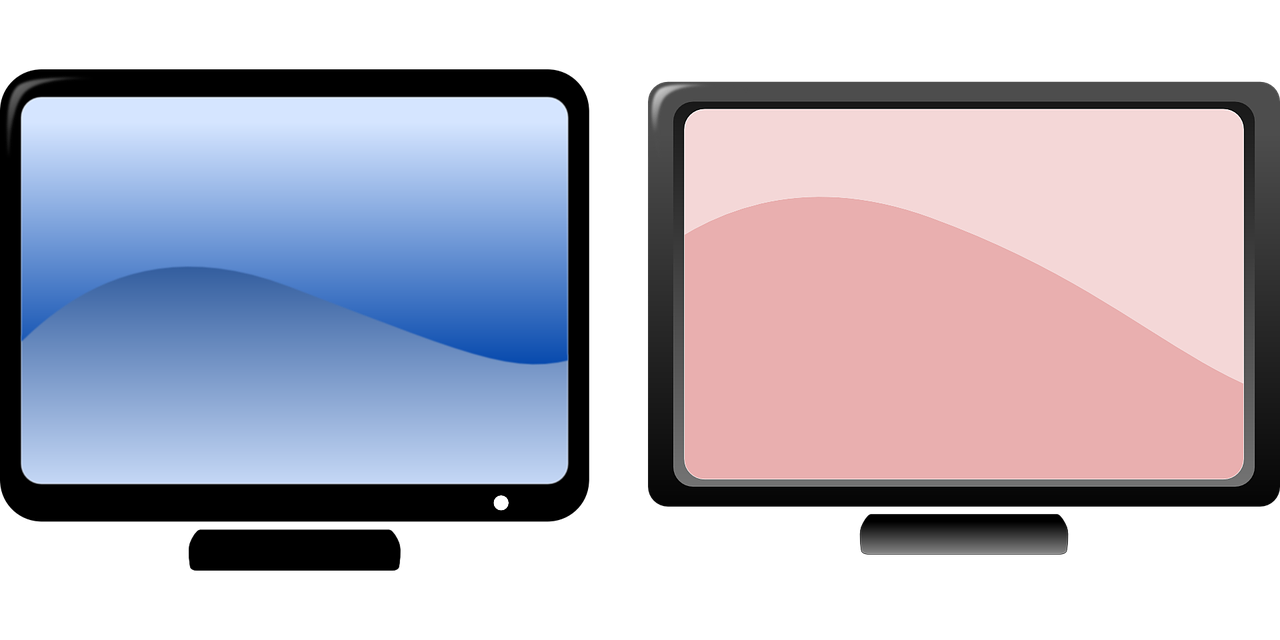 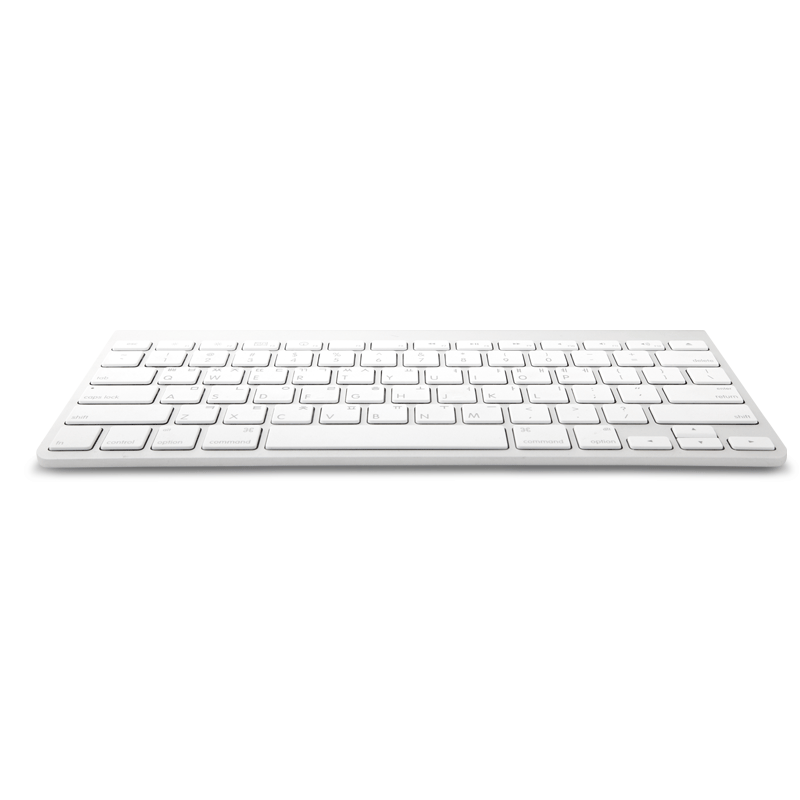 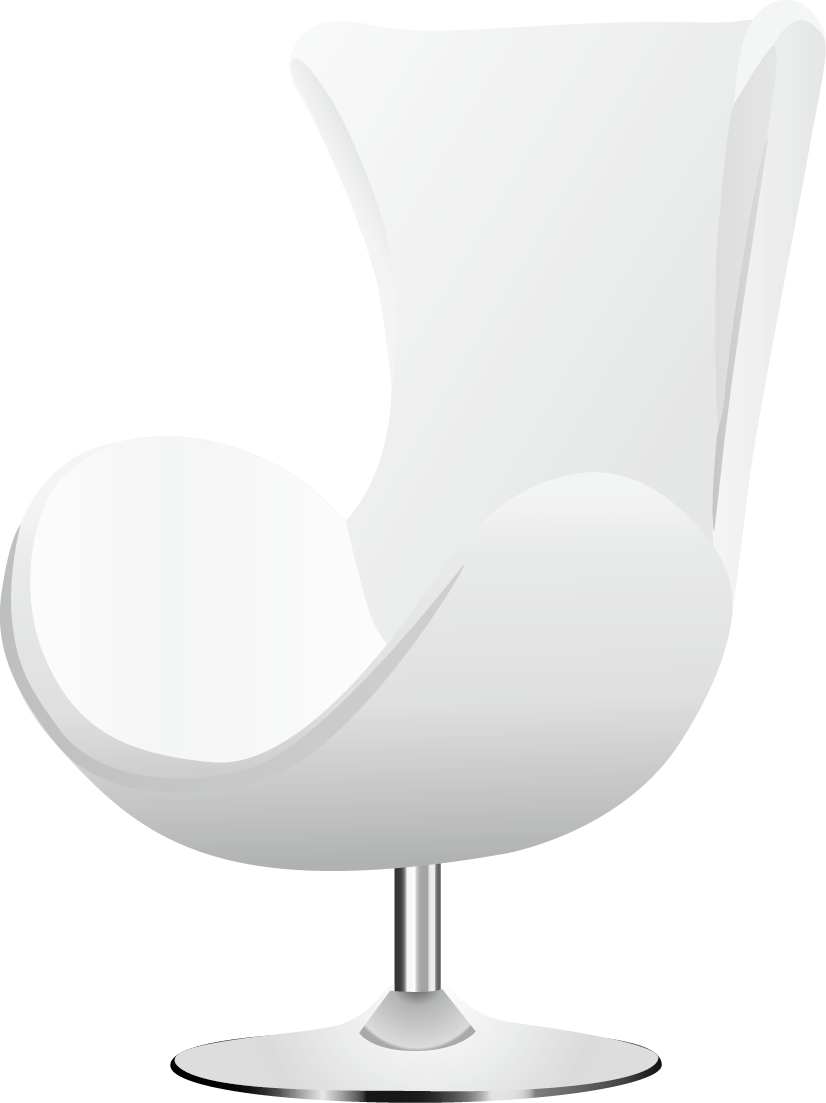 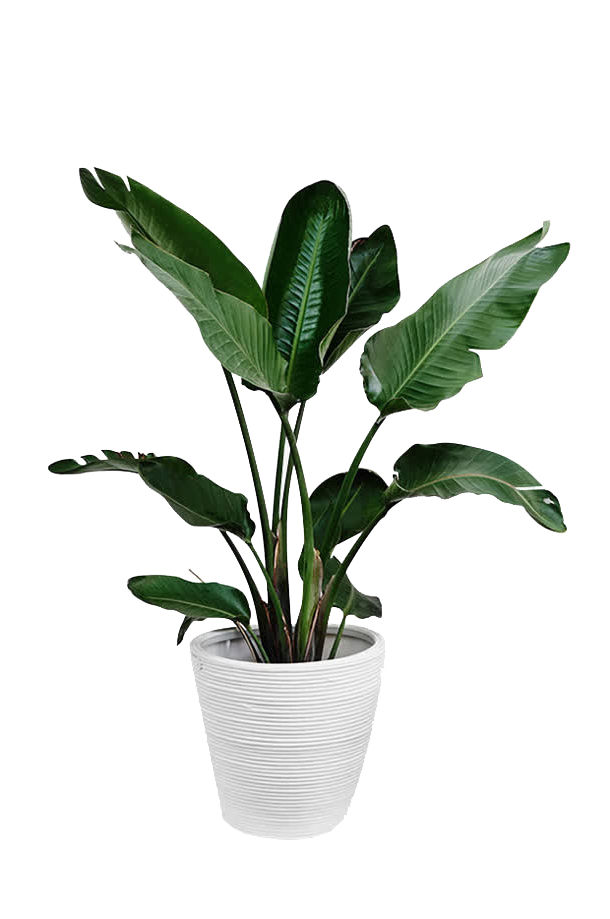 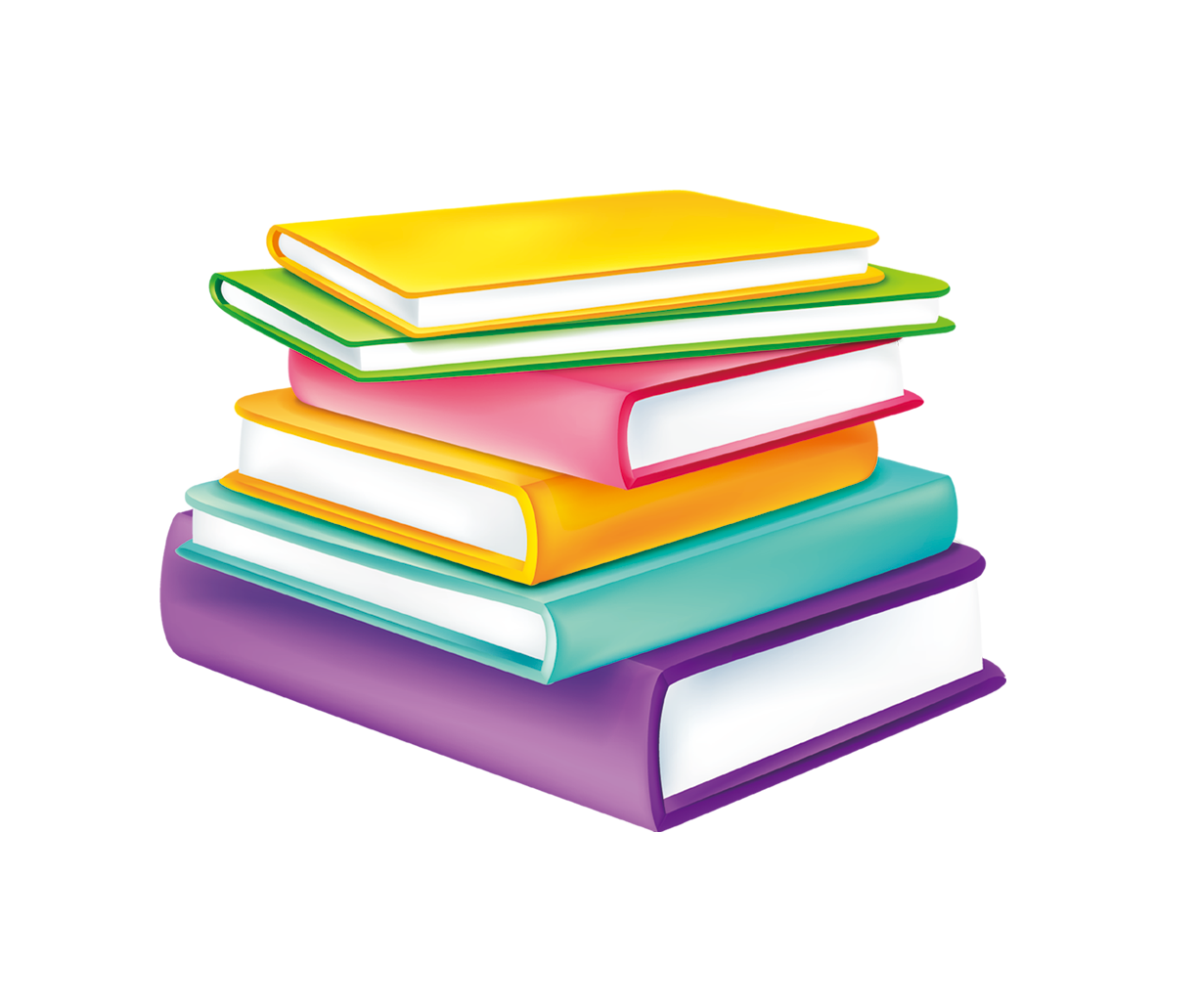 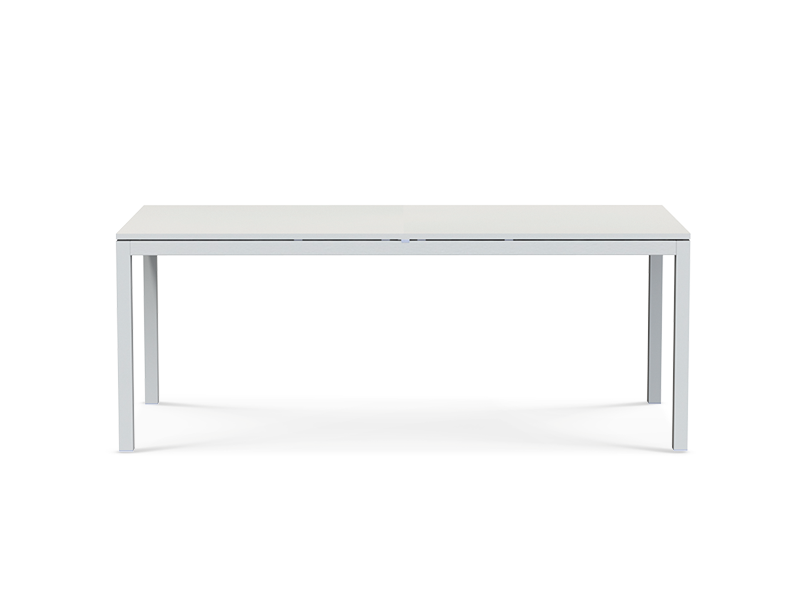 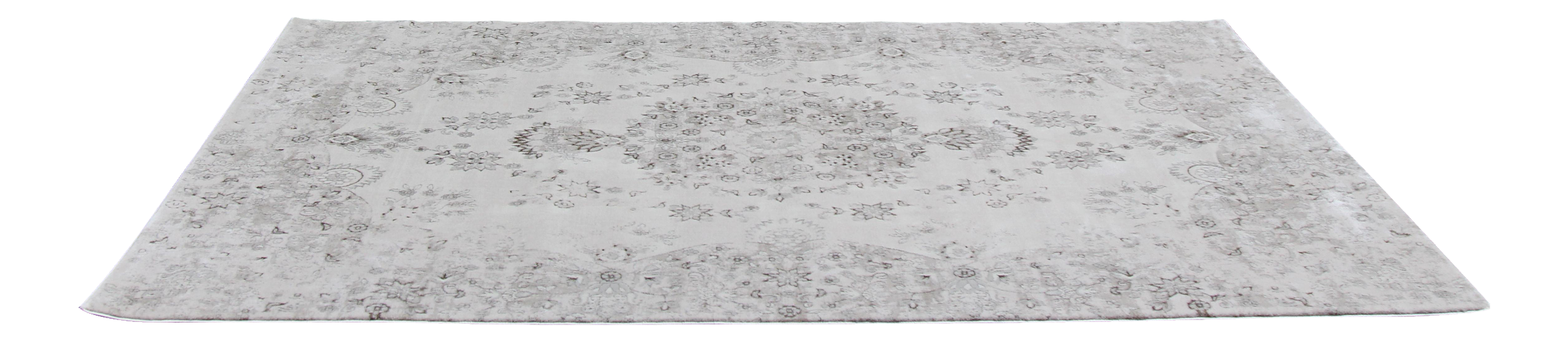 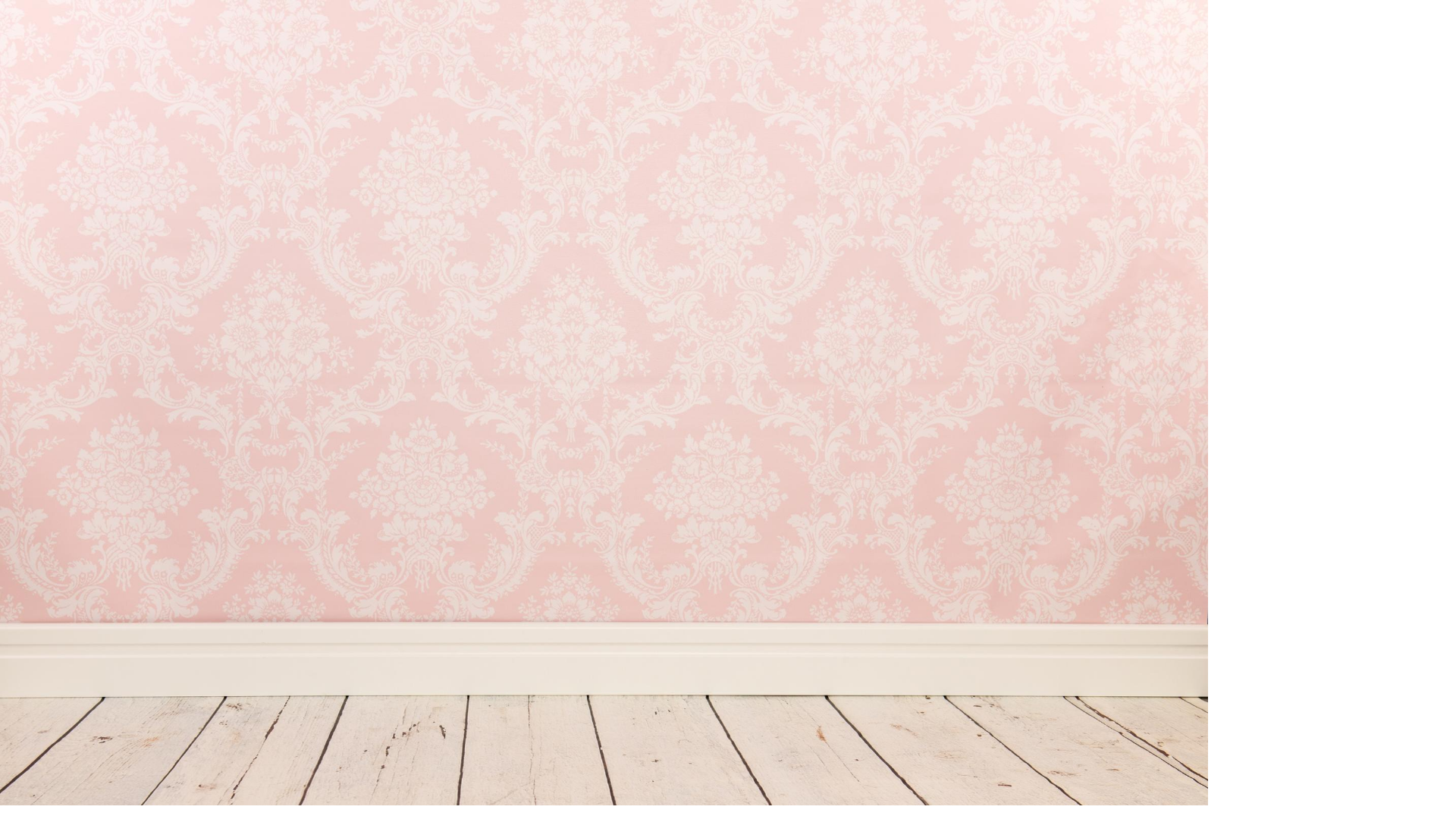 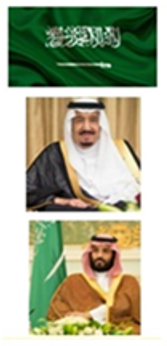 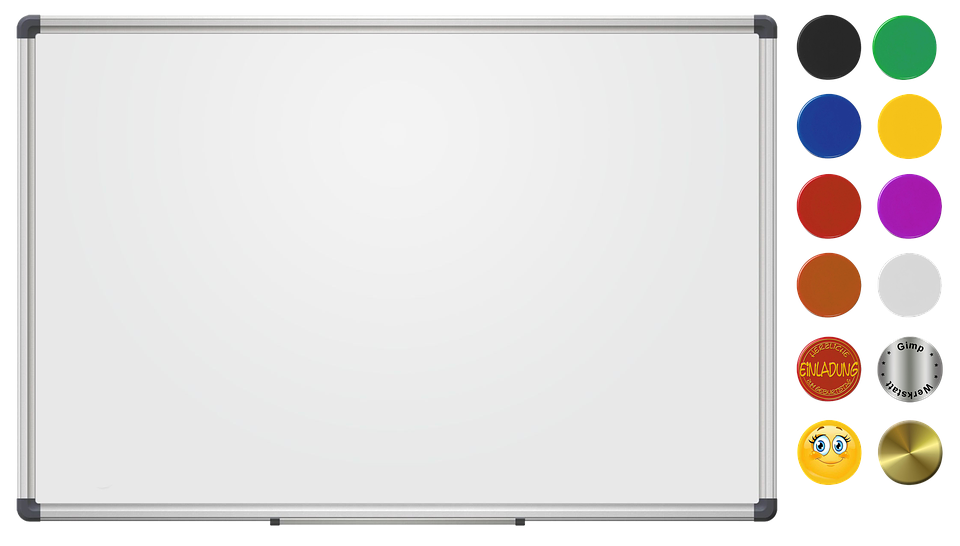 عدي البلح واختاري المجموعة التي بها العدد نفسه
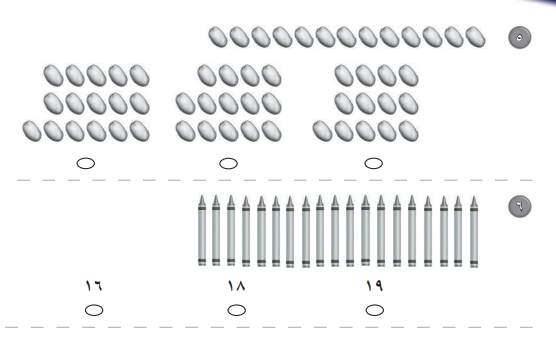 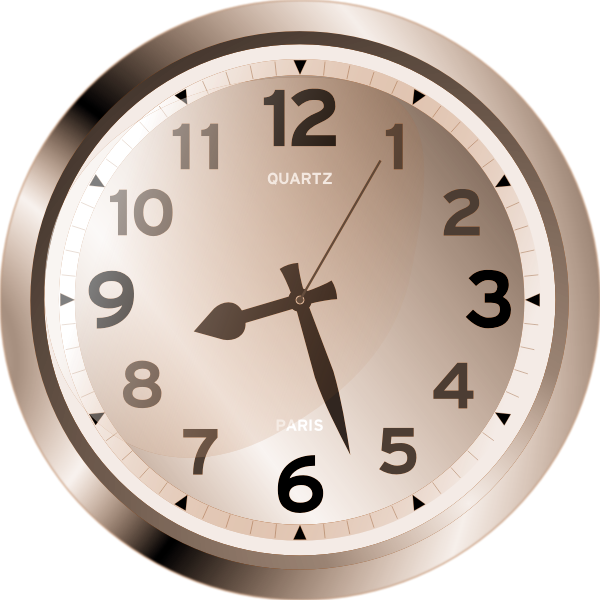 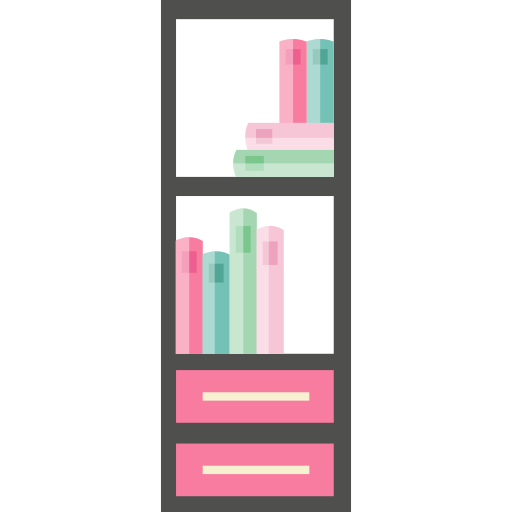 عدي الأقلام واختاري العدد المناسب لها
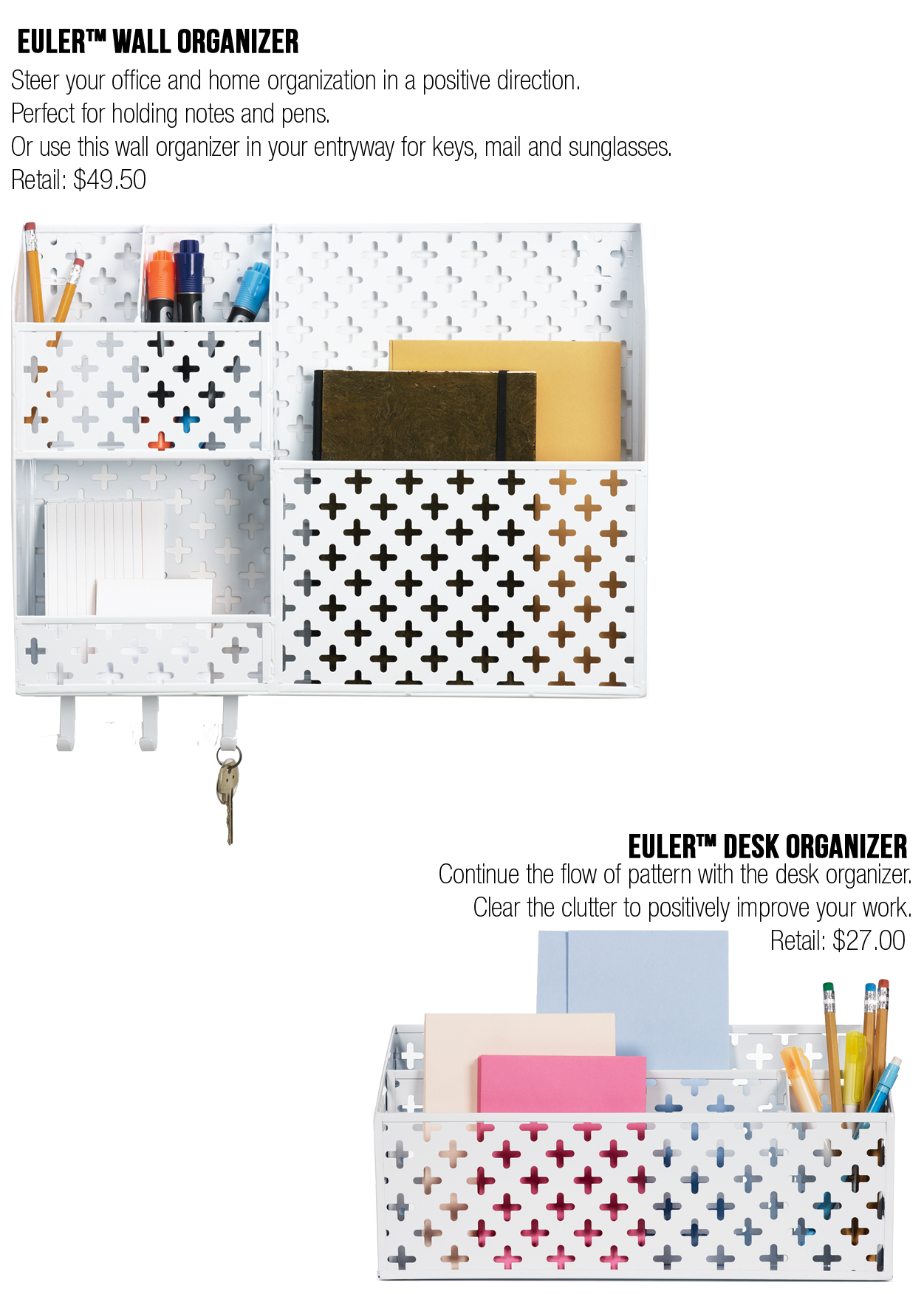 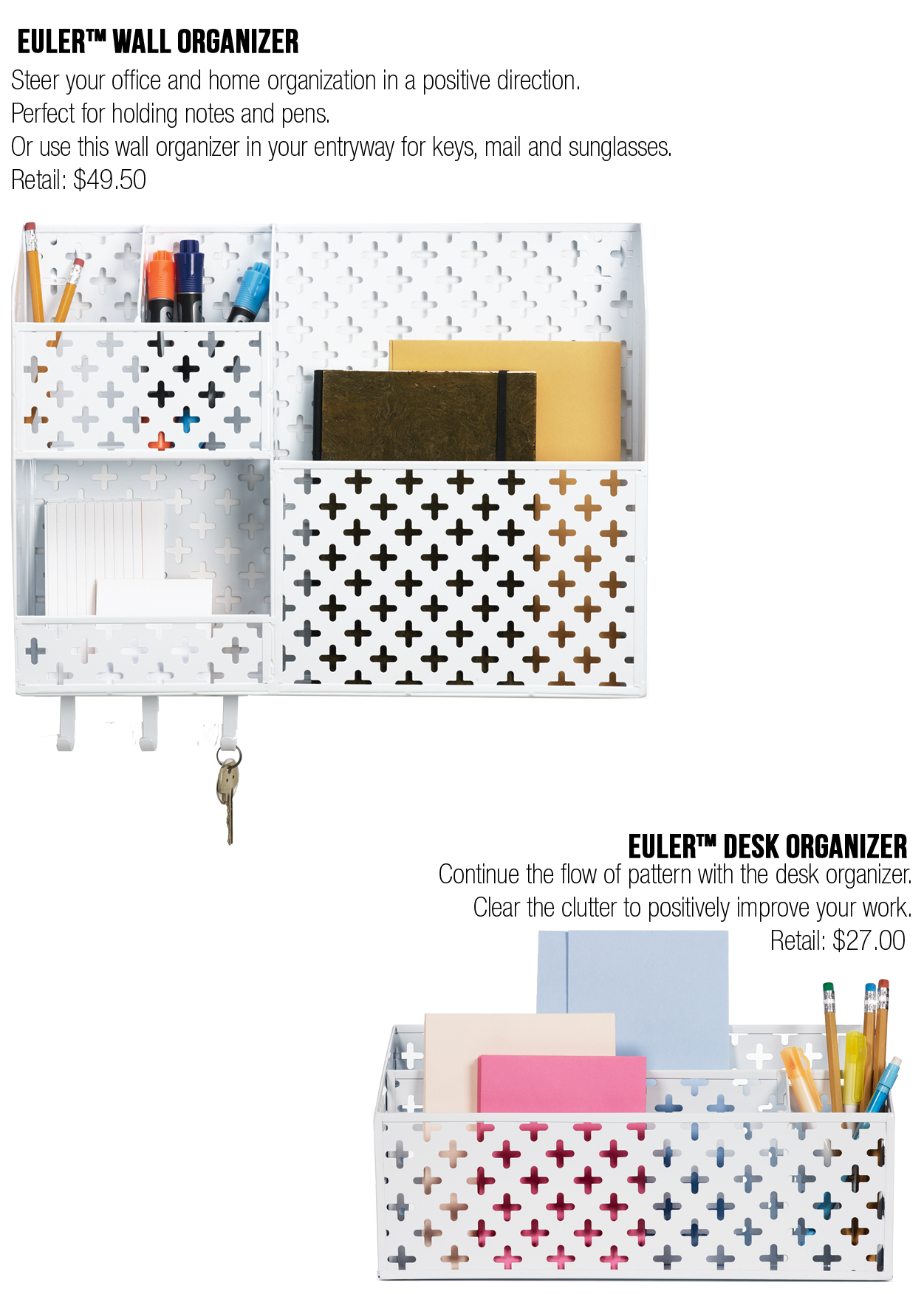 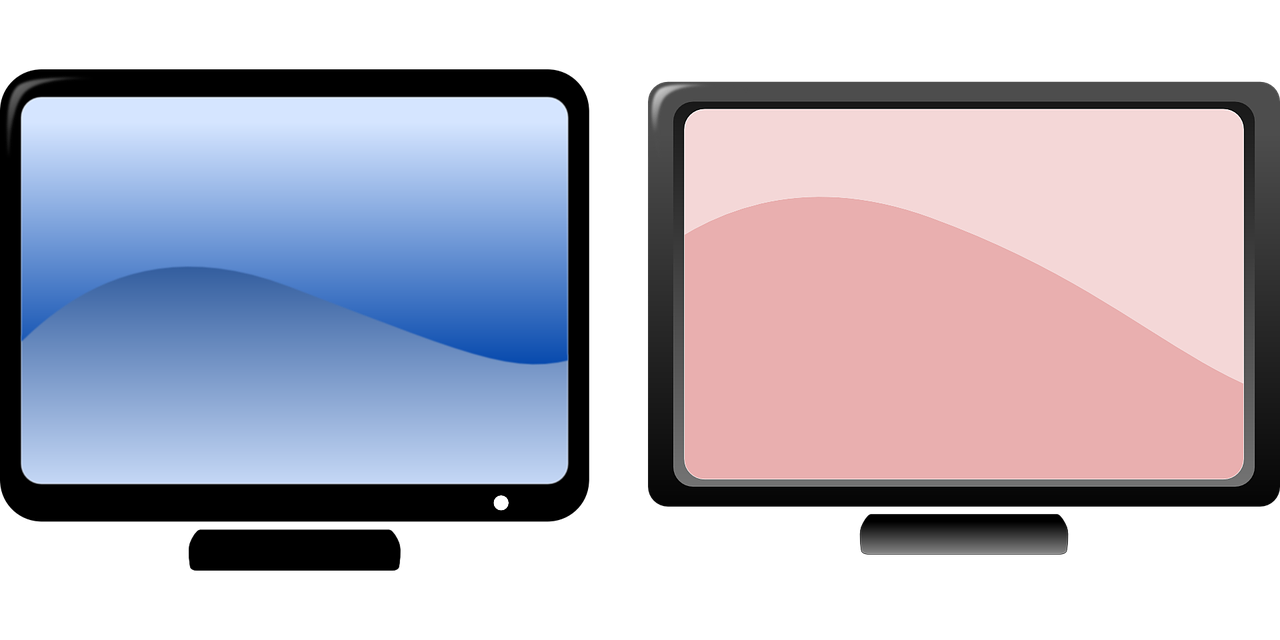 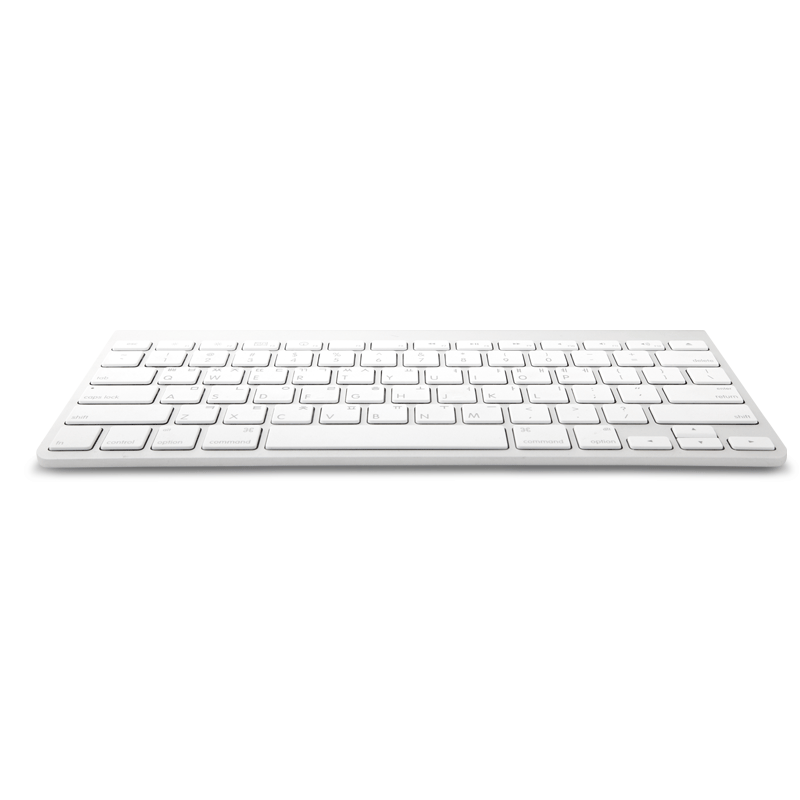 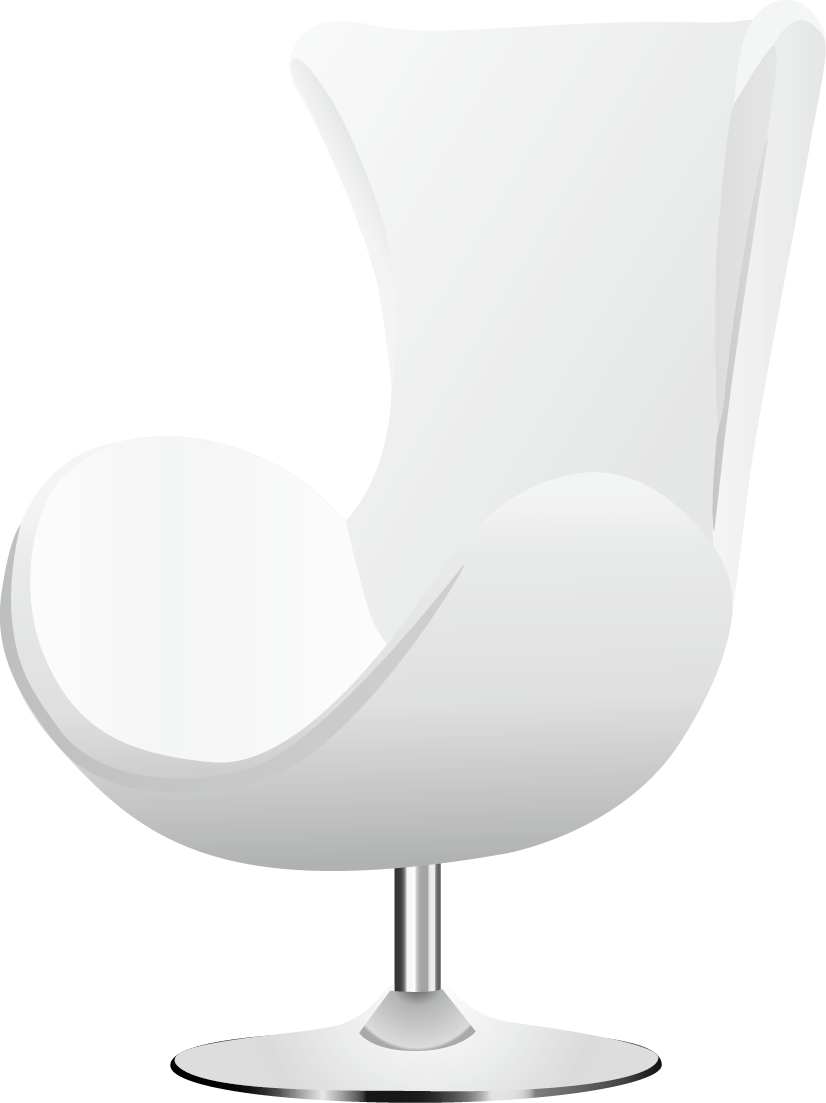 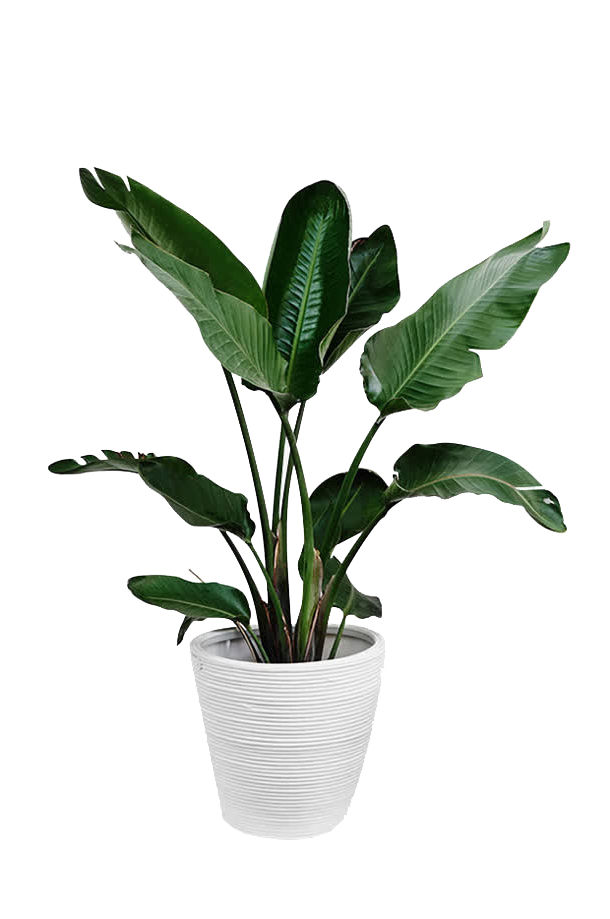 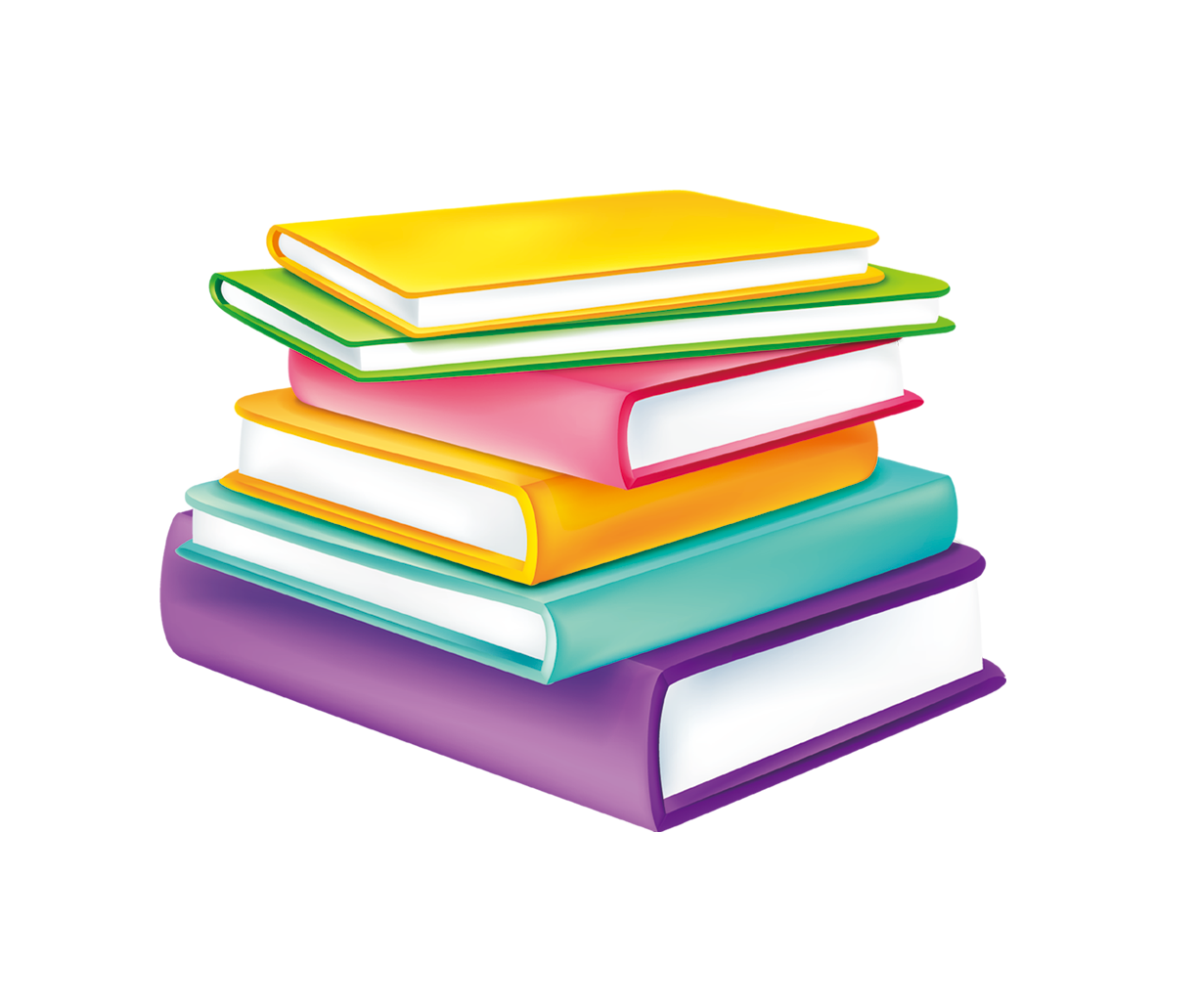 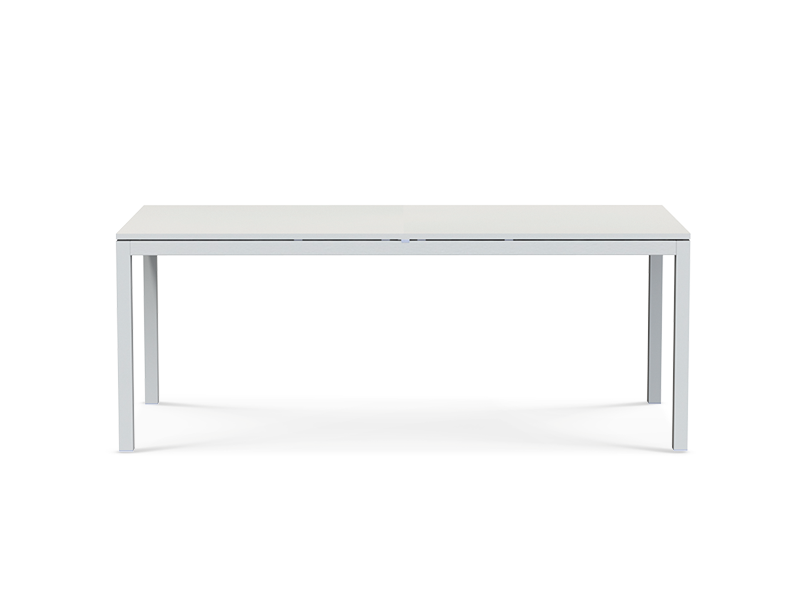 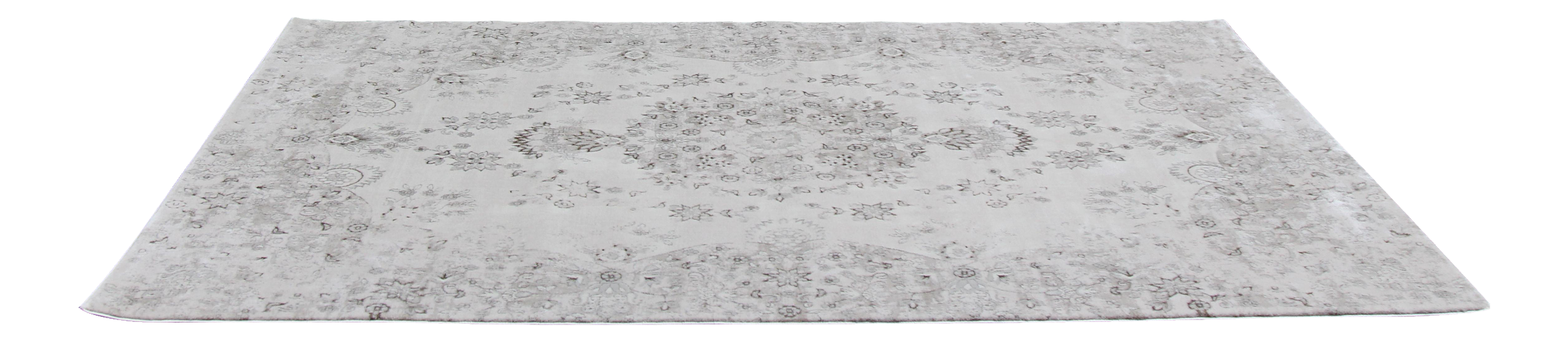 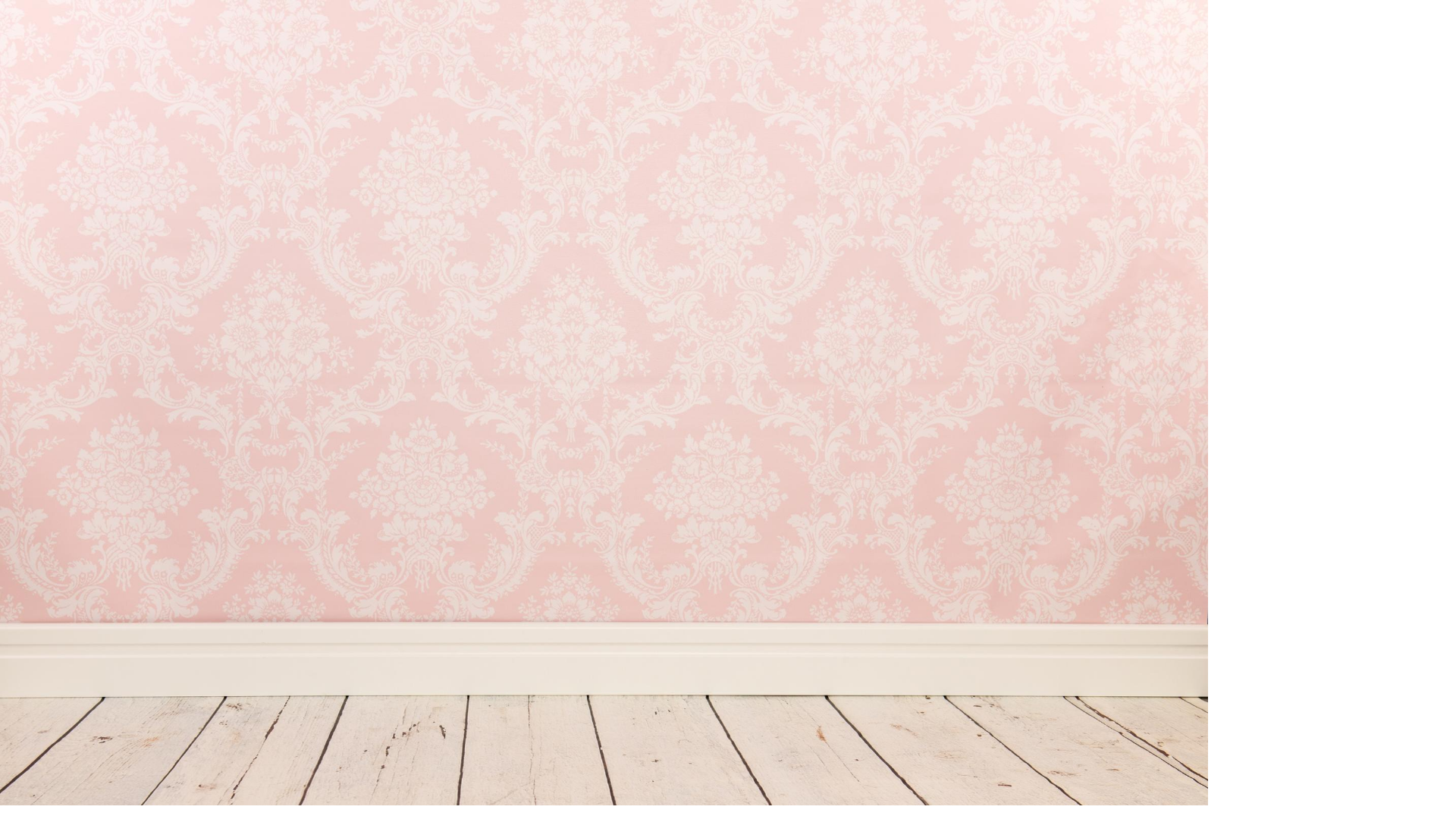 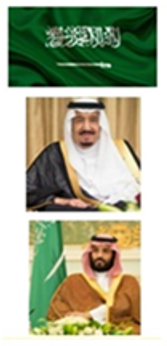 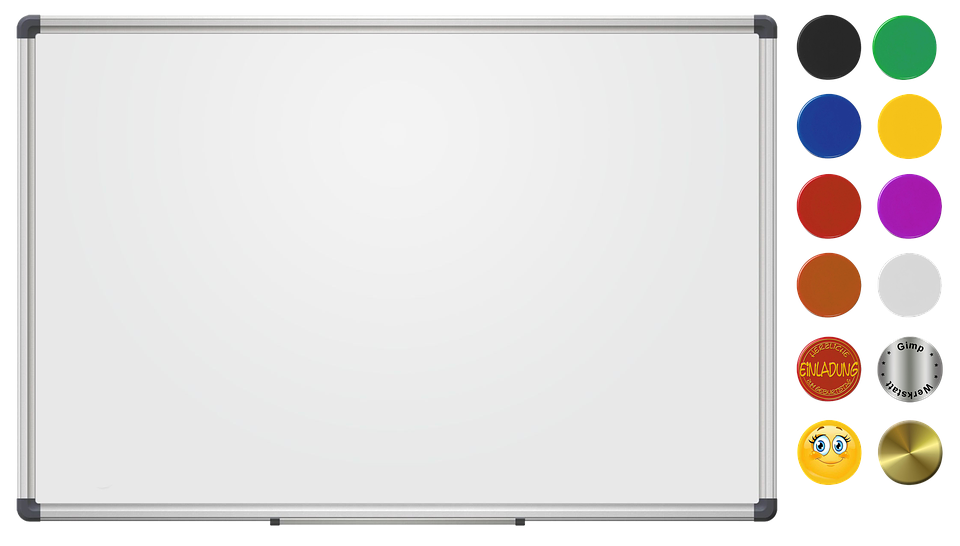 عدي الكتب واختاري المجموعة التي بها العدد أقل
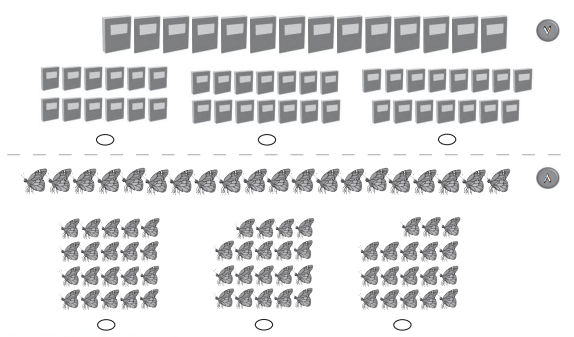 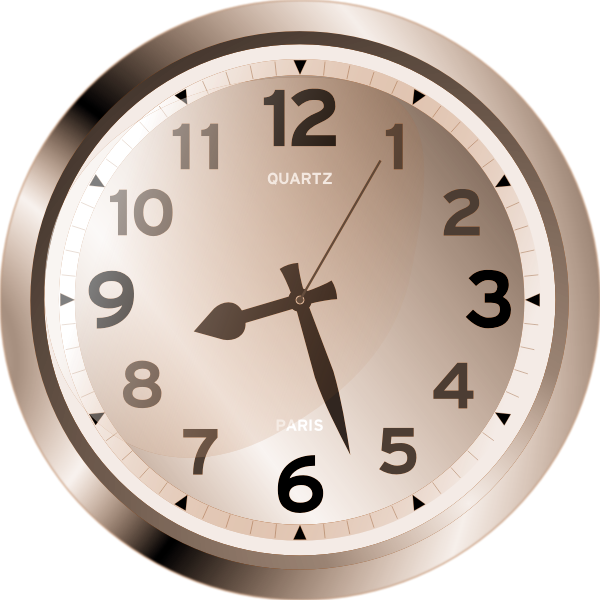 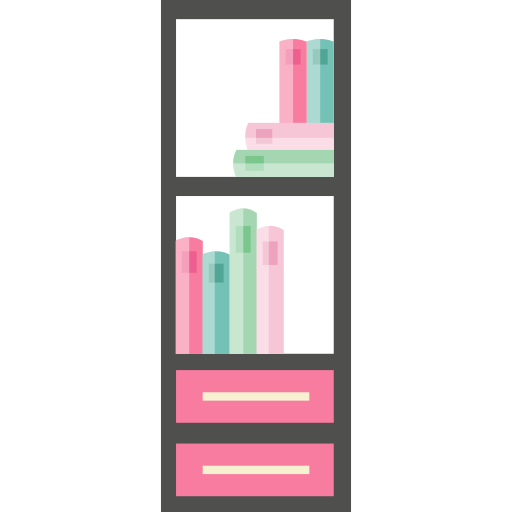 عدي الفراشات واختاري المجموعة التي بها العدد نفسه
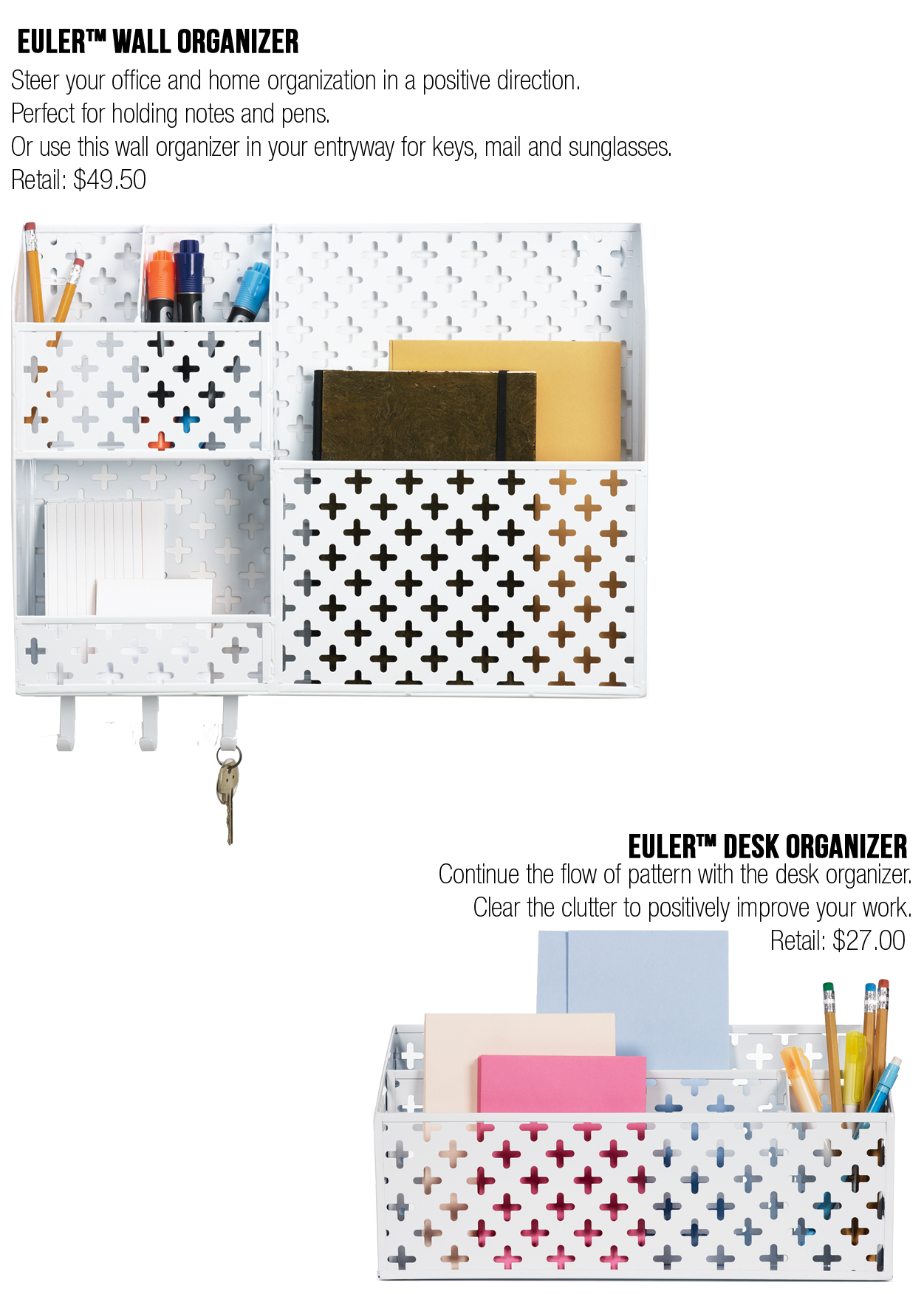 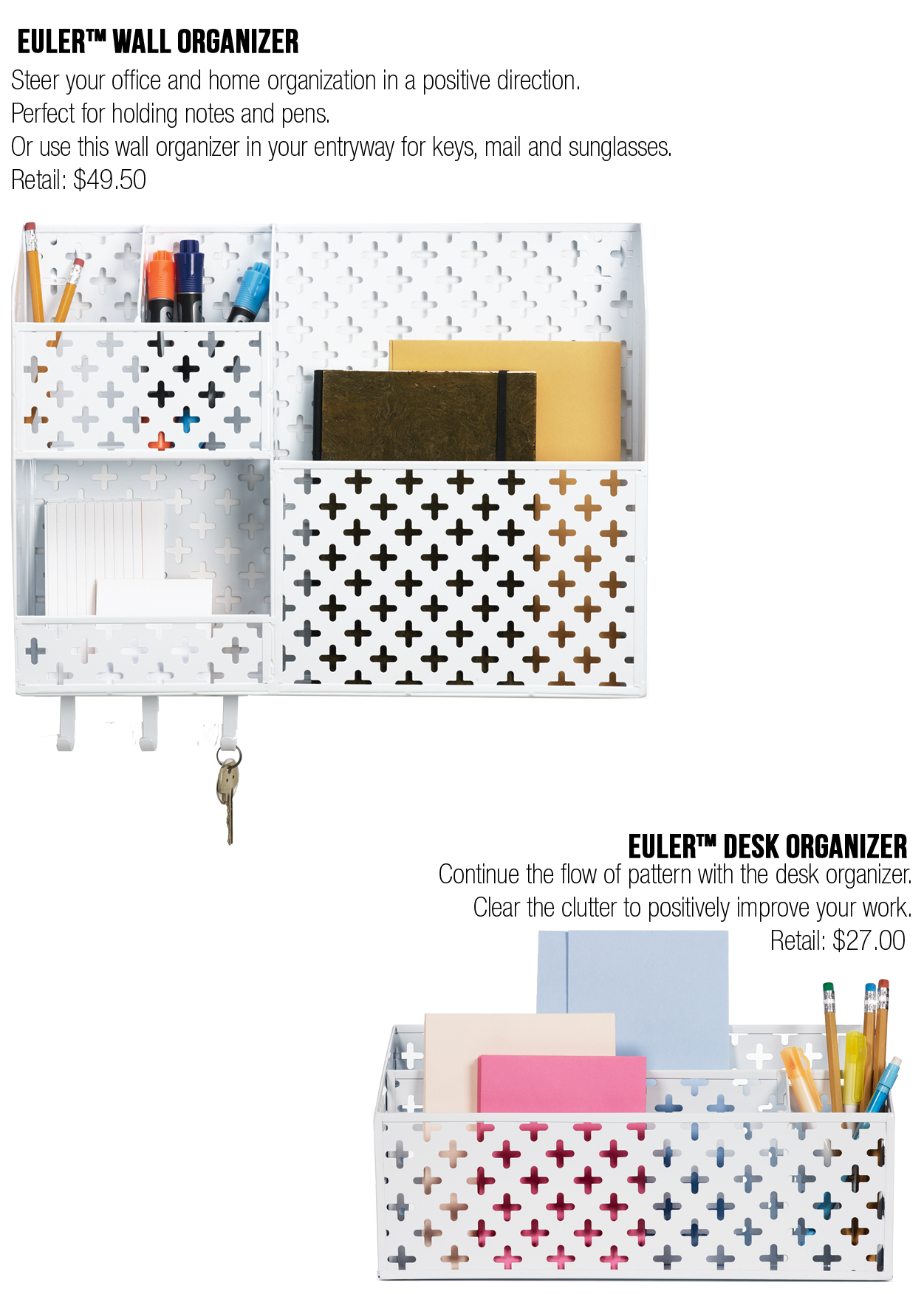 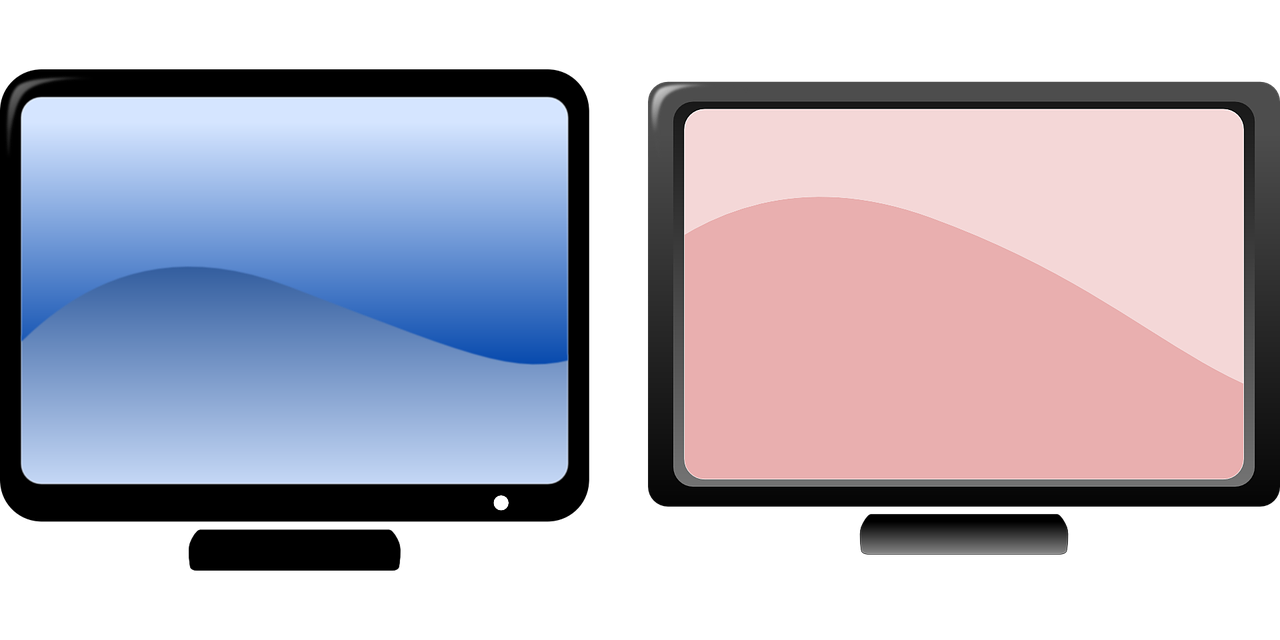 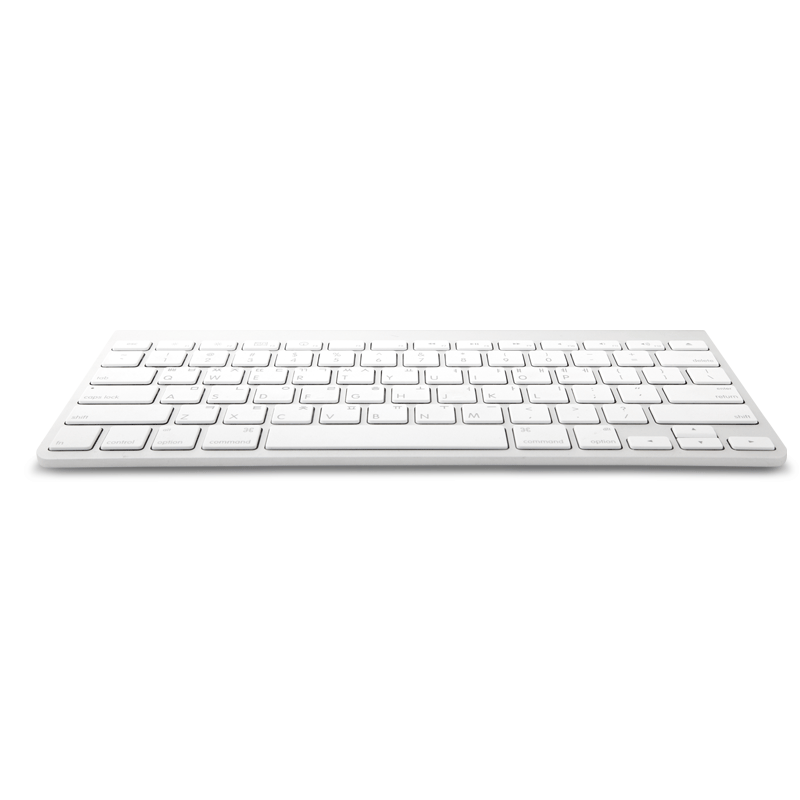 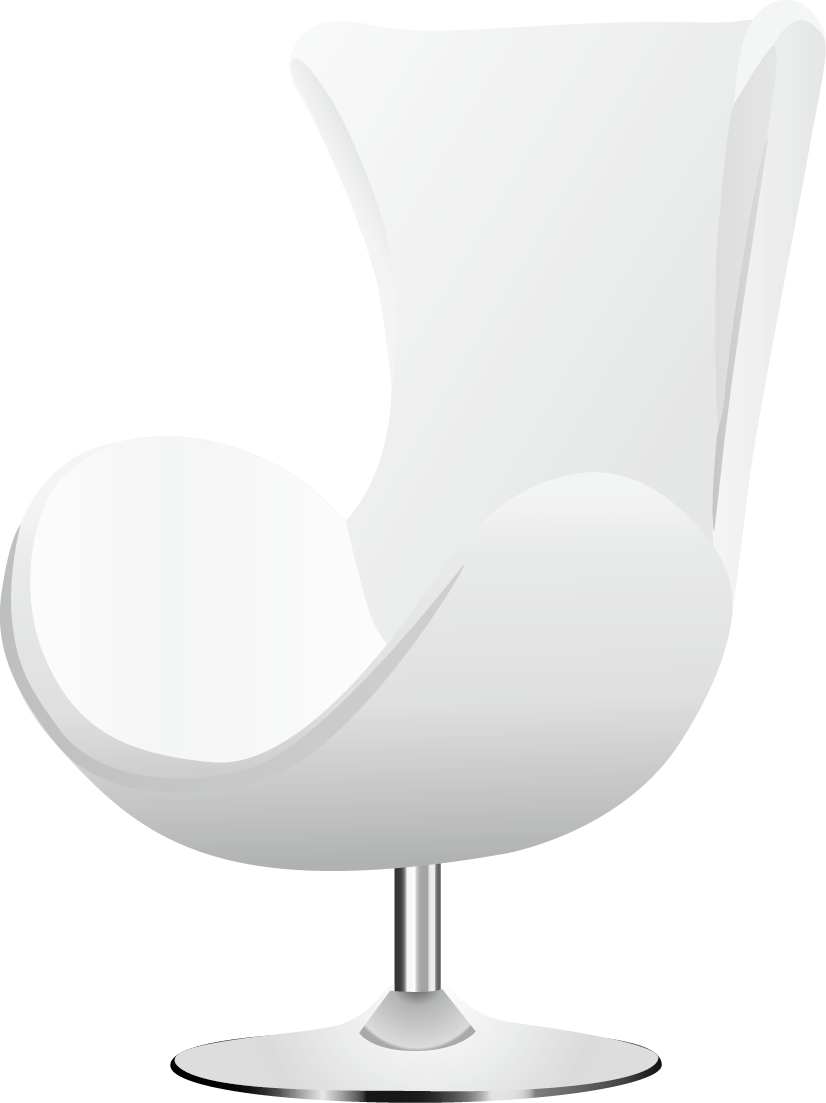 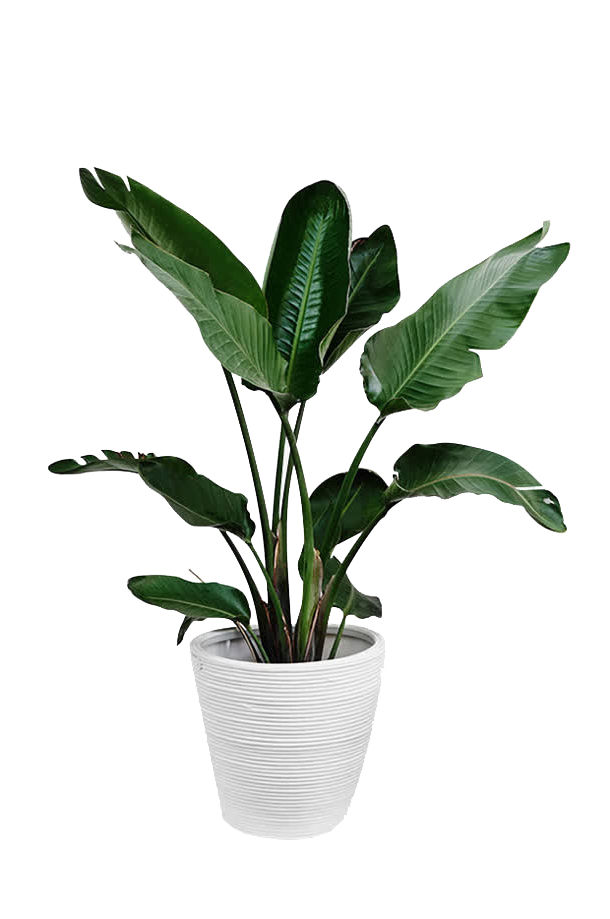 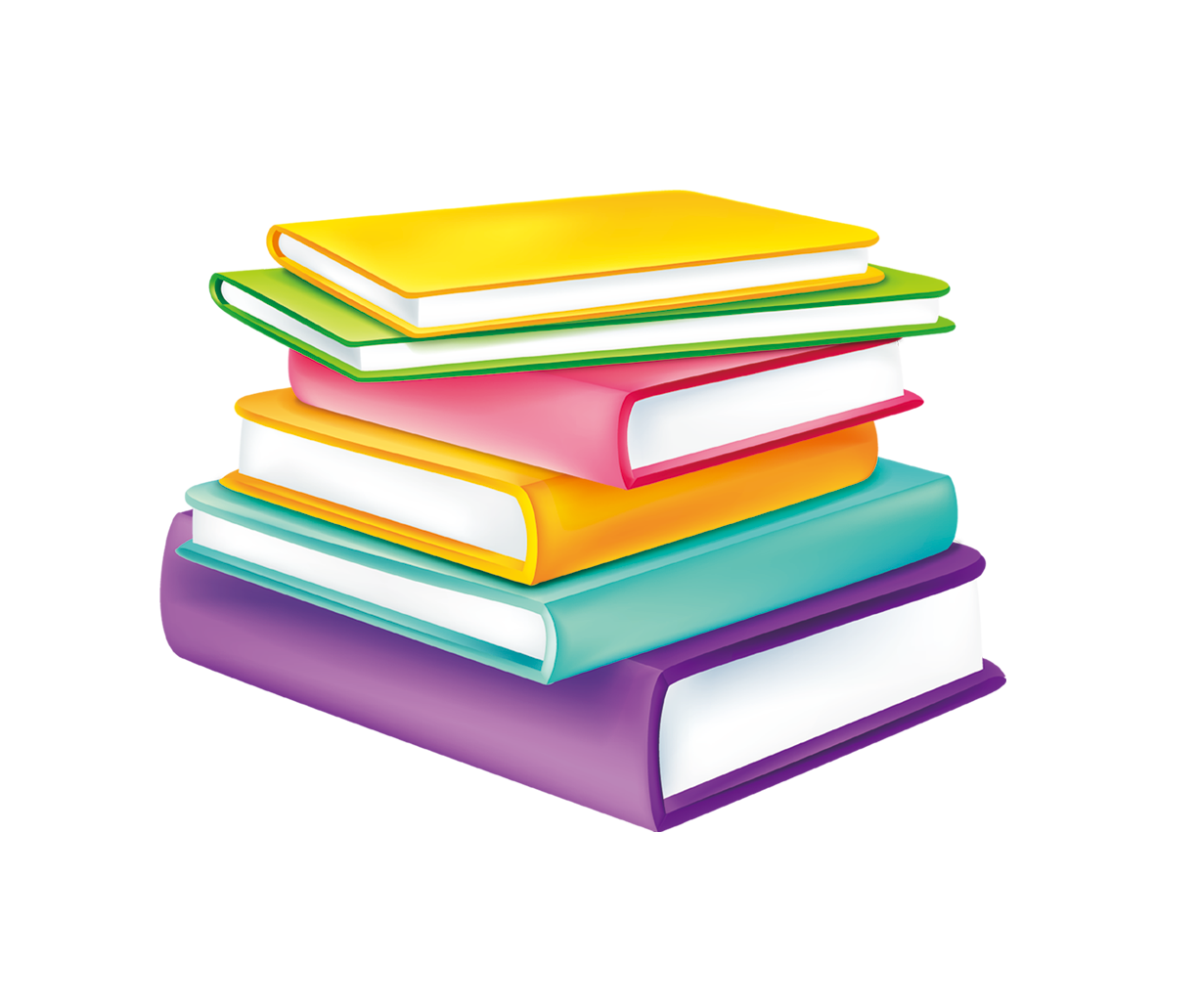 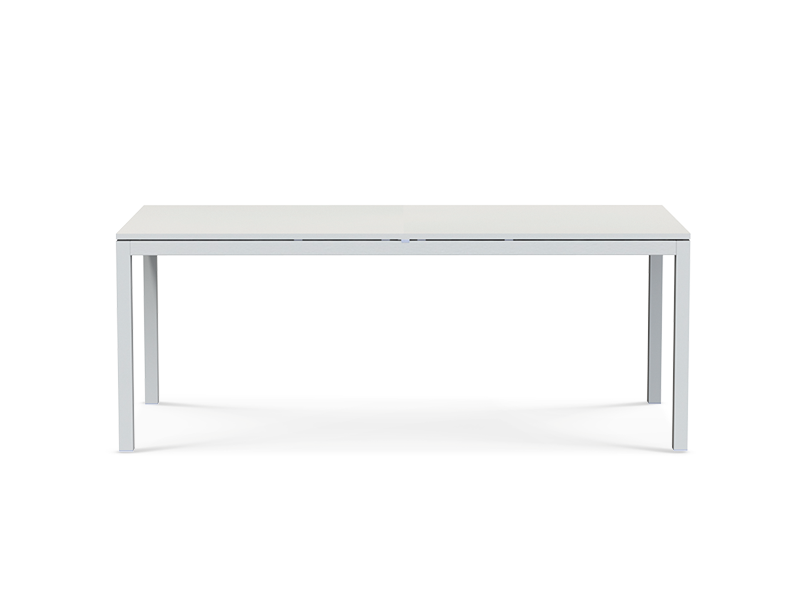 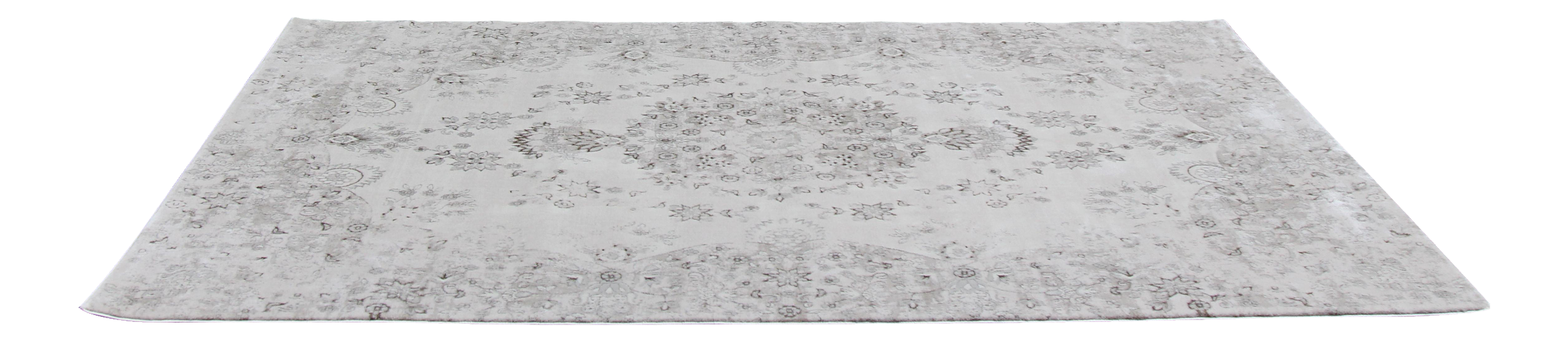 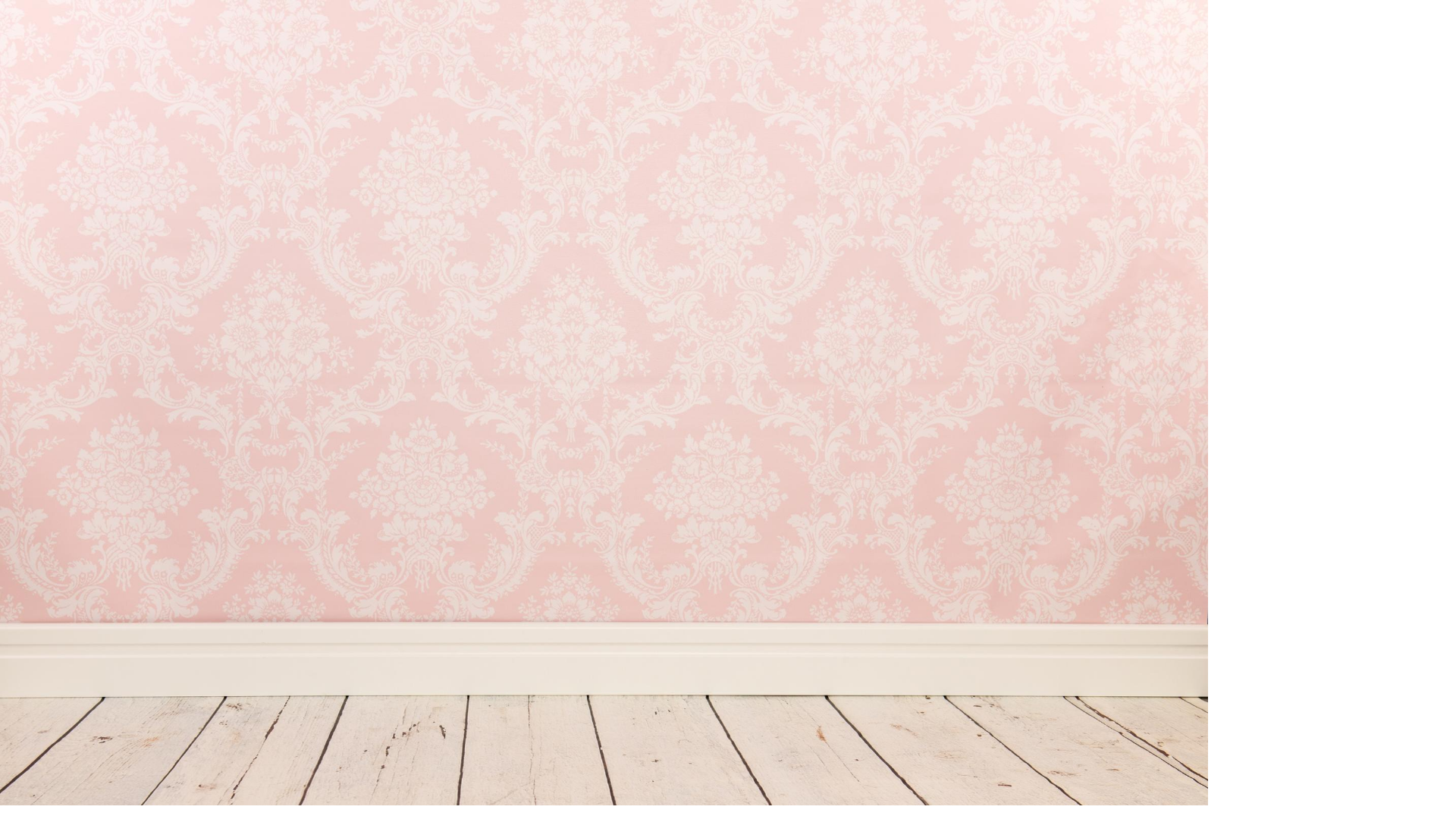 نشاط ختامي
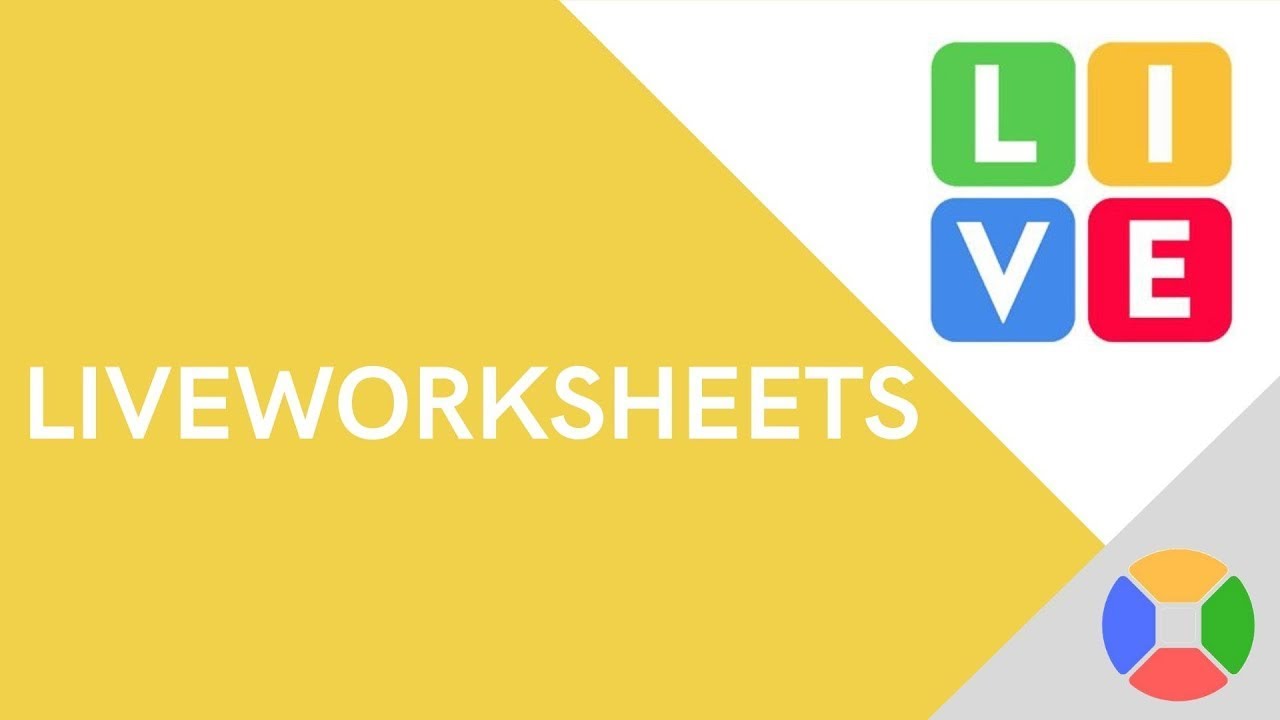 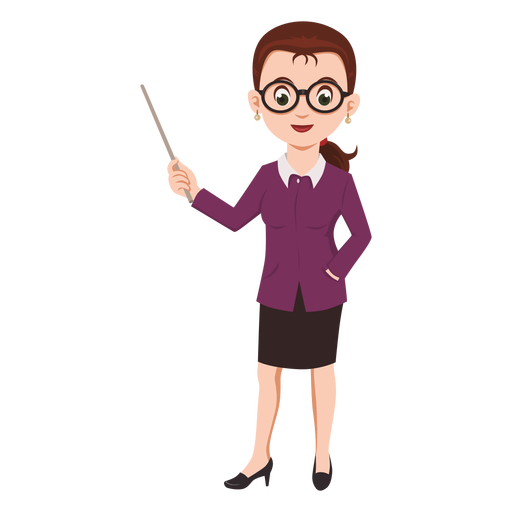 https://www.liveworksheets.com/ri1601745ao
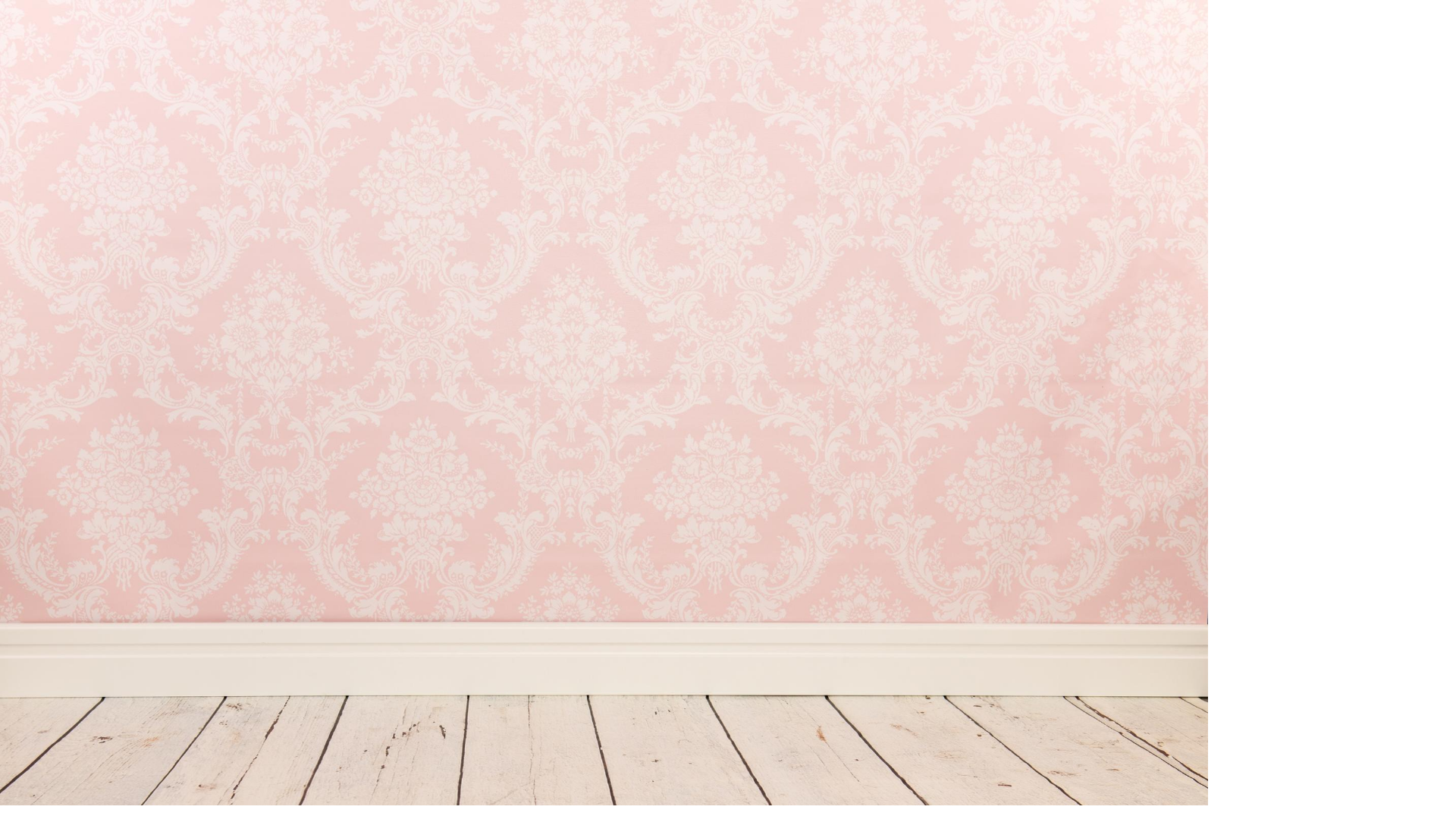 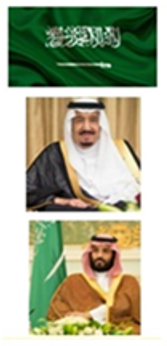 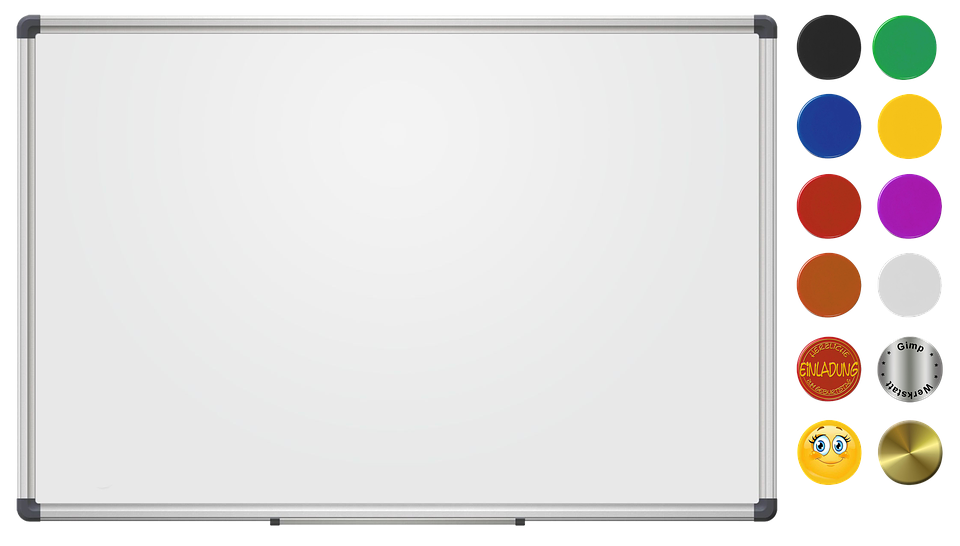 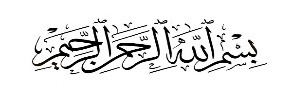 الواجب
استكمال حل الاختبار
 والمراجعة
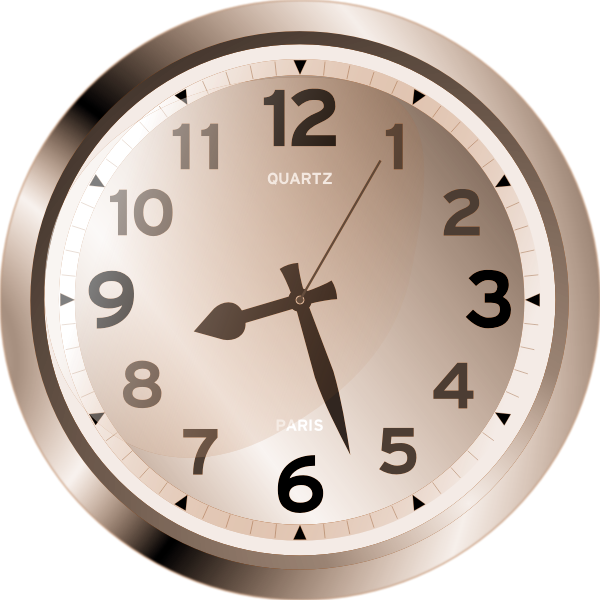 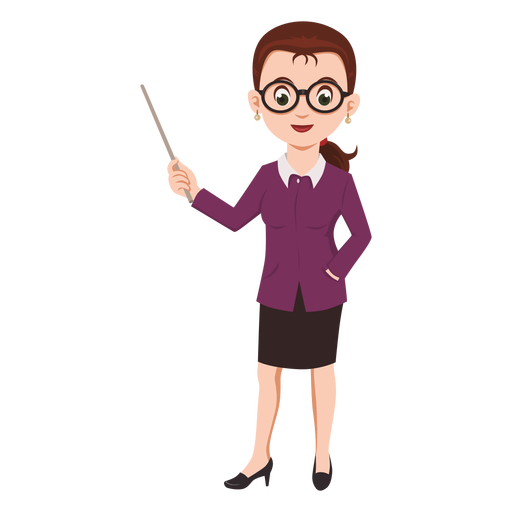 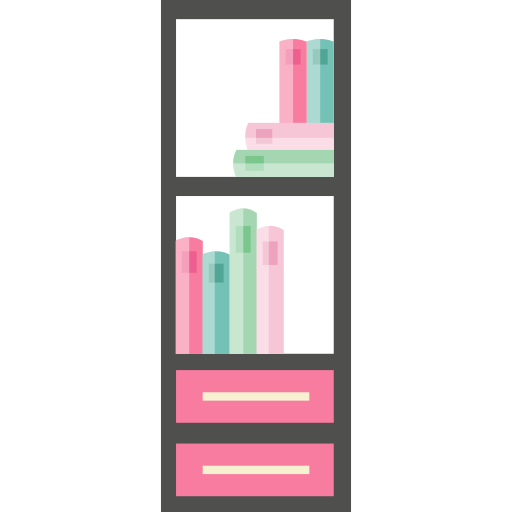 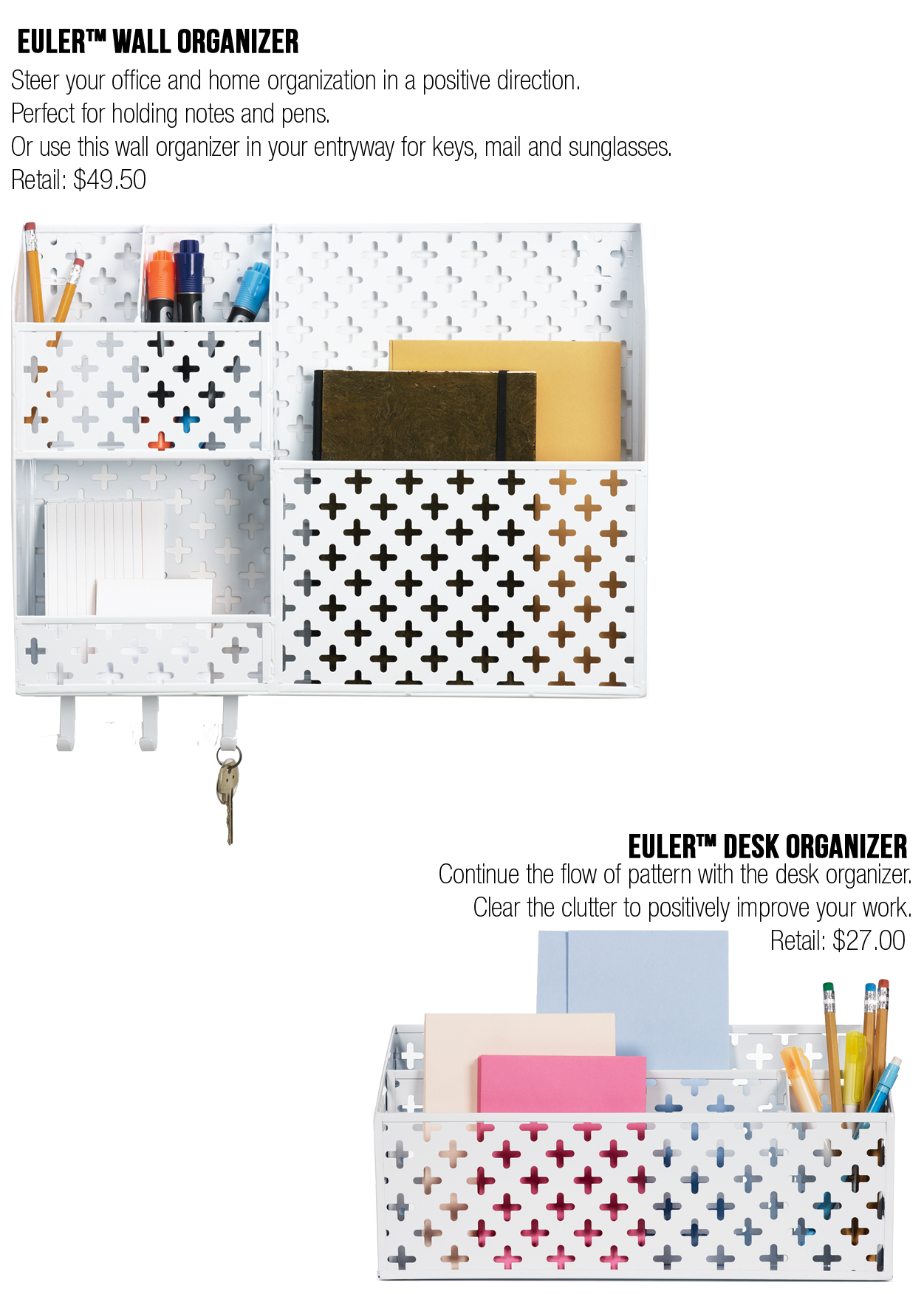 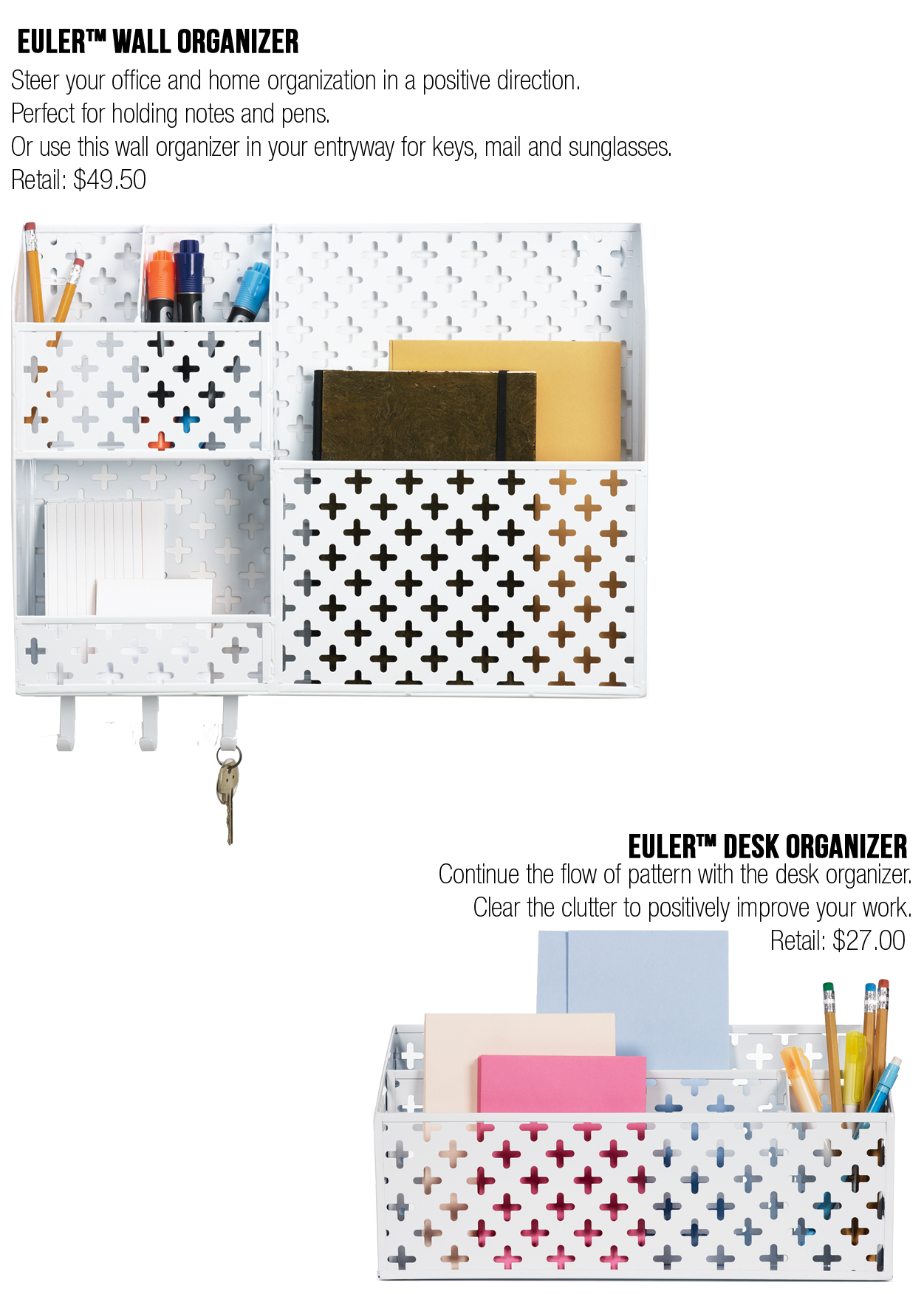 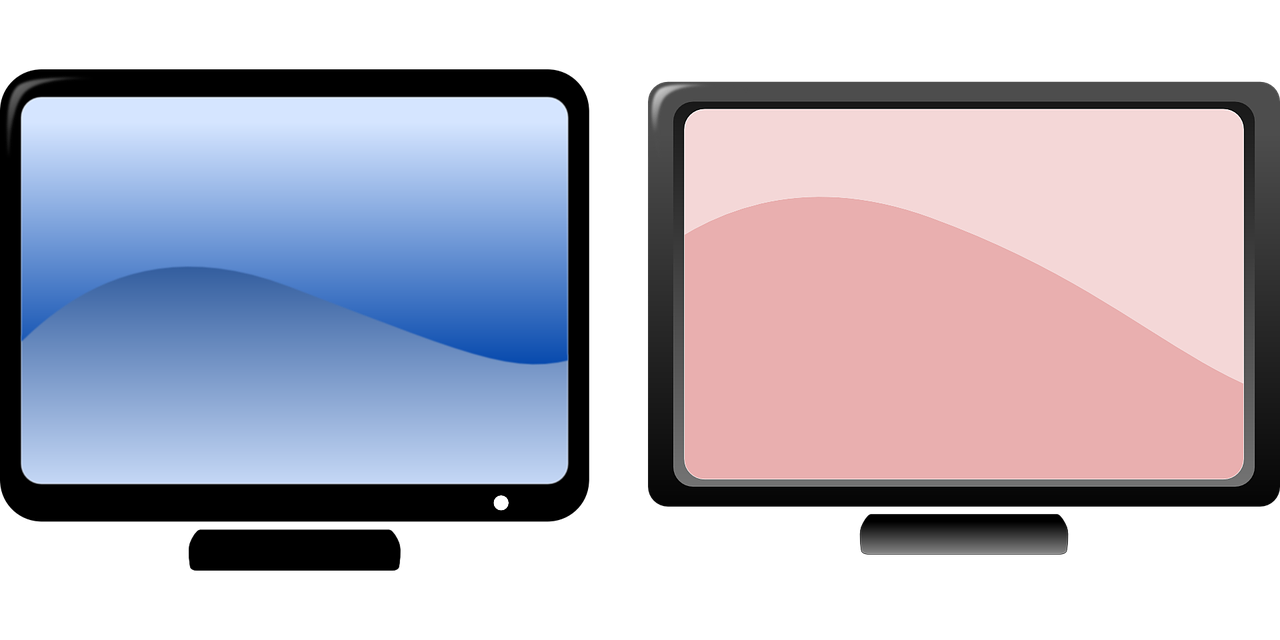 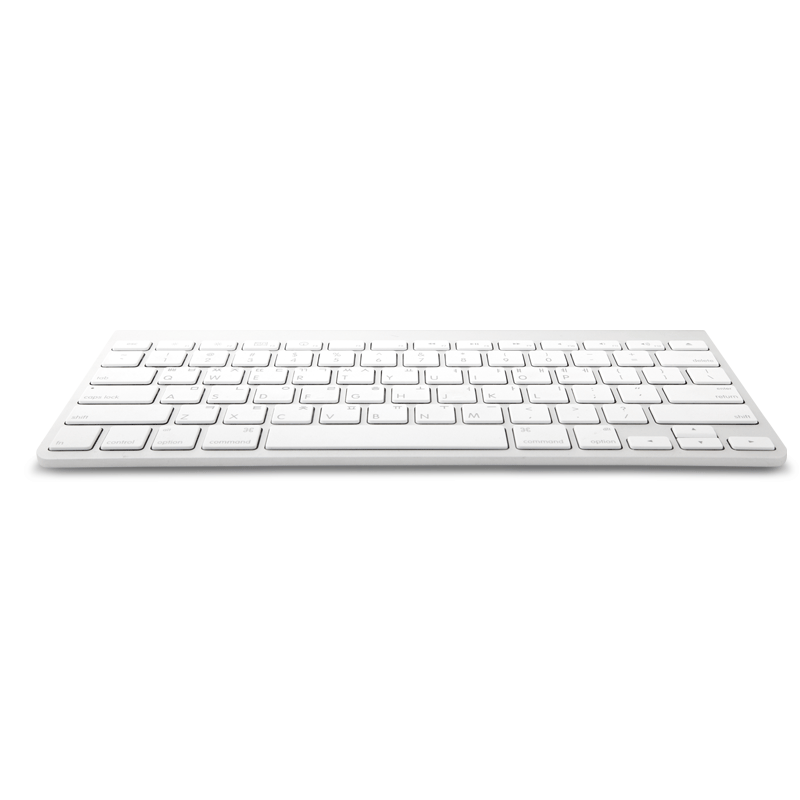 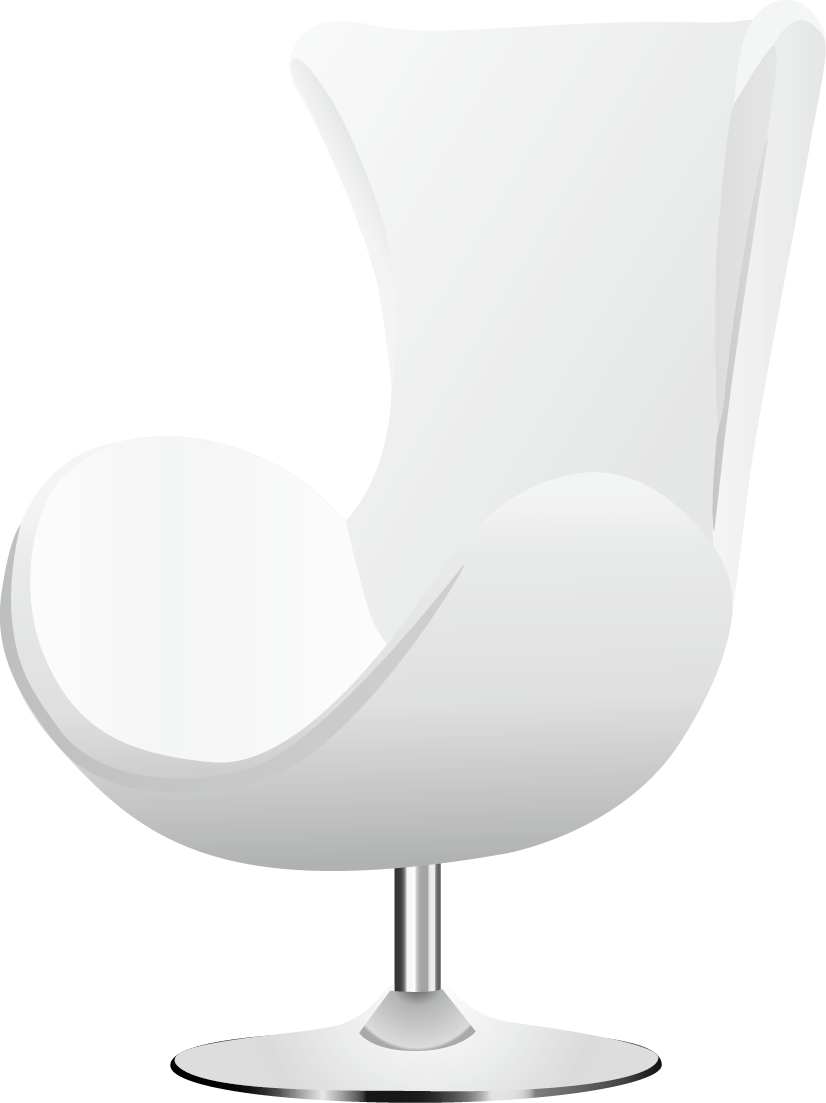 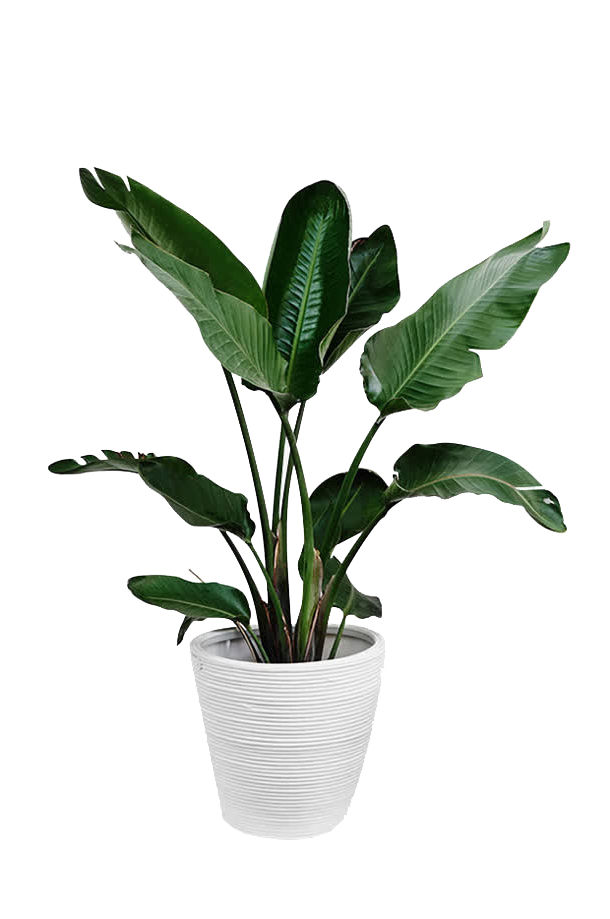 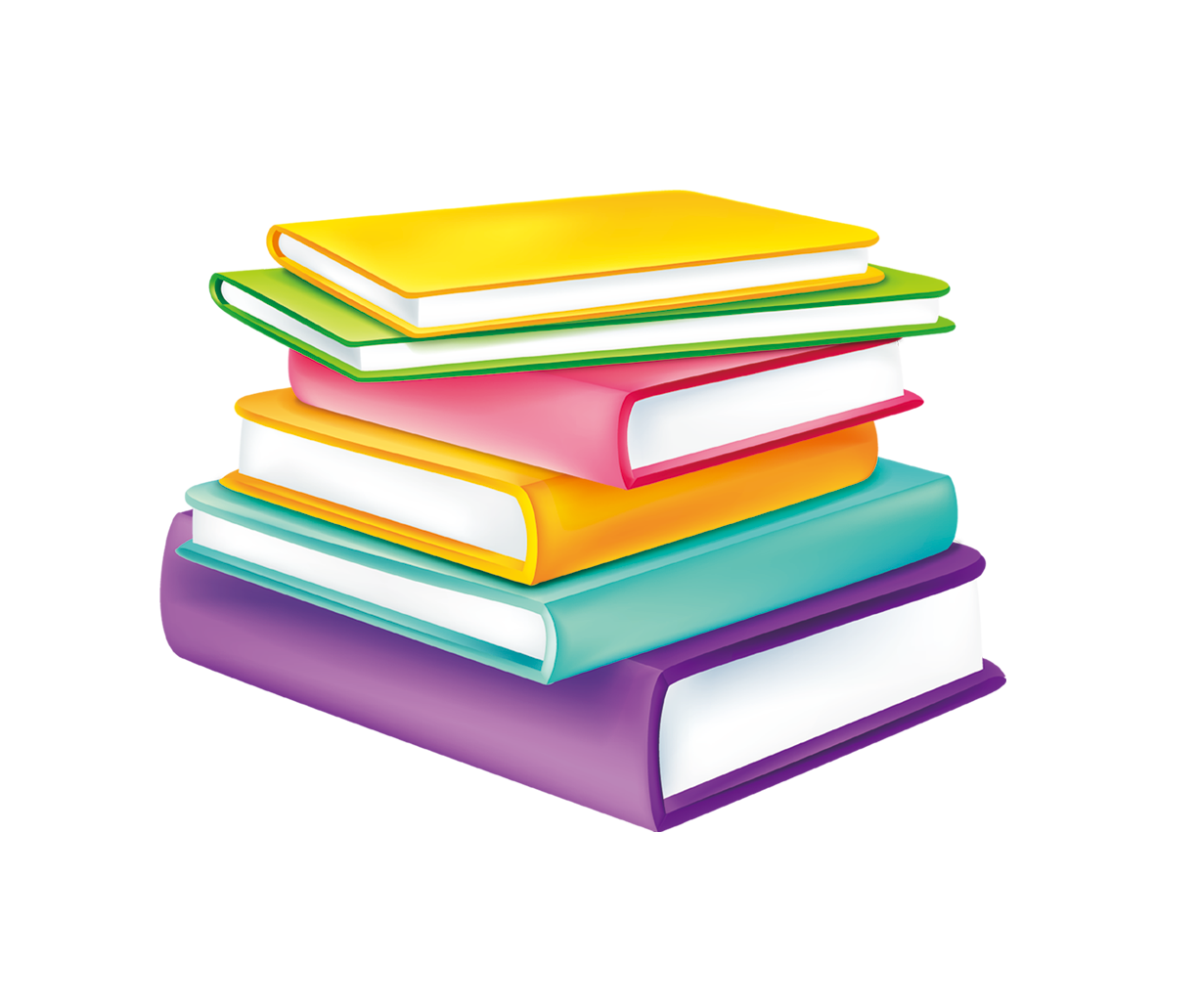 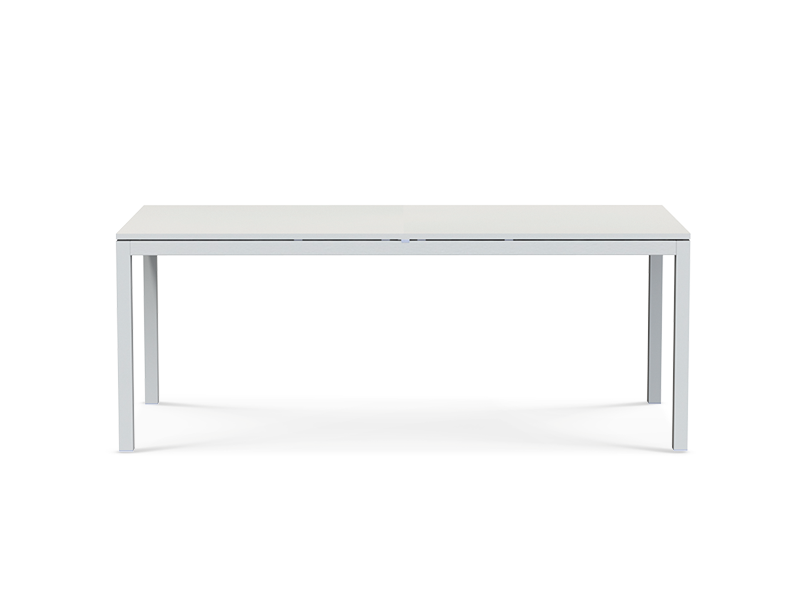 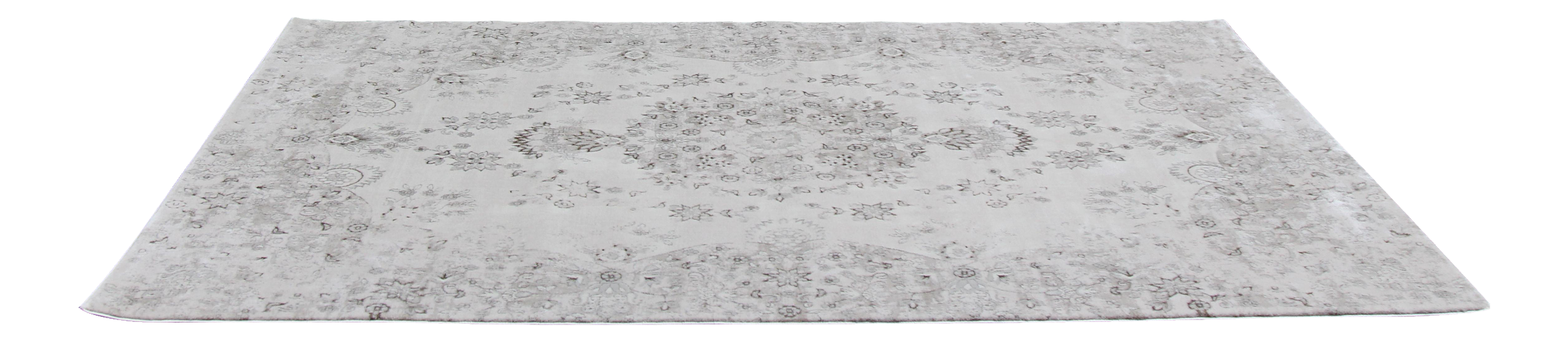 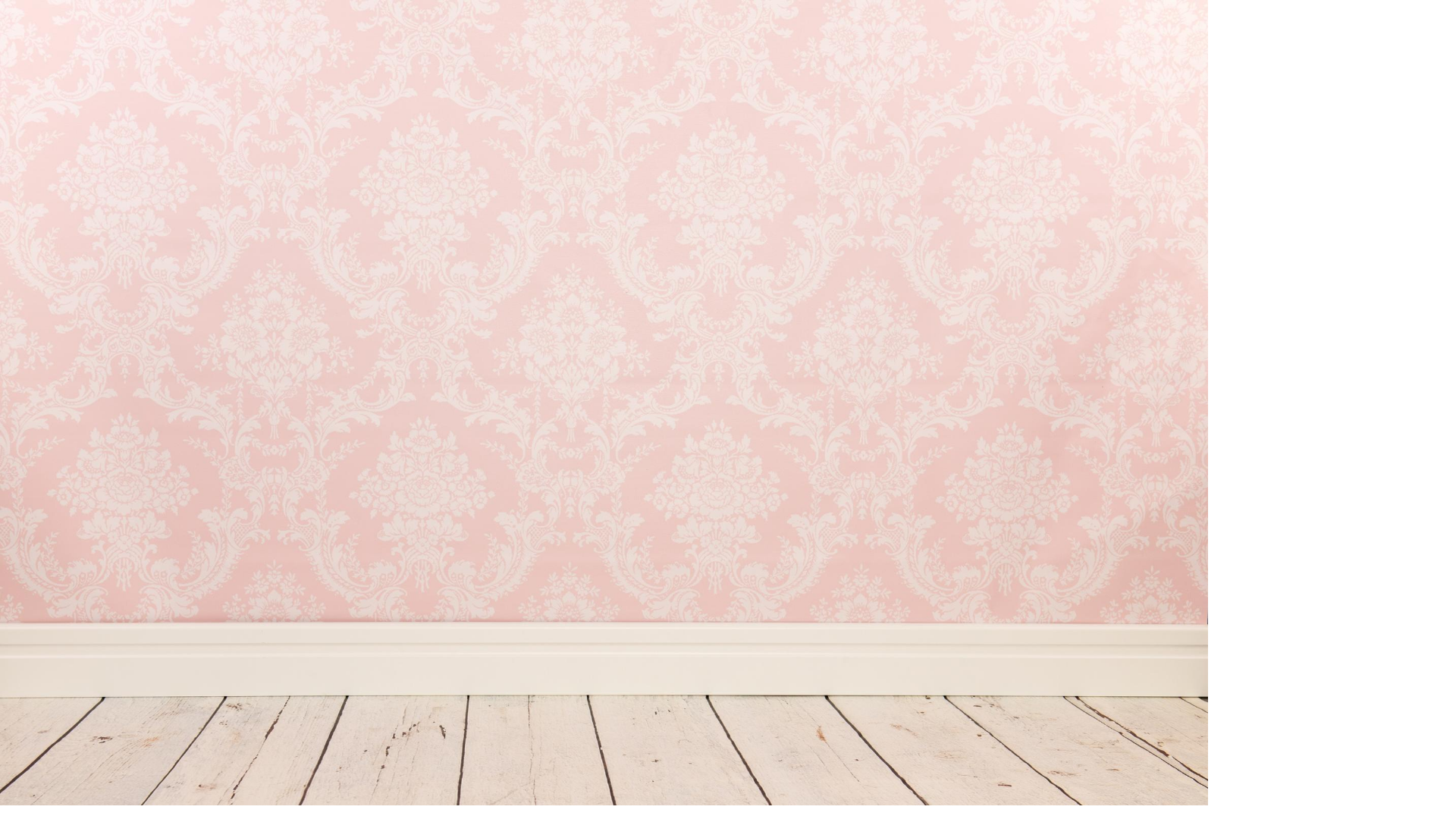 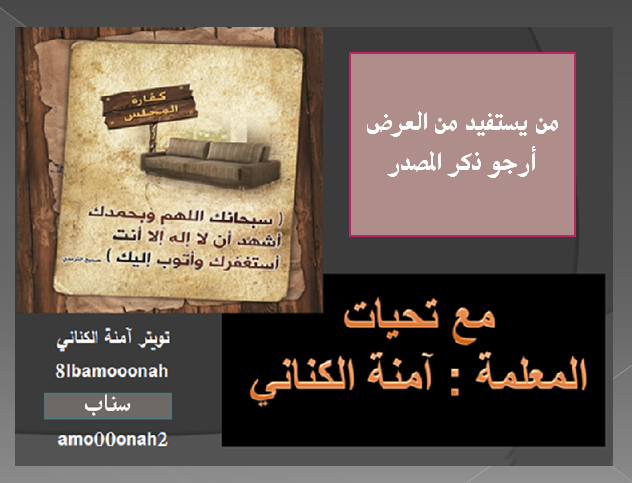